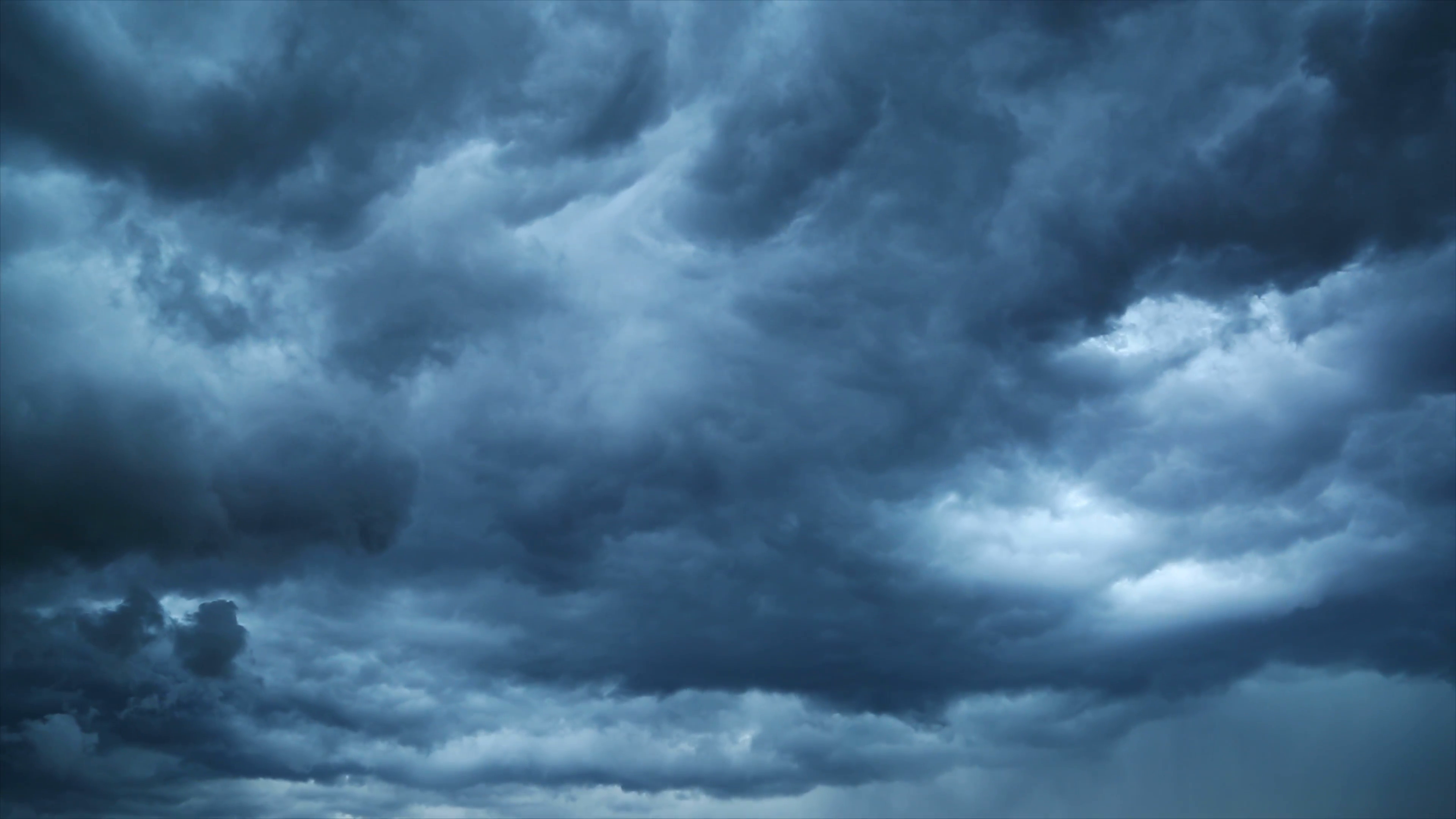 Chapitre 
1 et 2
Lois simples des gaz
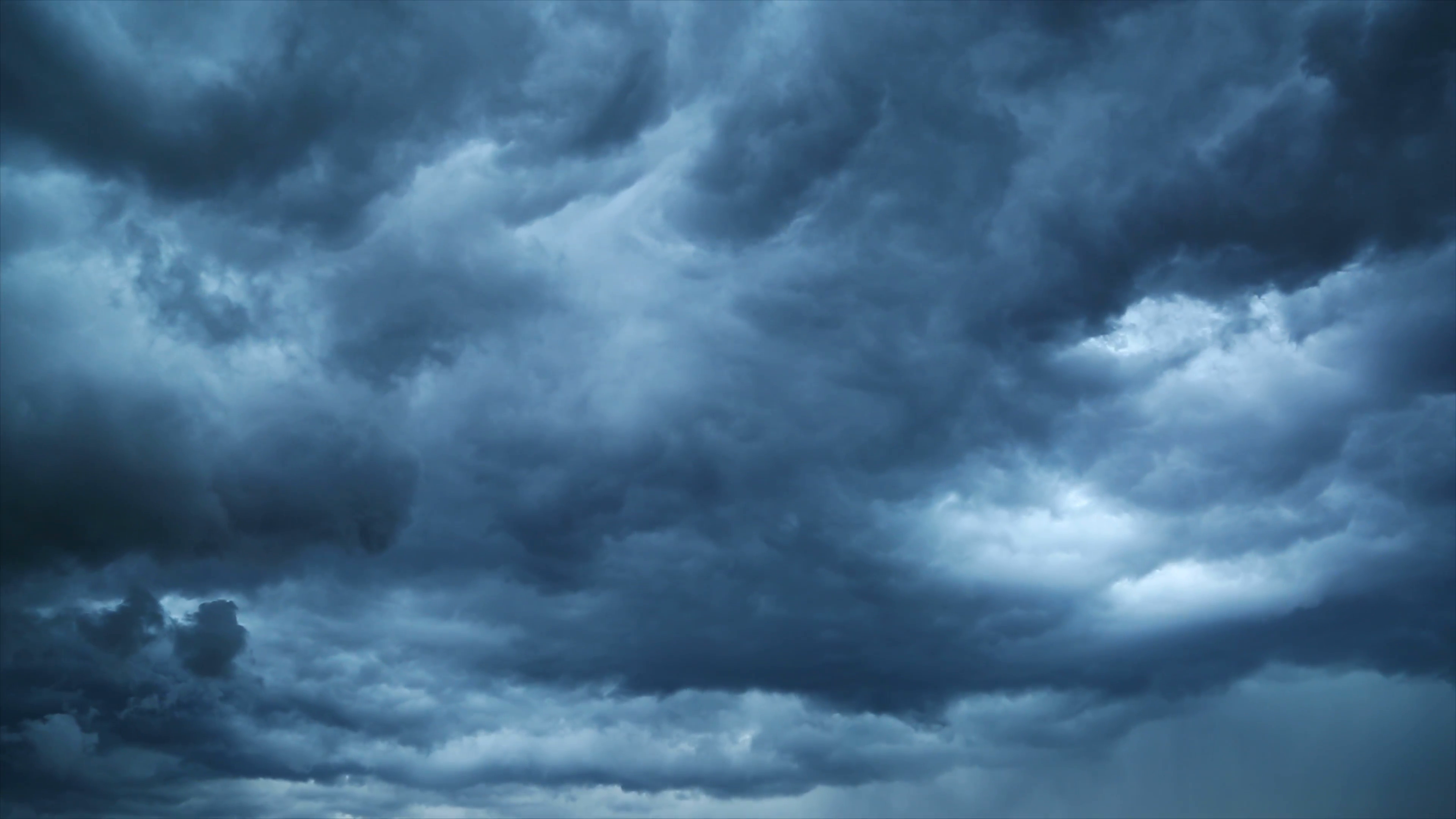 Chapitre 
1 et 2
La structure du cours
Chapitre 
1 et 2
Structure du cours pour les lois simples des gaz
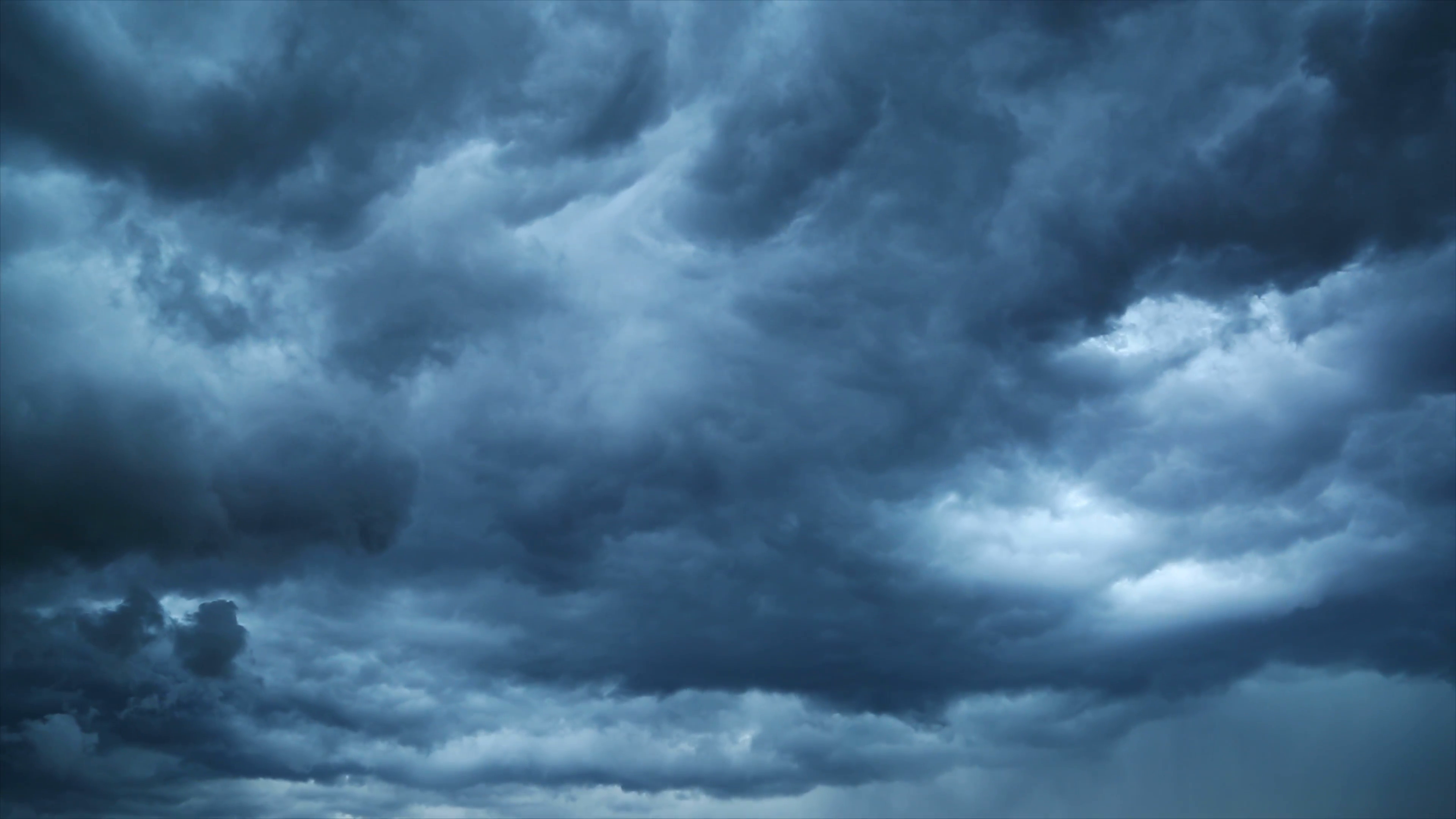 Pour les notions associées aux lois simples de gaz, les chapitres seront vus sans respecter l’ordre du manuel.
1
2
3
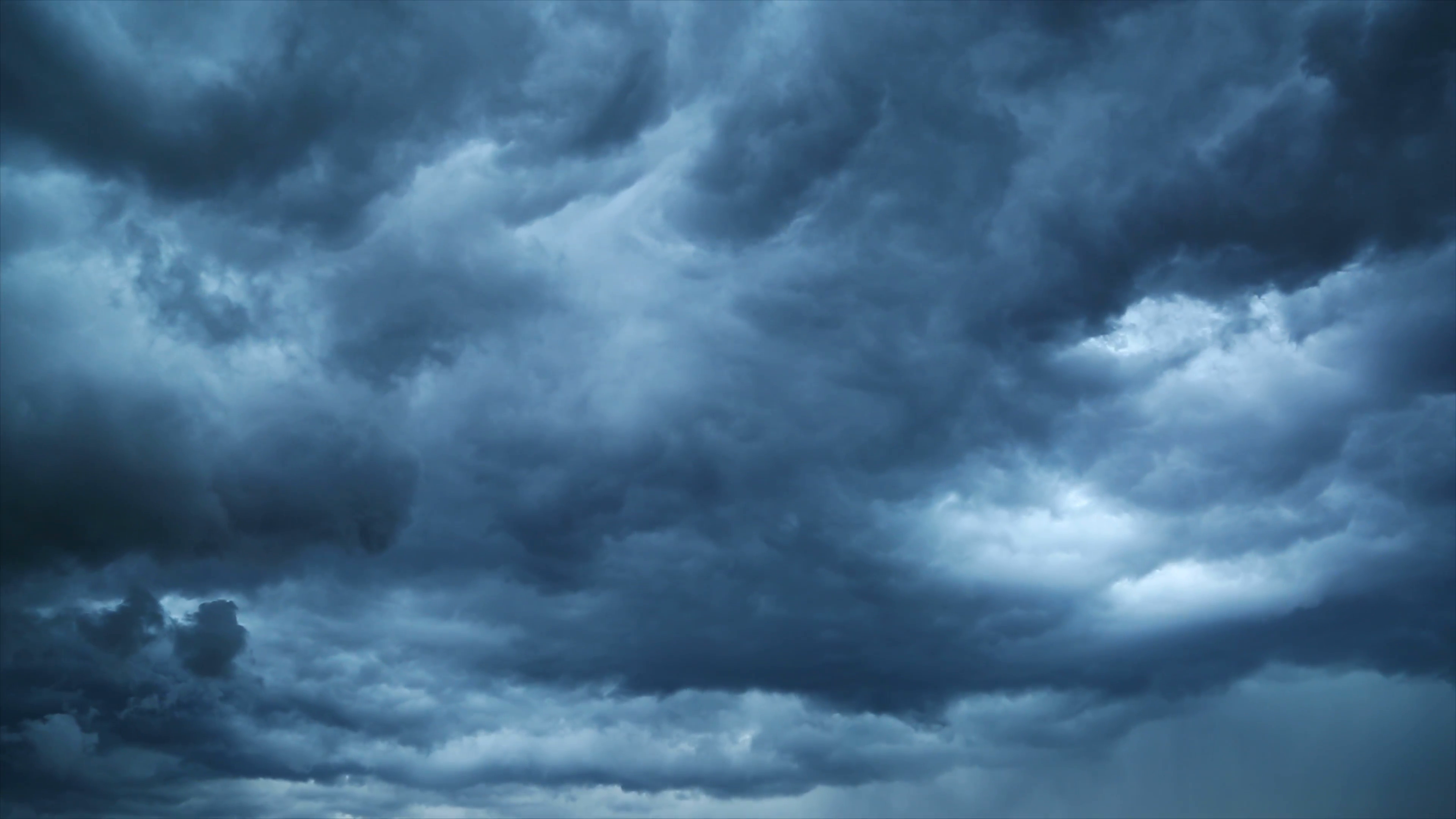 Chapitre
1 et 2
Les notions de base
Chapitre 1
p. 35 à 38
cinétique
Notions de base: La théorie cinétique des gaz
Le terme cinétique fait référence au mouvement d’un corps.
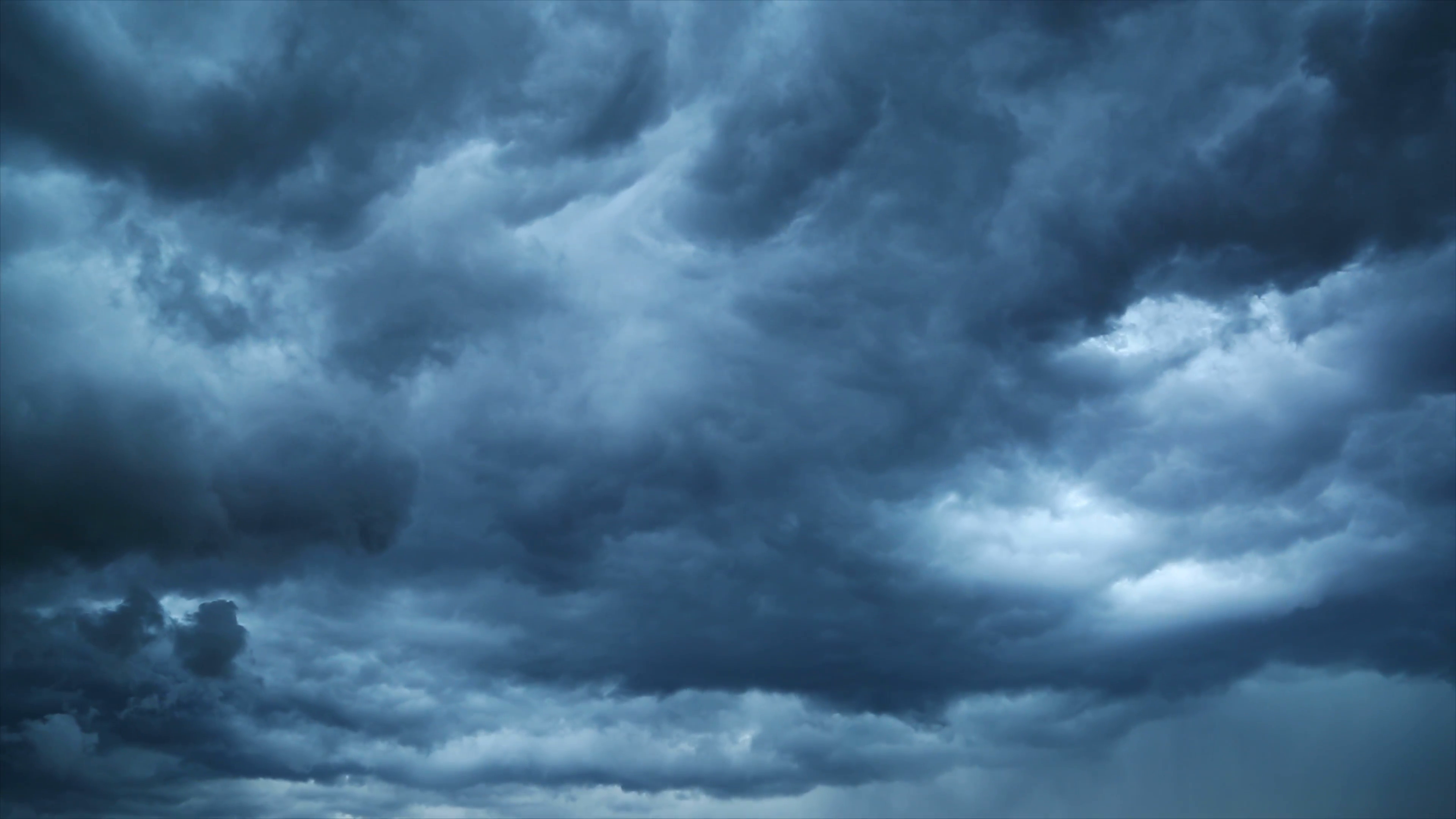 Modèle particulaire
La matière qui nous entoure n’est pas statique. Même si invisible à l’œil nu, les particules qui composent les corps ont une capacité de mouvement. Elles sont capables de:
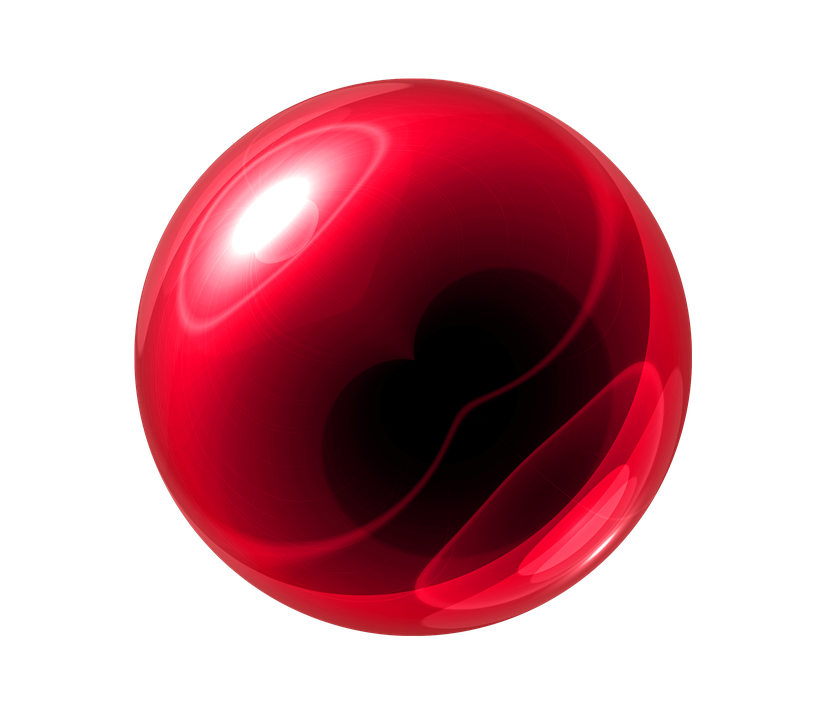 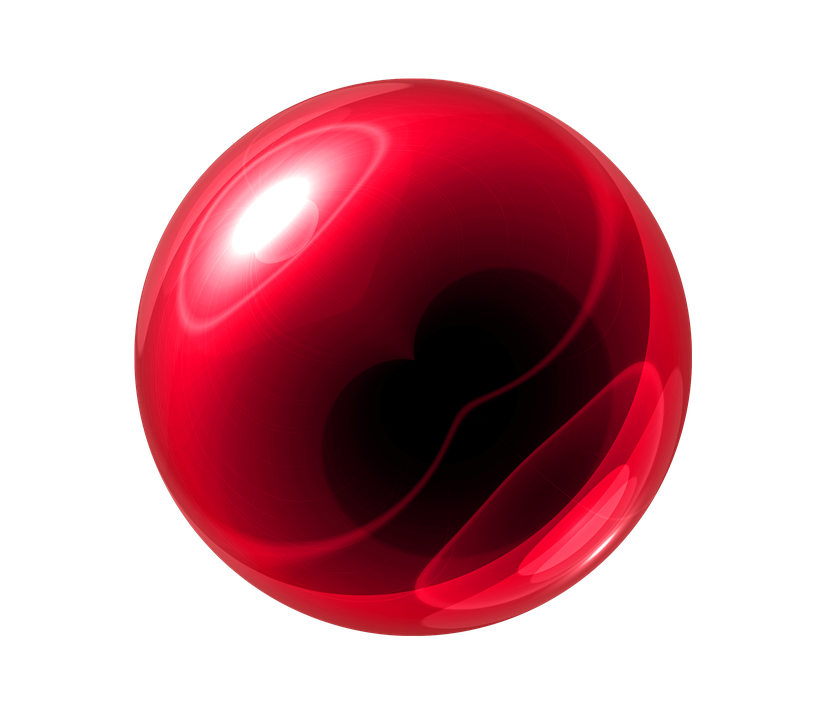 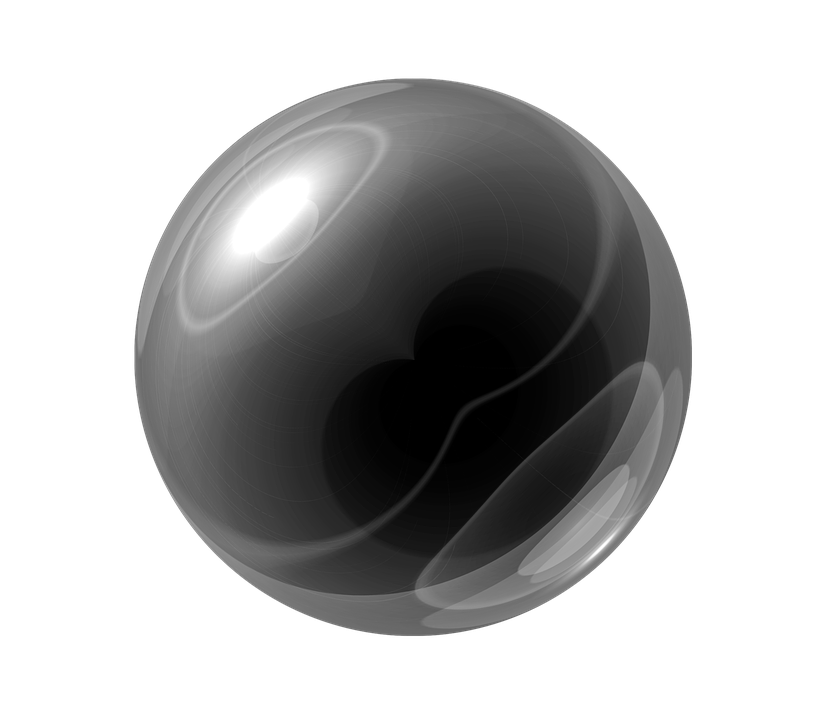 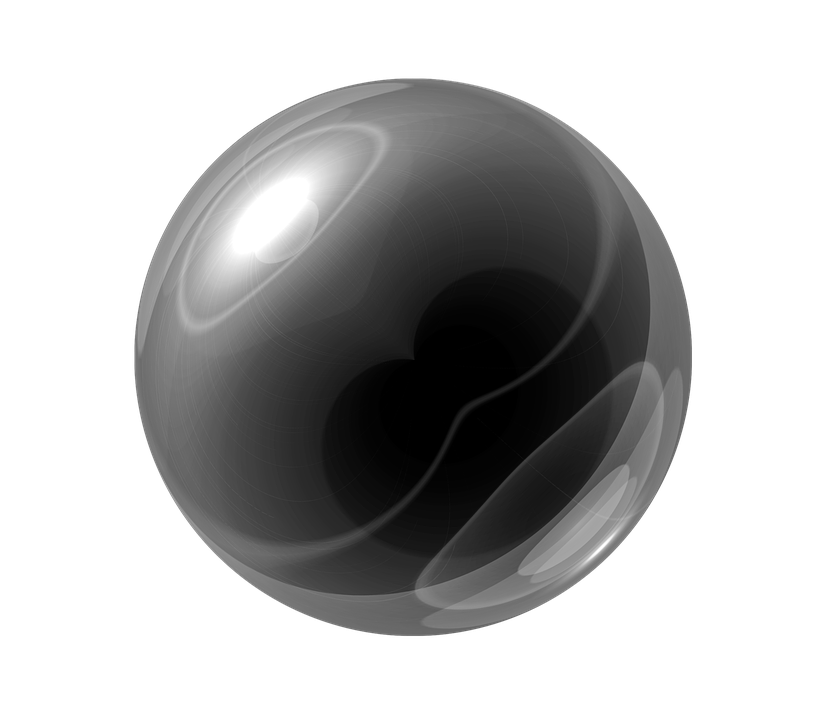 Vibration
Translation
Rotation
z
z
z
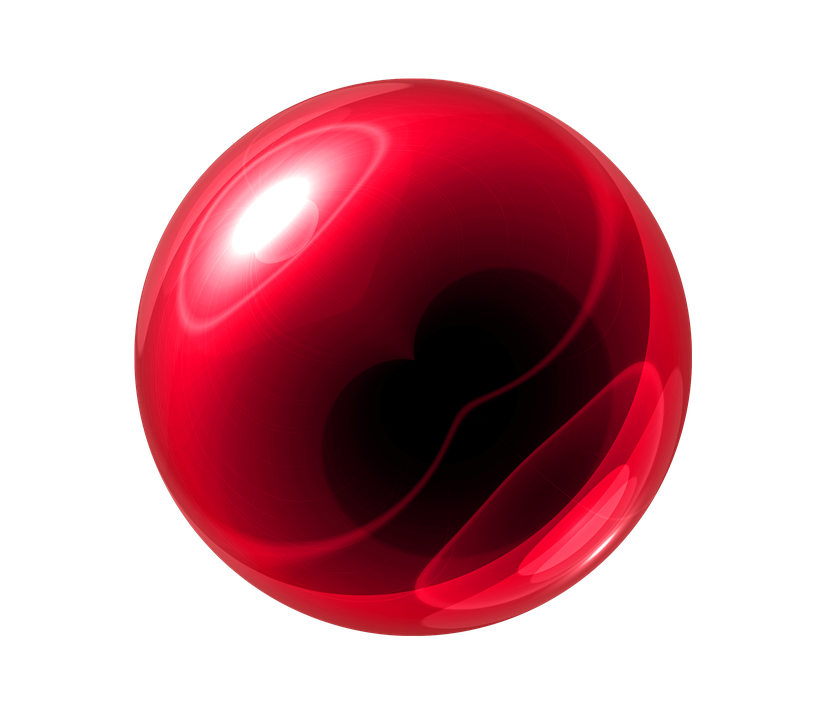 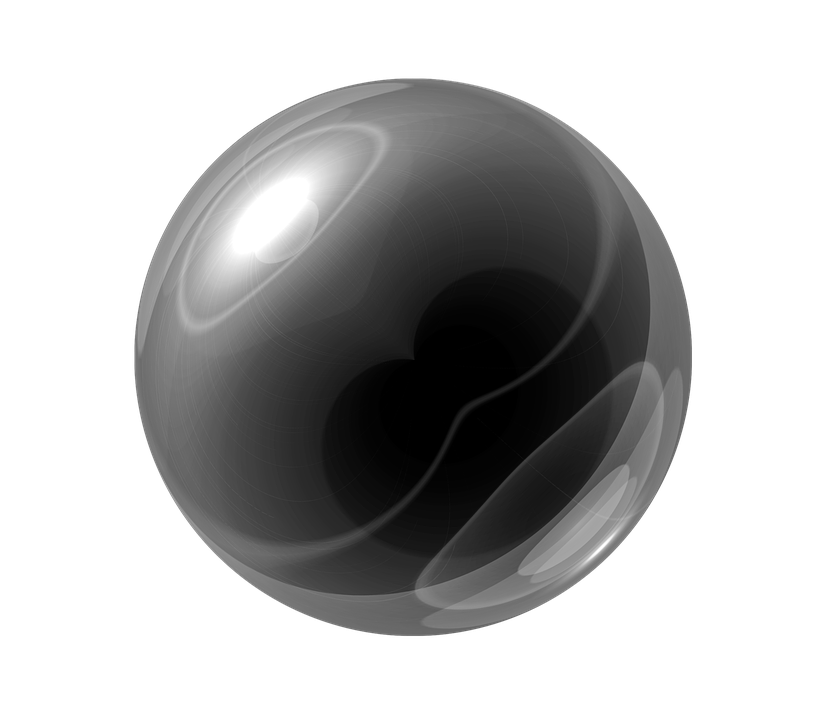 y
y
y
x
x
x
Chapitre 1
p. 35 à 38
Notions de base: La théorie cinétique des gaz
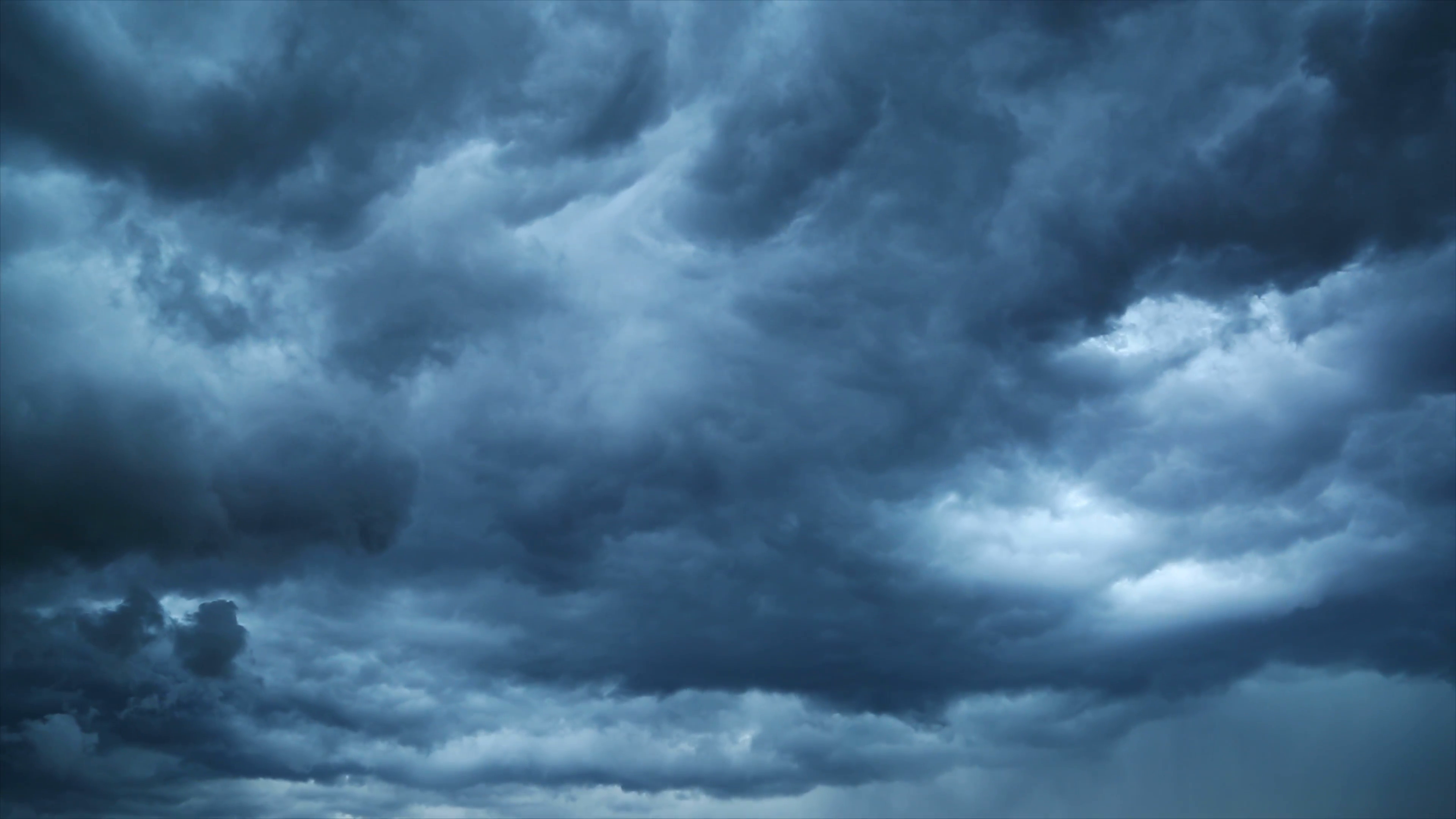 La phase de la matière dépend du comportement du regroupement d’atomes qui la compose ainsi que de leurs énergie cinétique. Les trois phases de la matière sont:
Solide
Liquide
Gaz
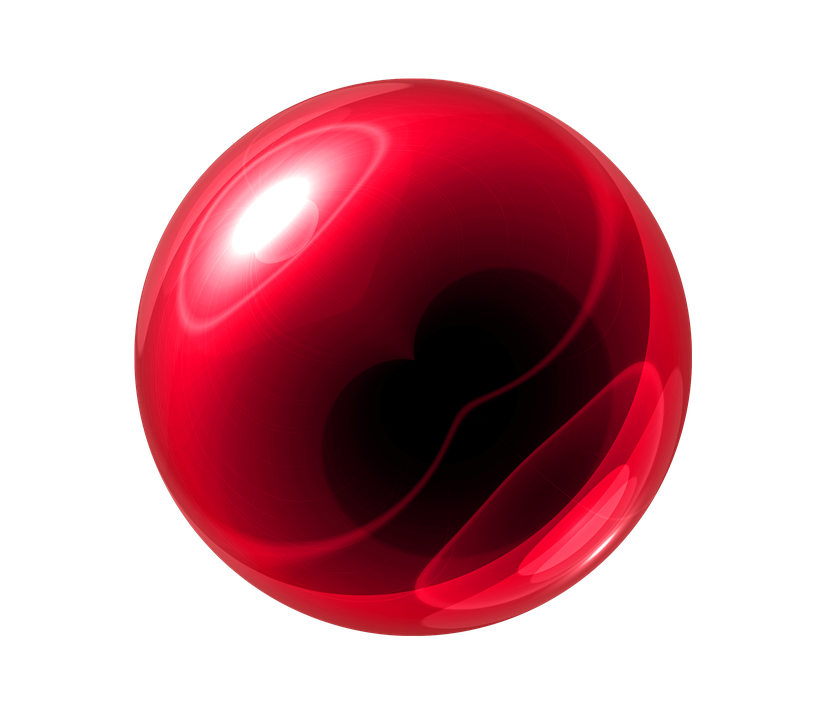 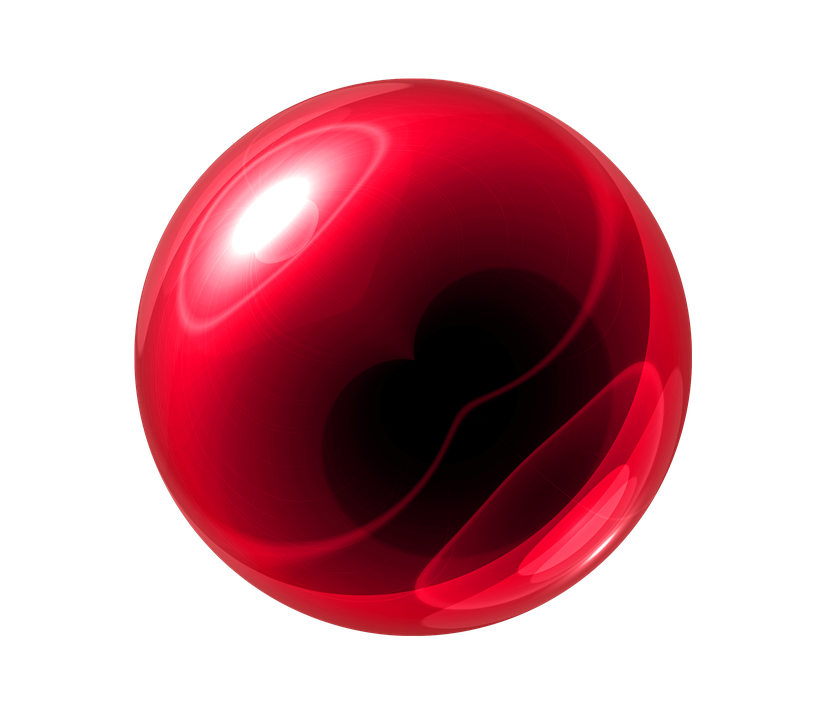 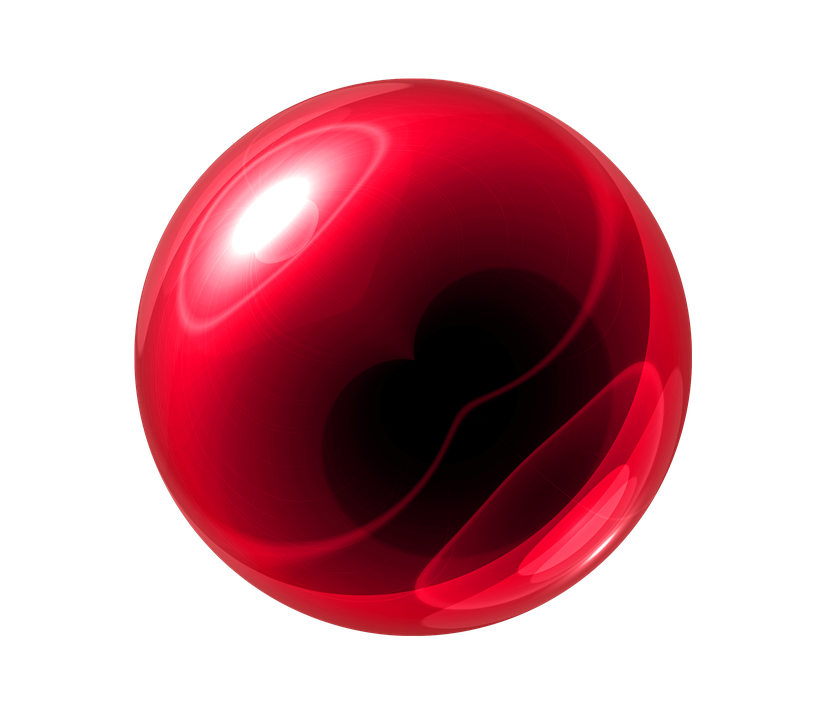 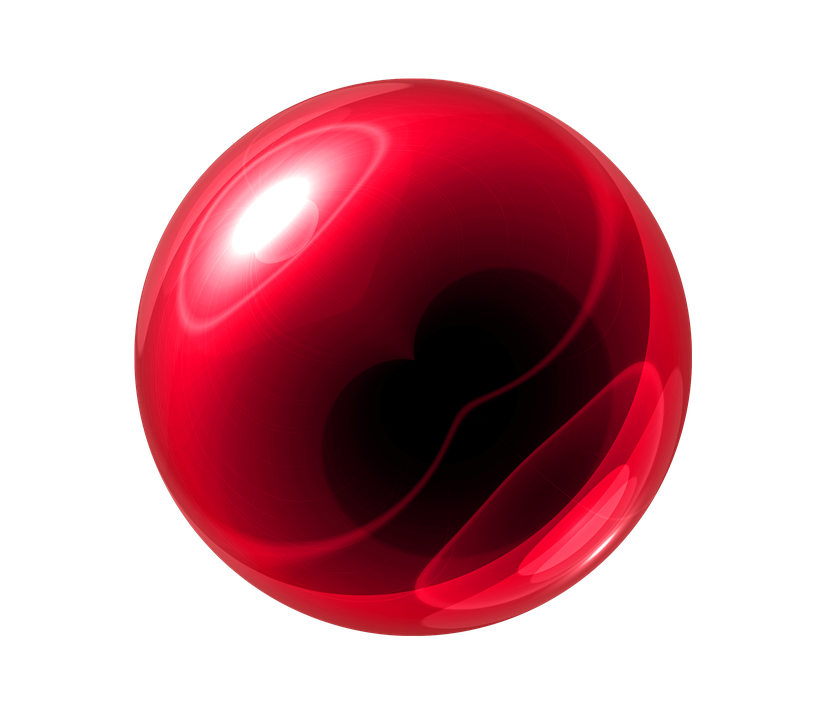 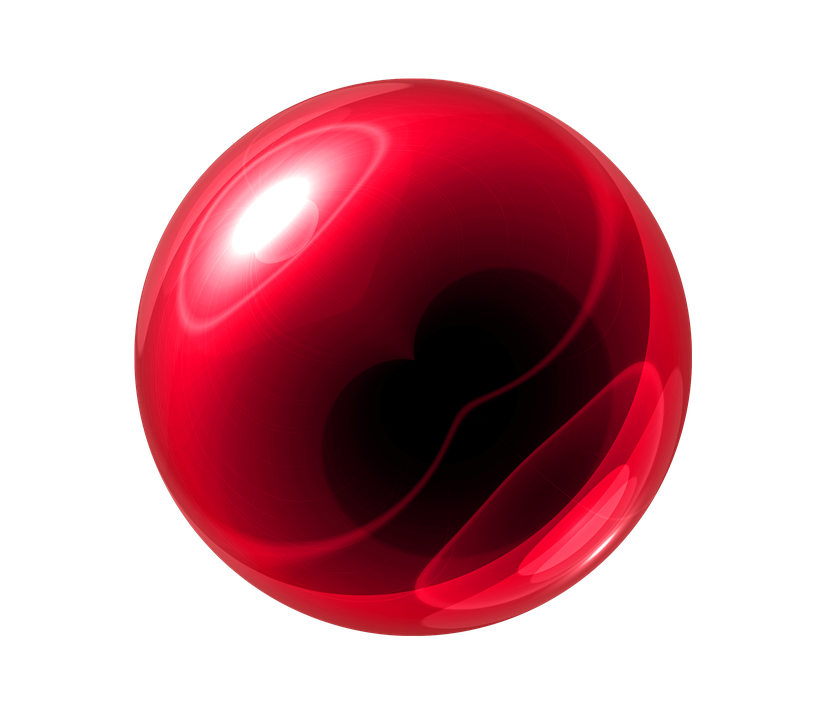 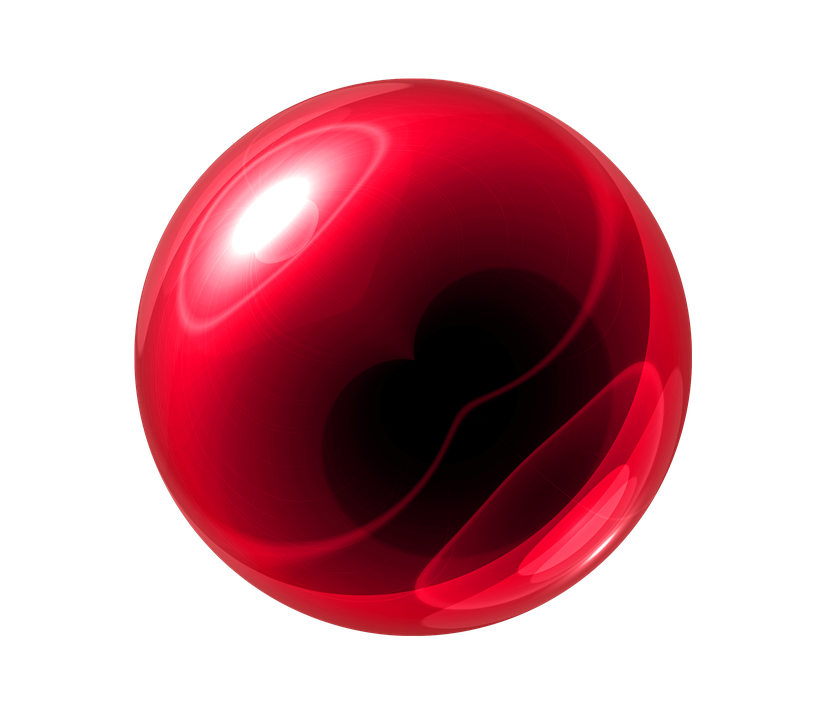 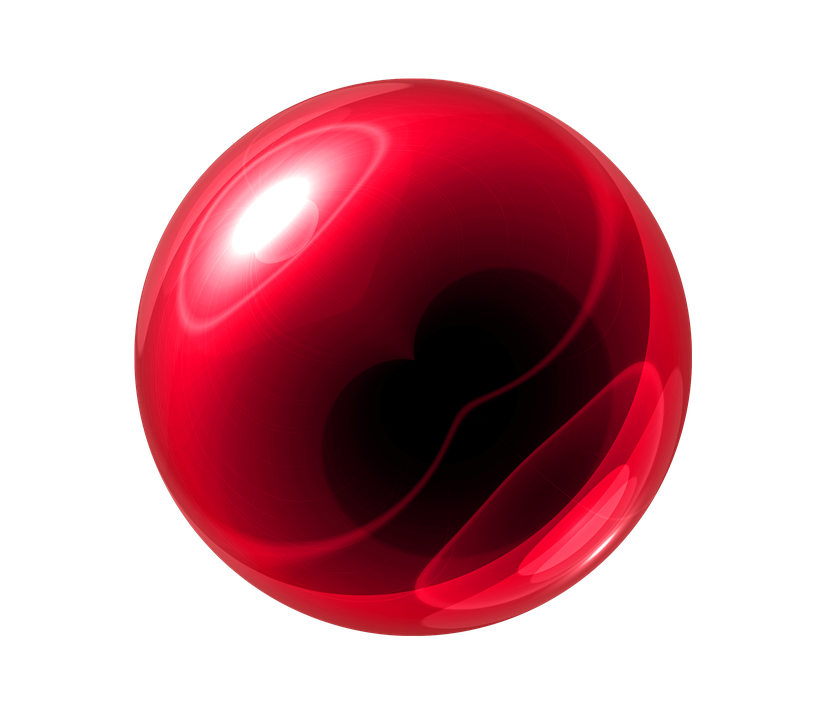 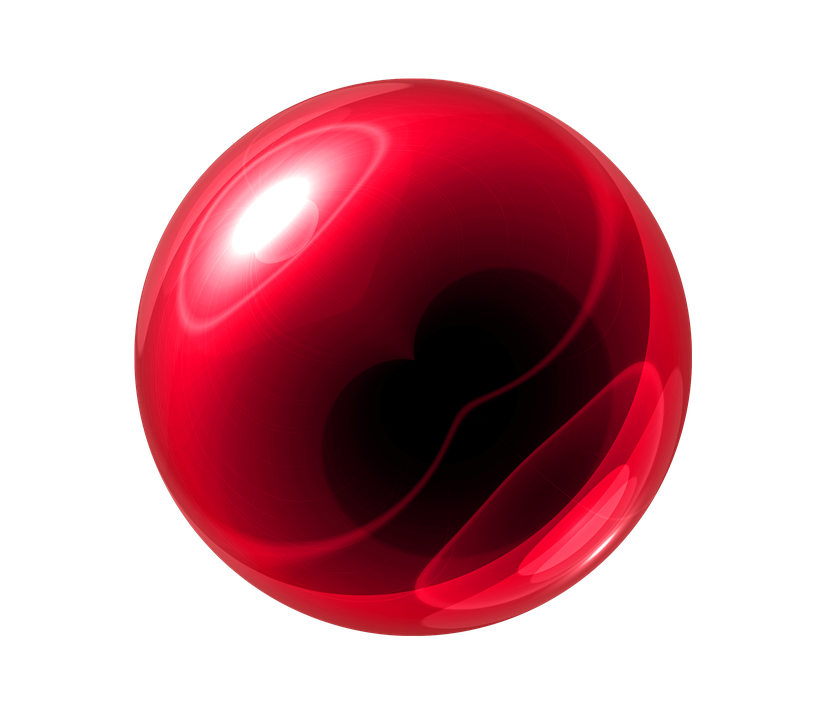 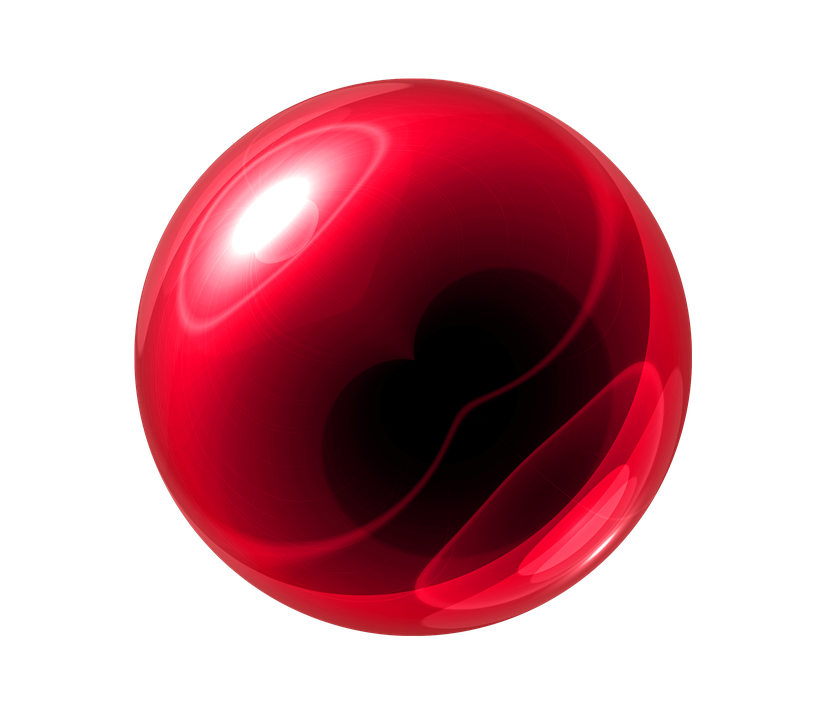 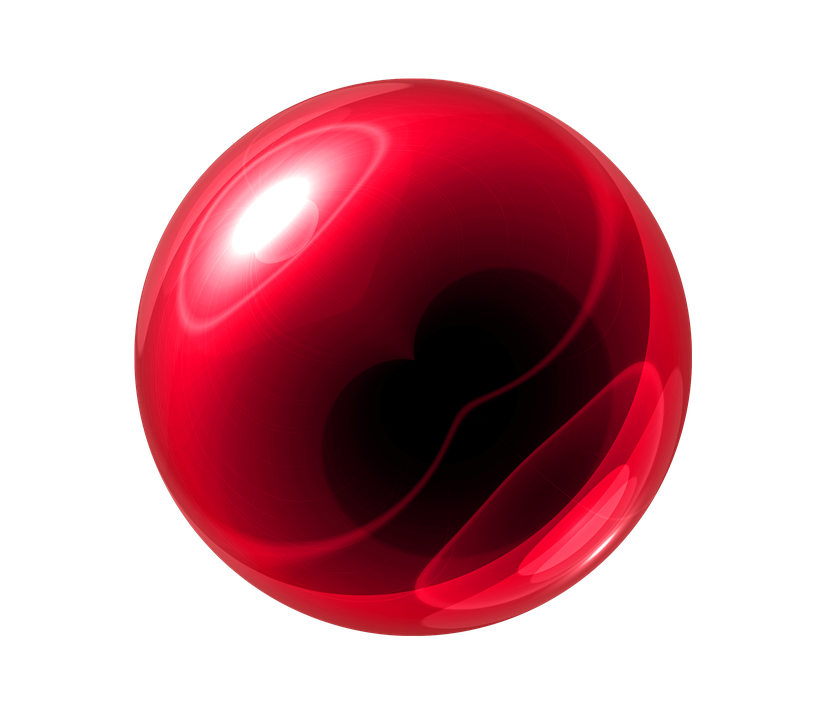 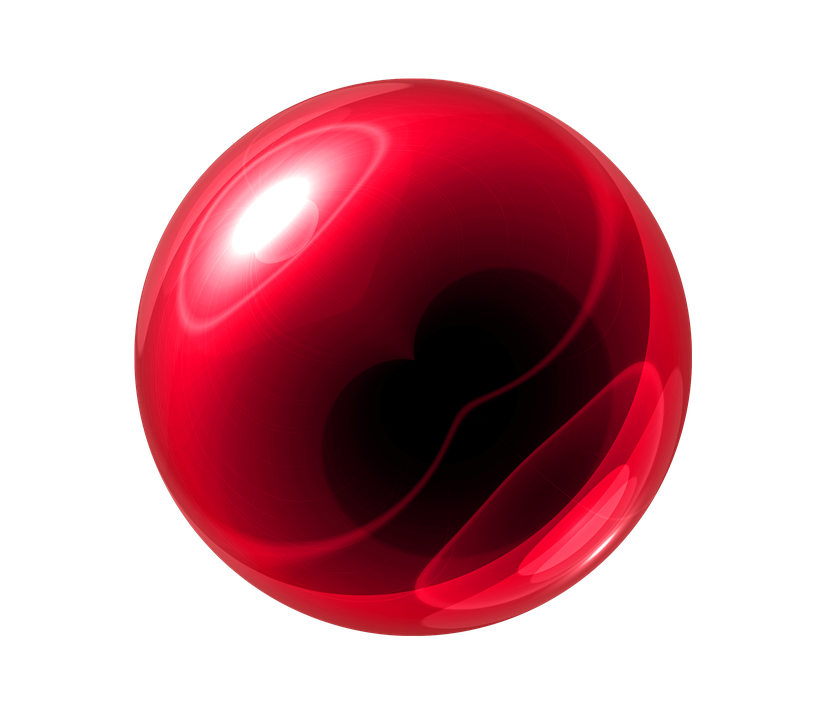 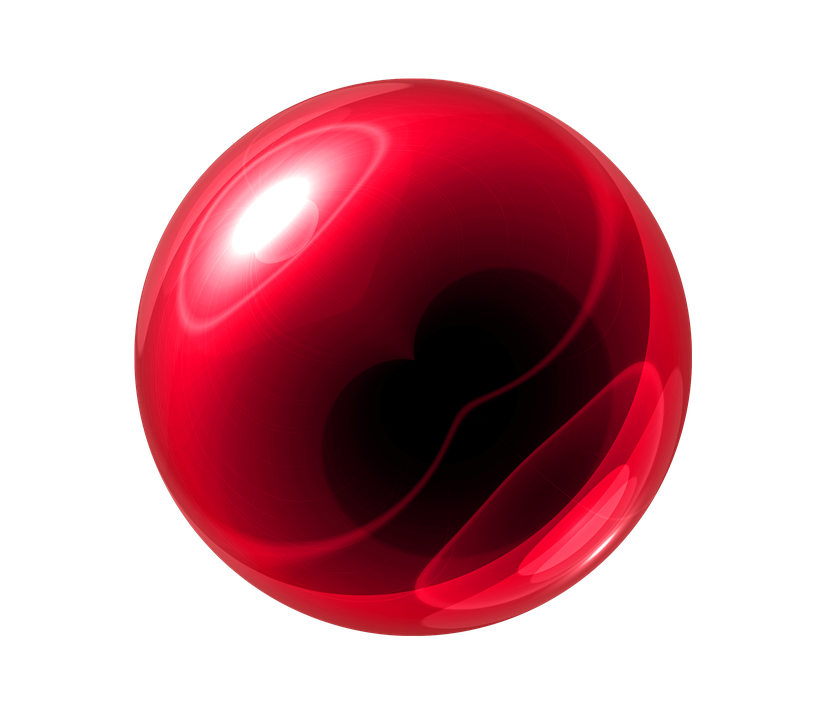 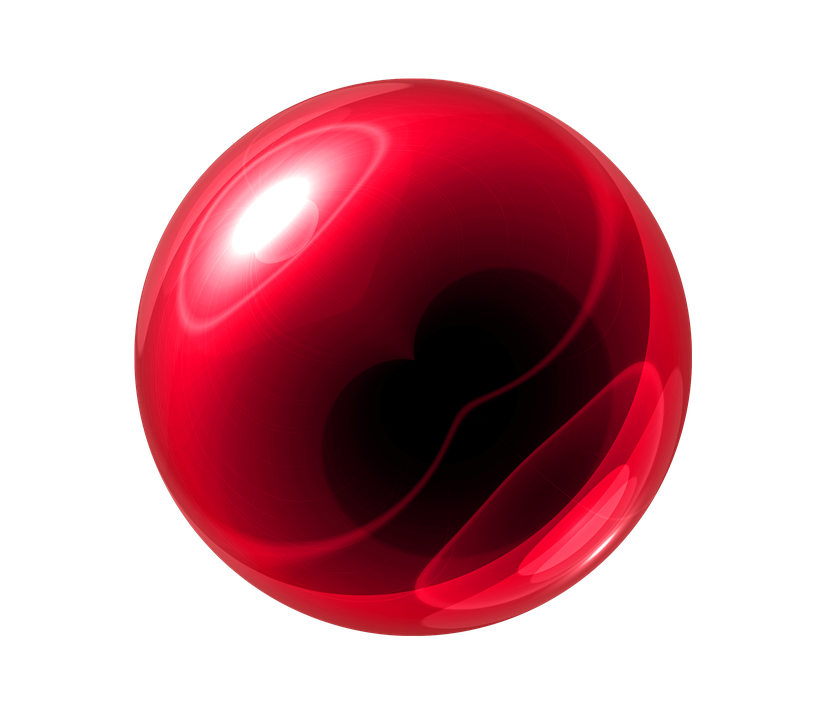 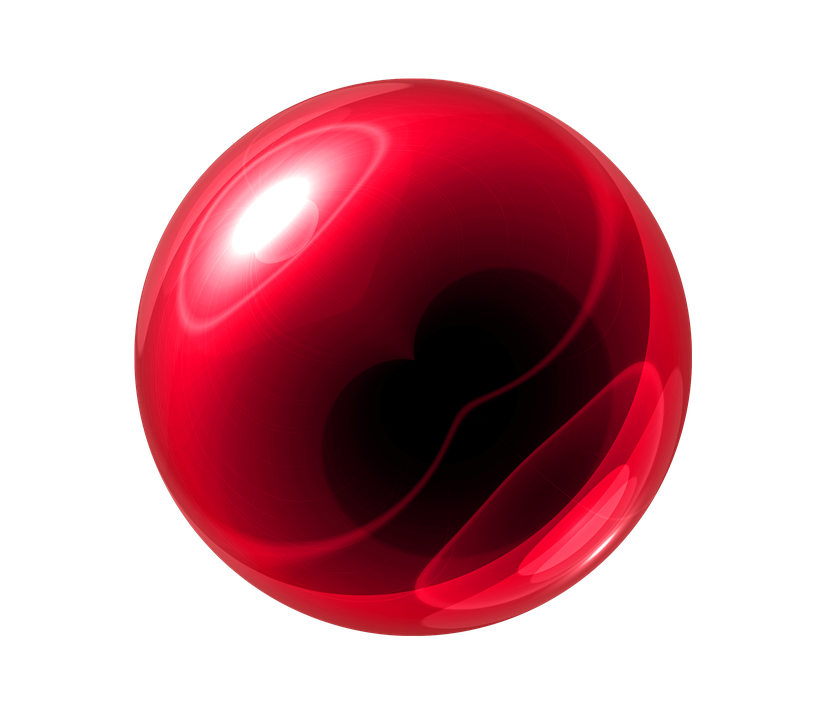 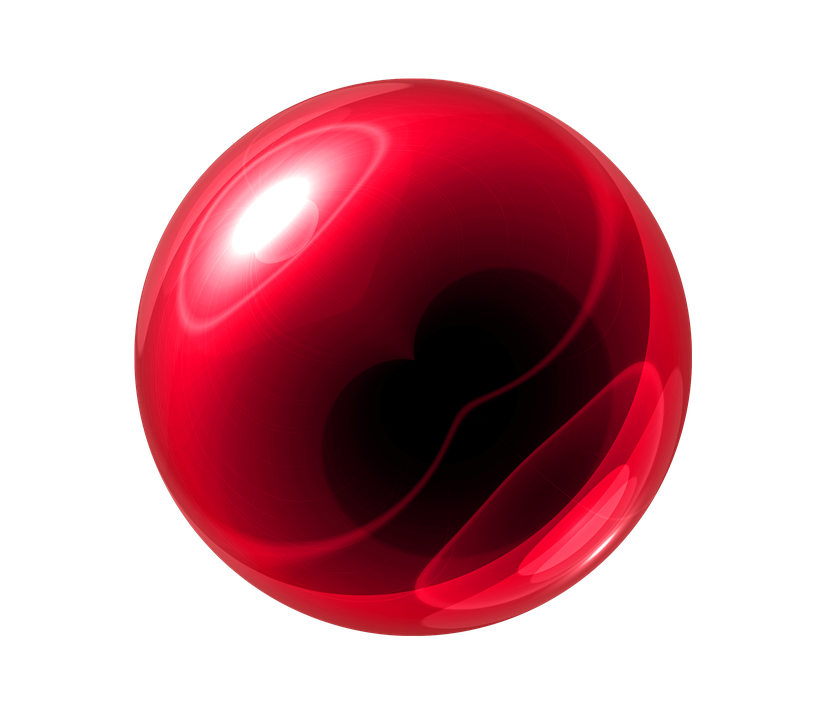 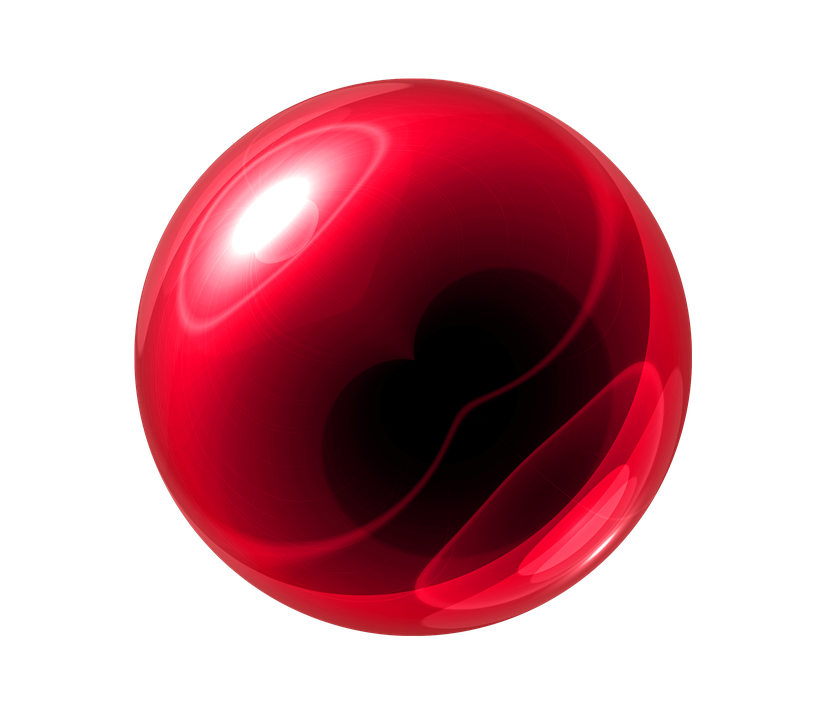 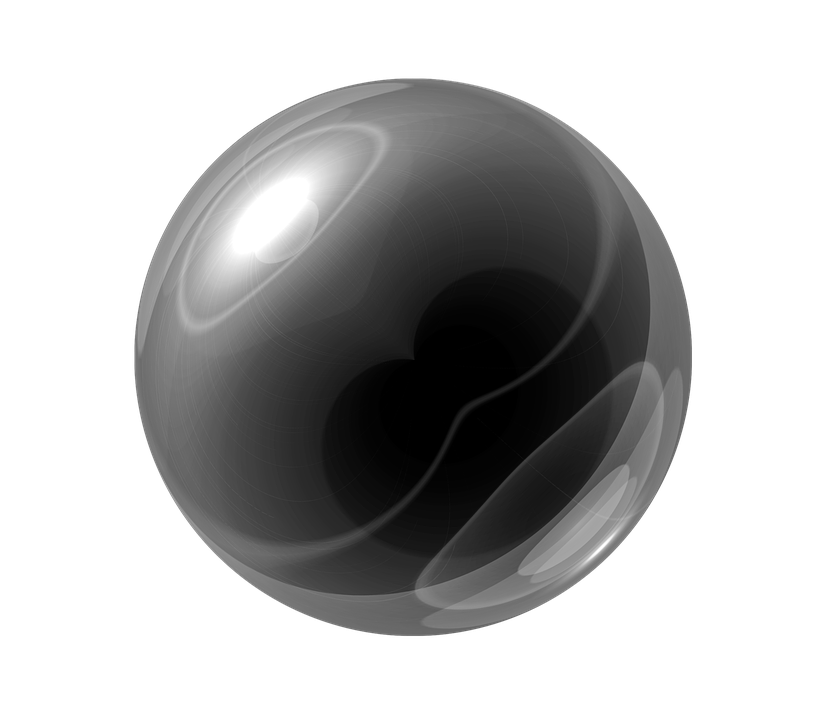 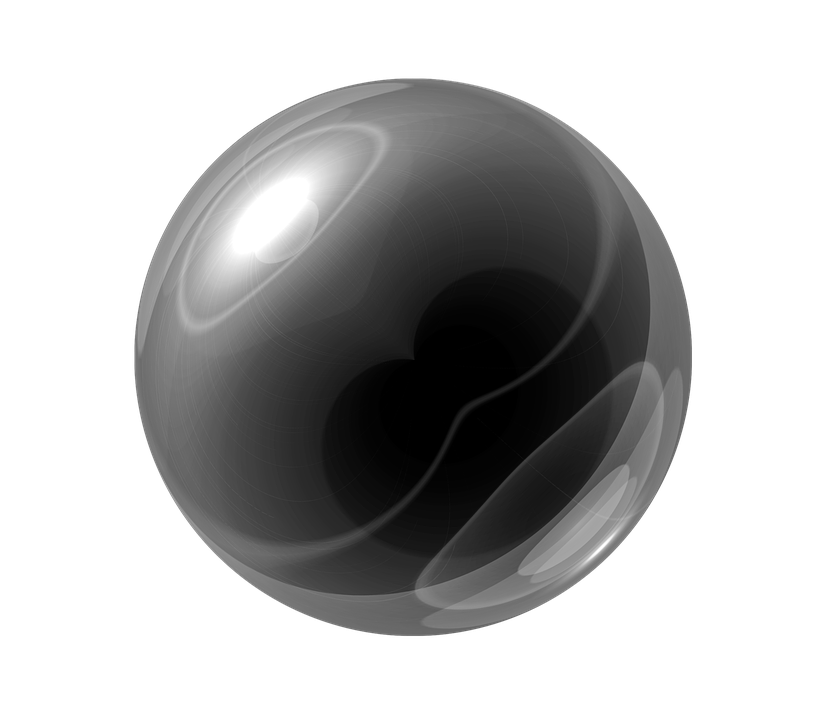 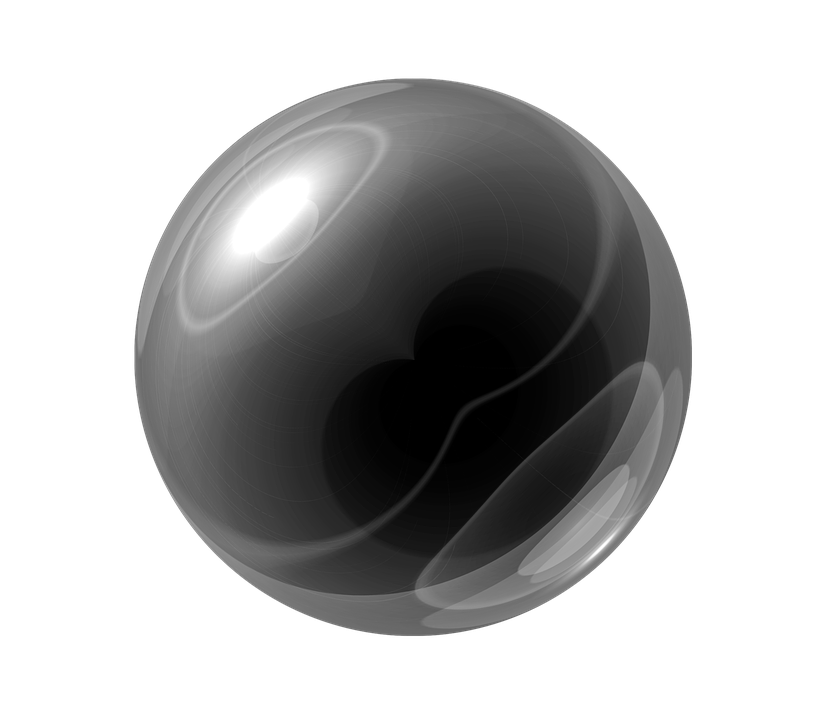 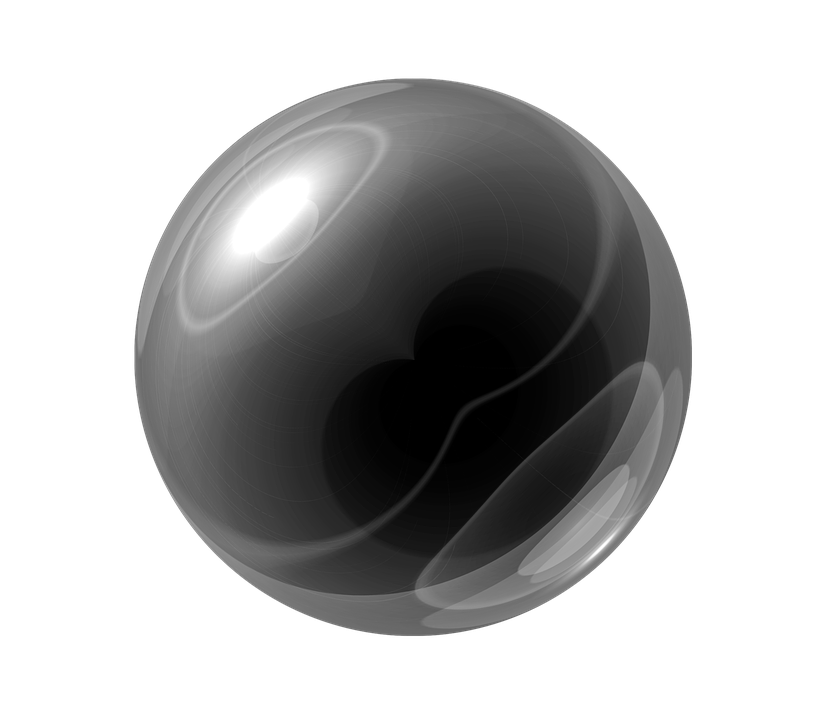 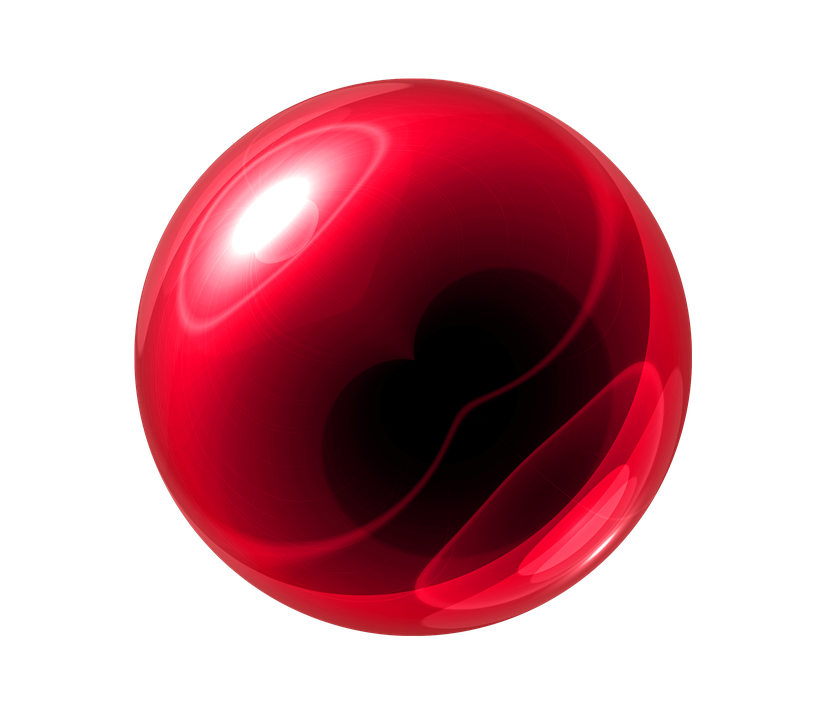 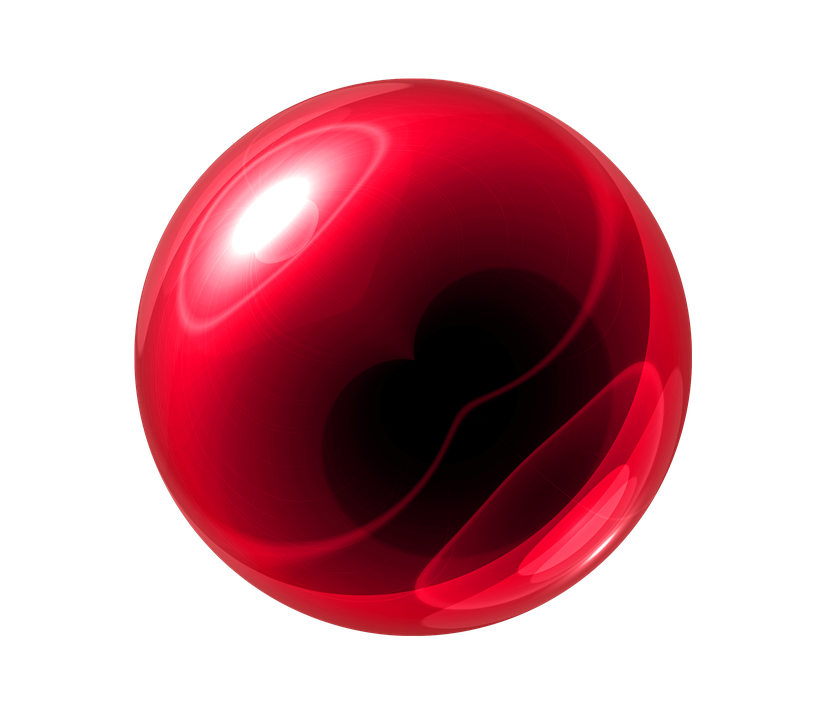 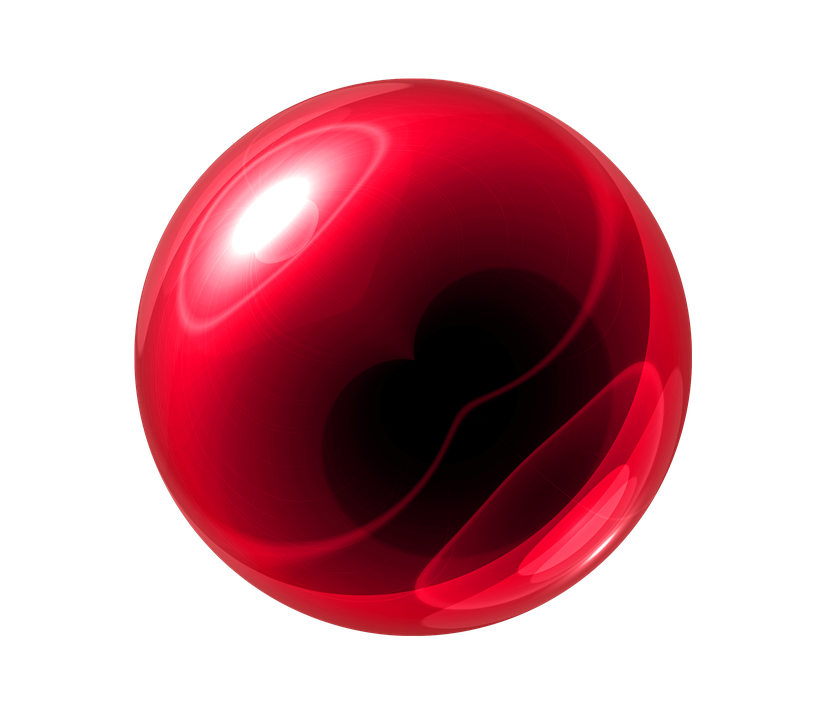 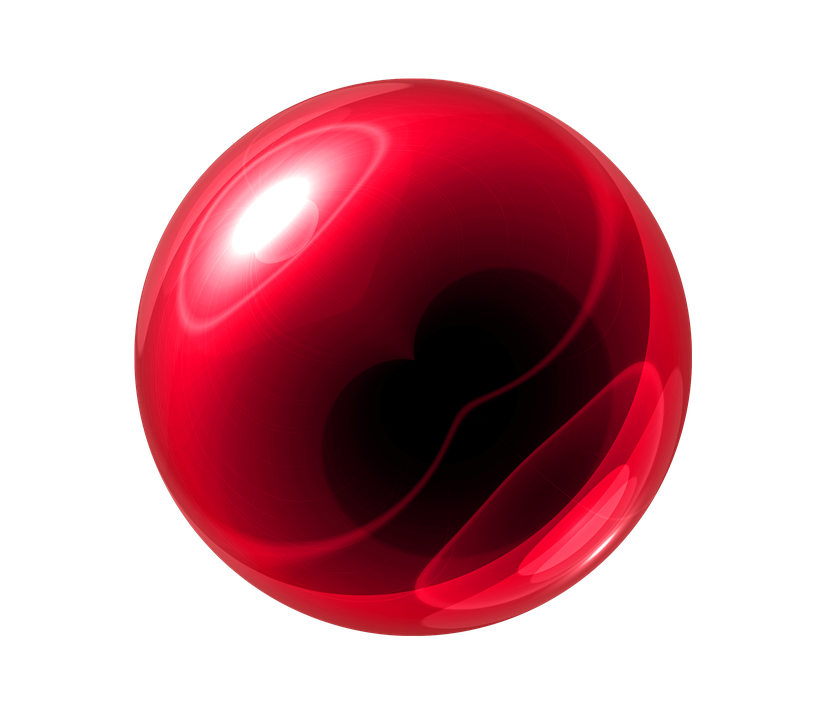 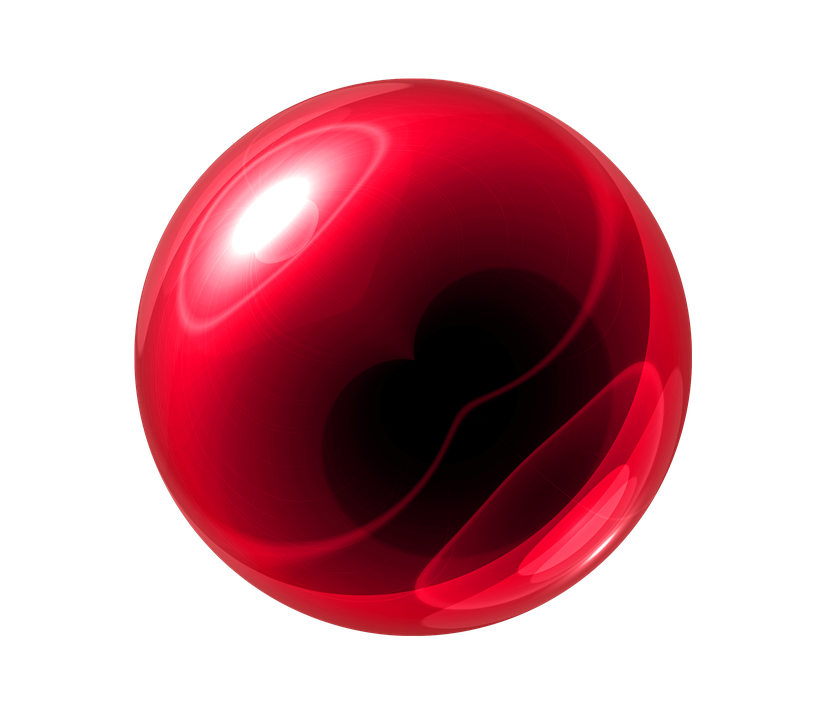 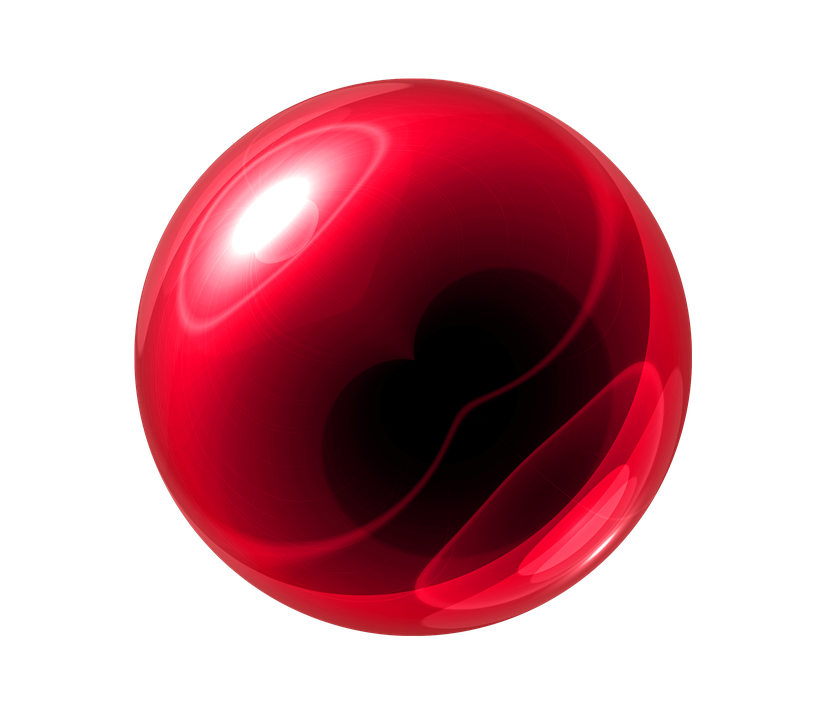 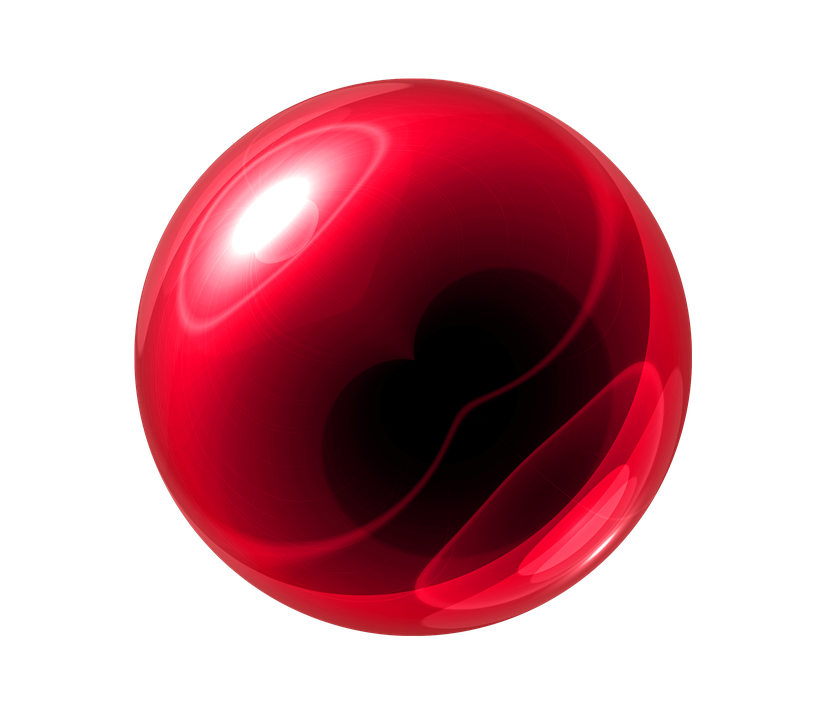 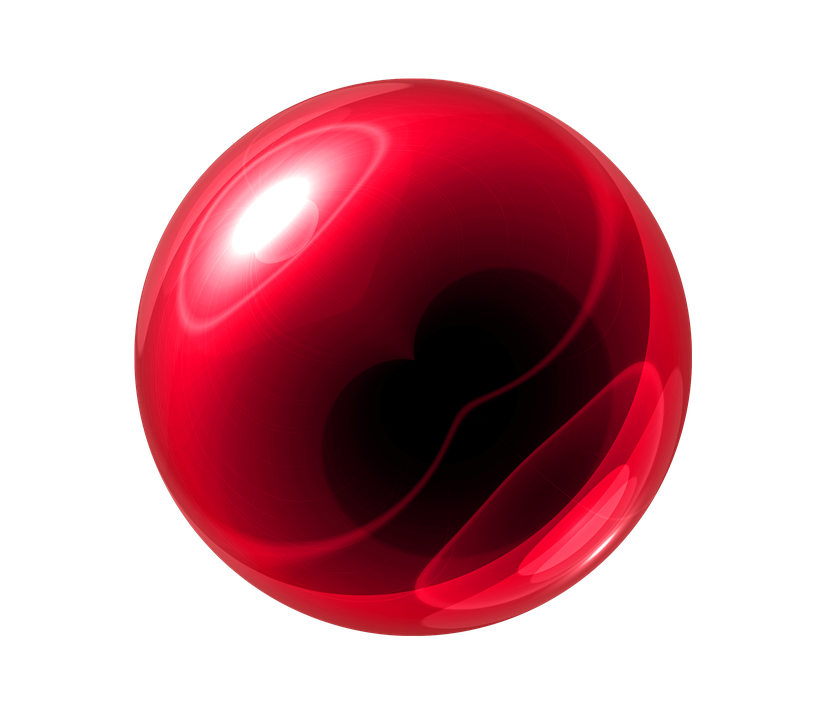 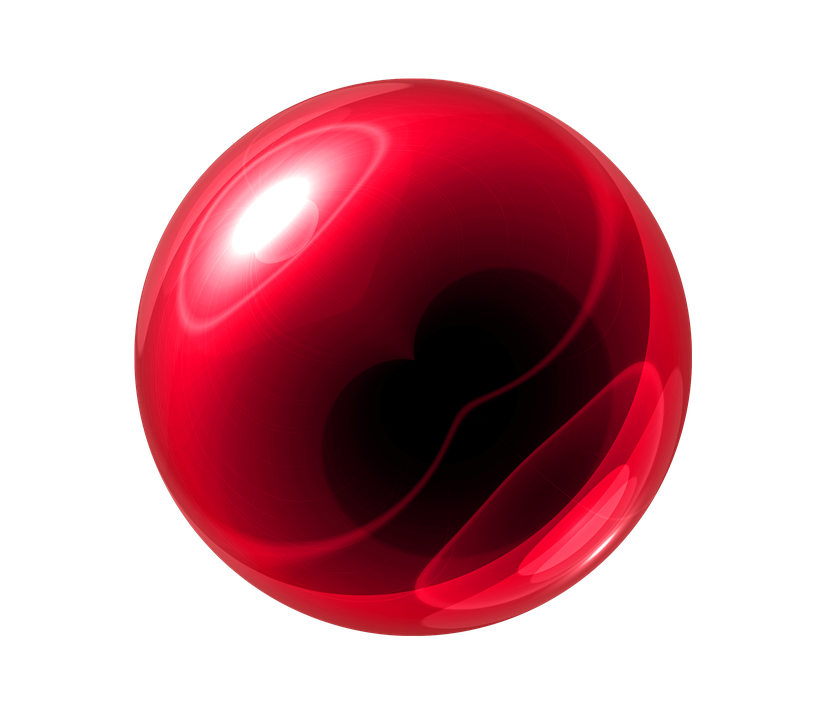 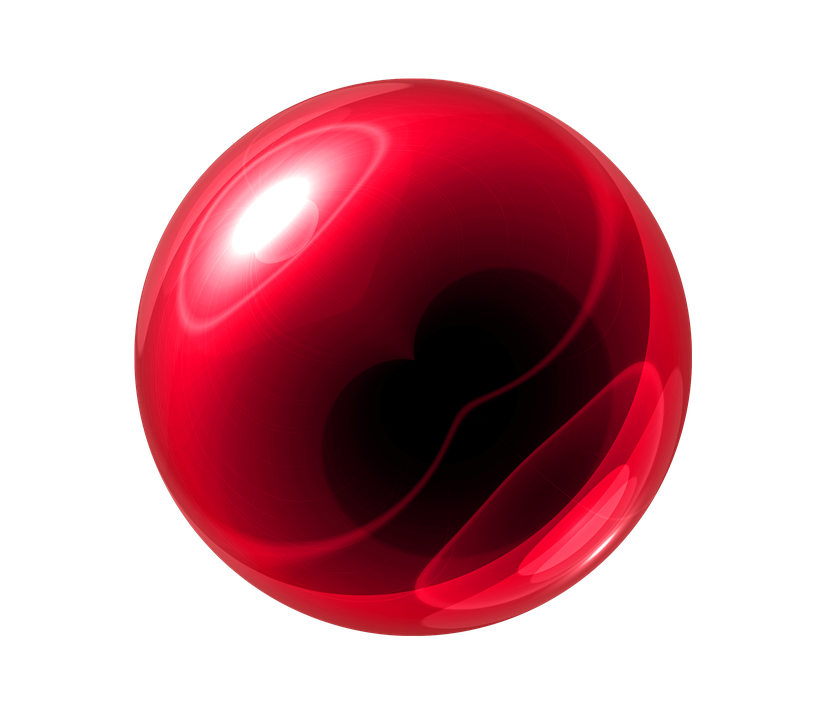 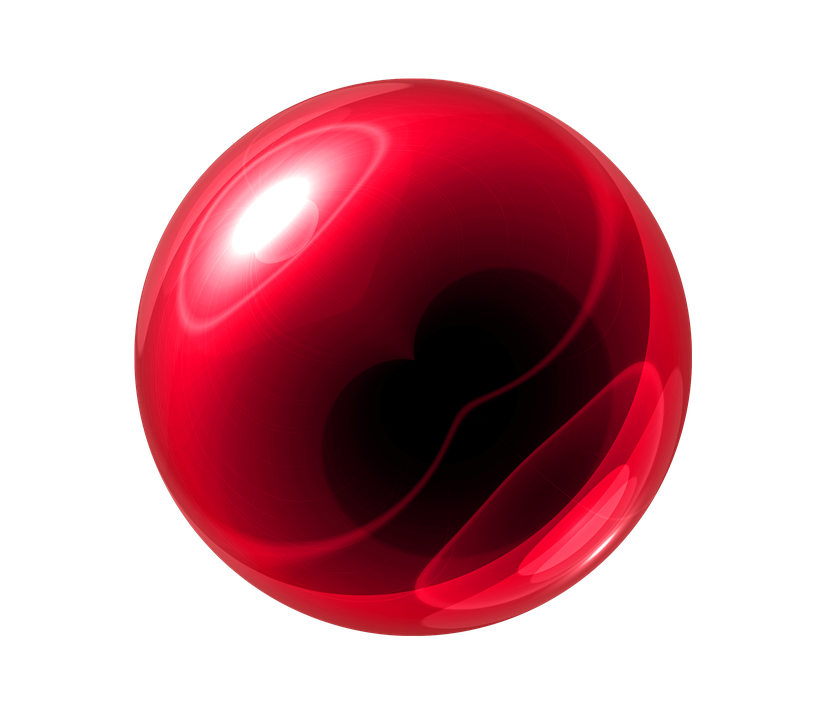 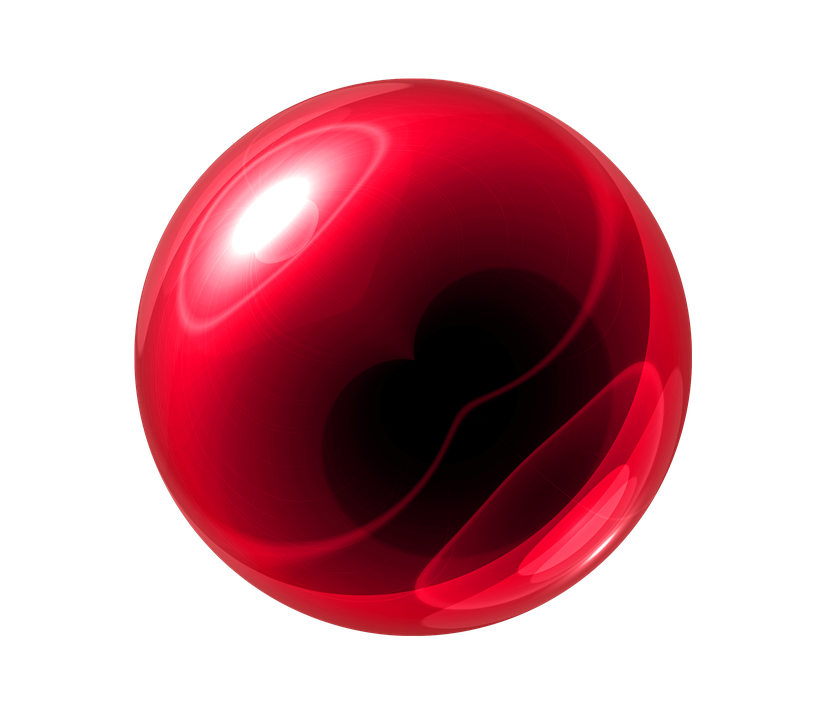 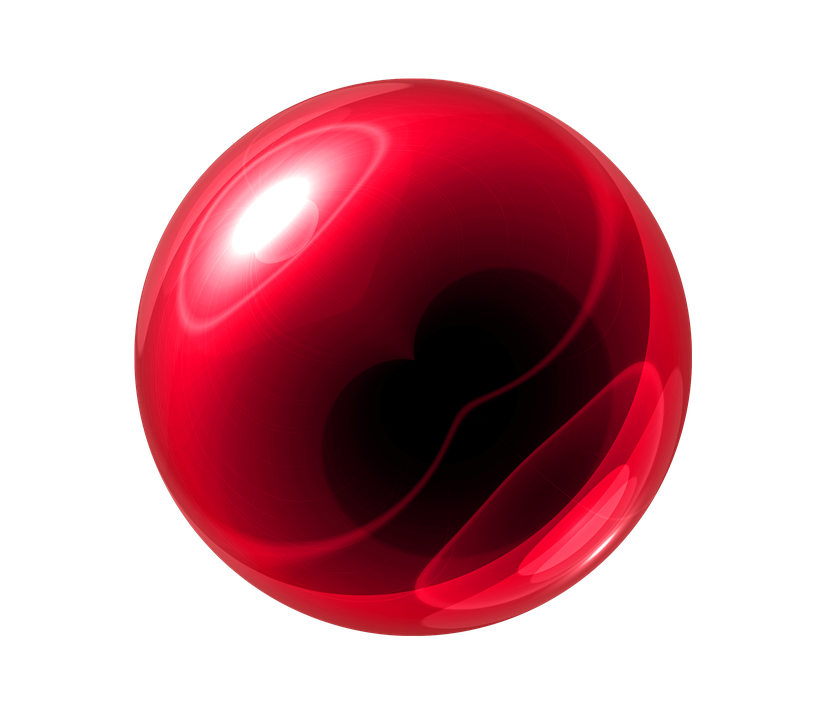 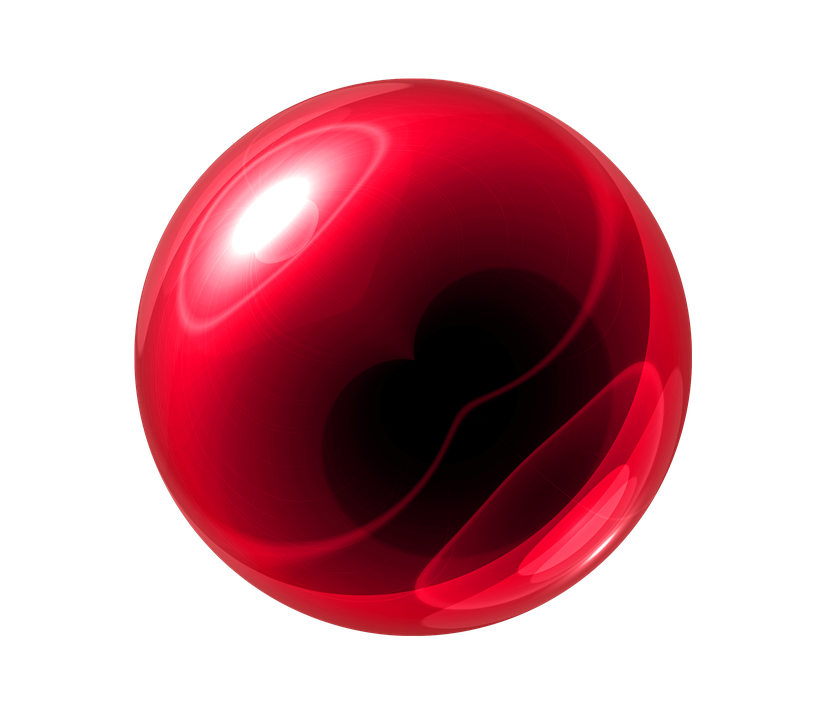 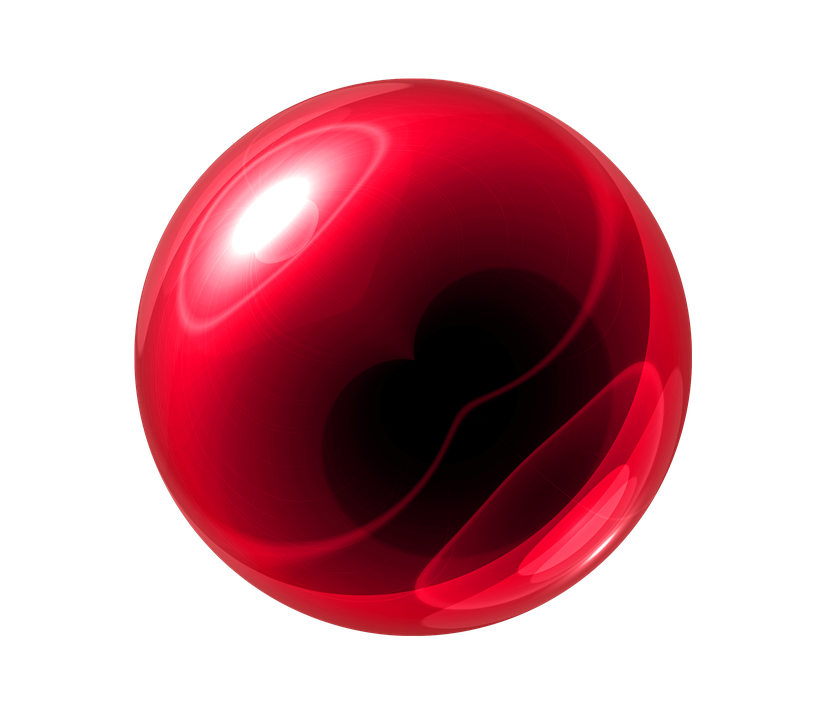 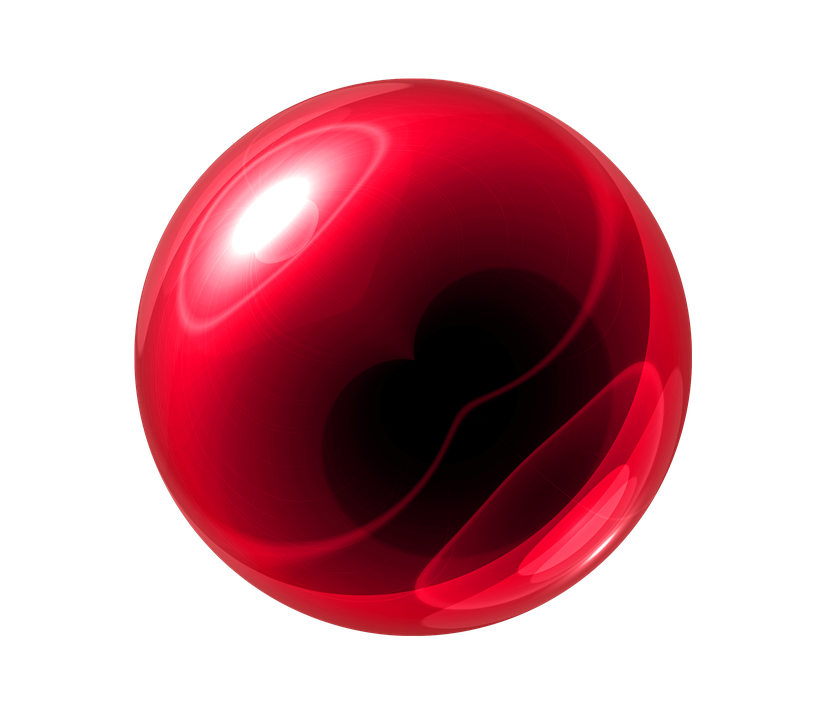 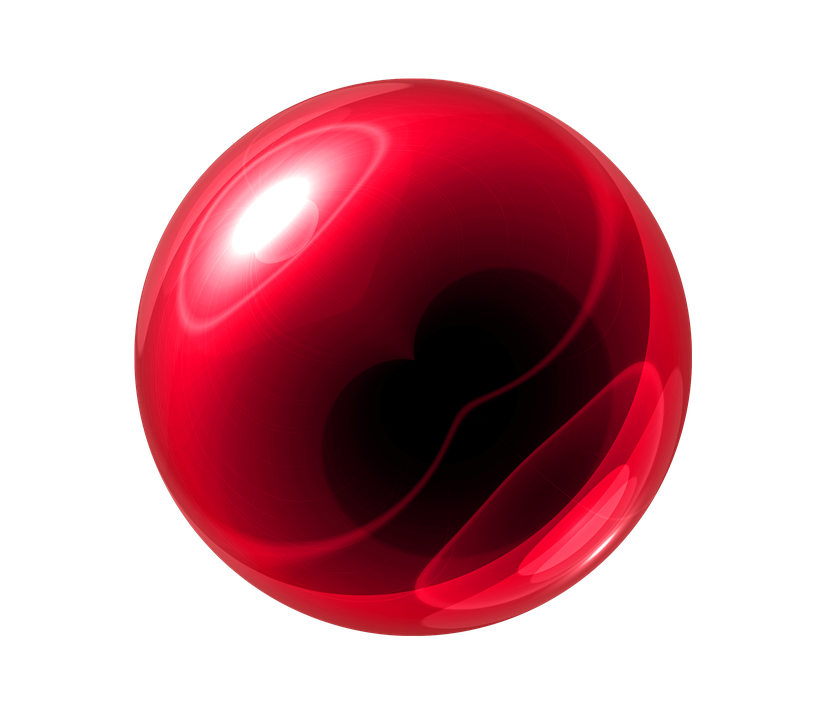 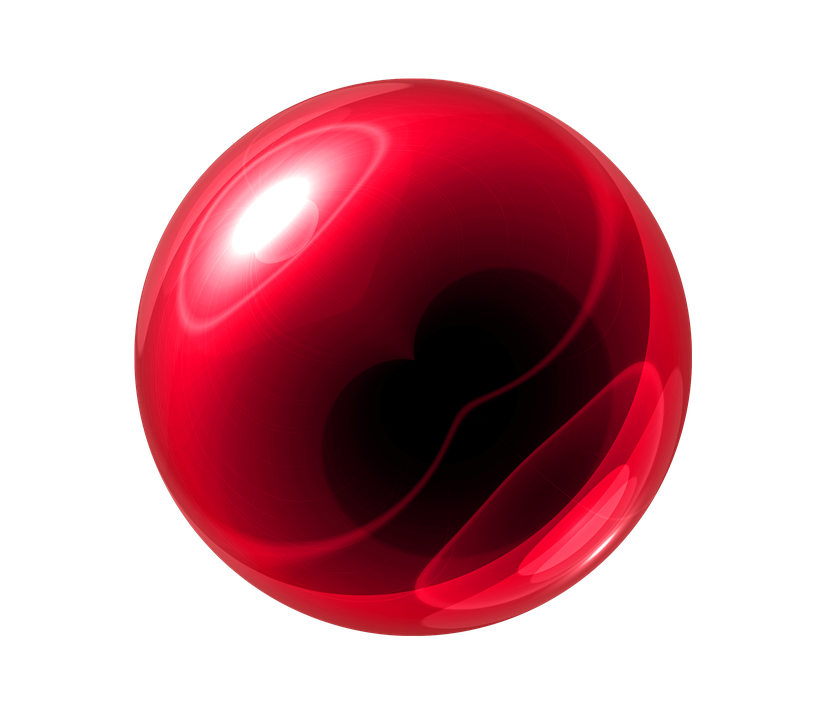 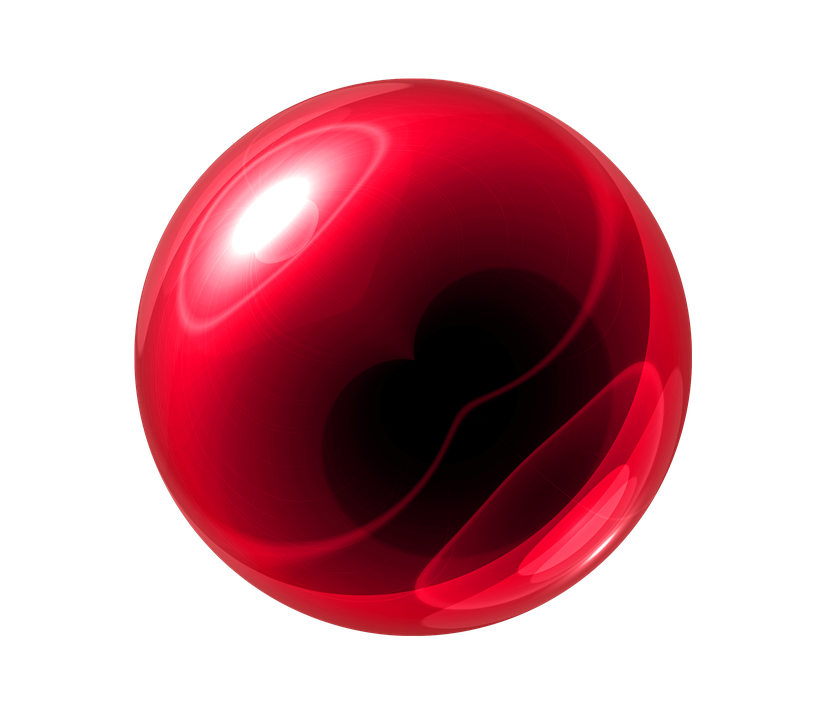 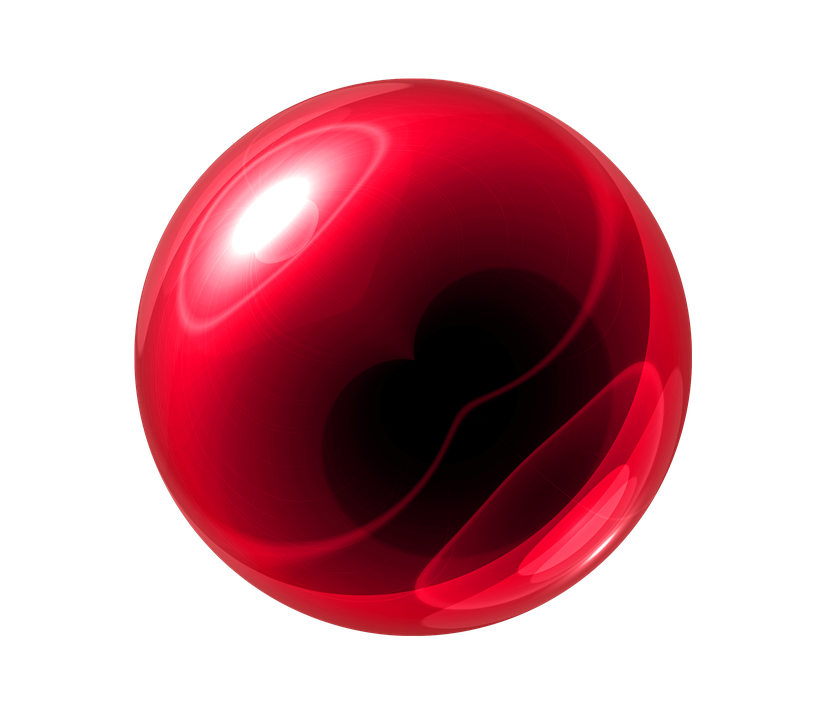 Vibration
Rotation
Translation
Vibration
Rotation
Vibration
Chapitre 2
p. 66
Notions de base: La théorie cinétique des gaz
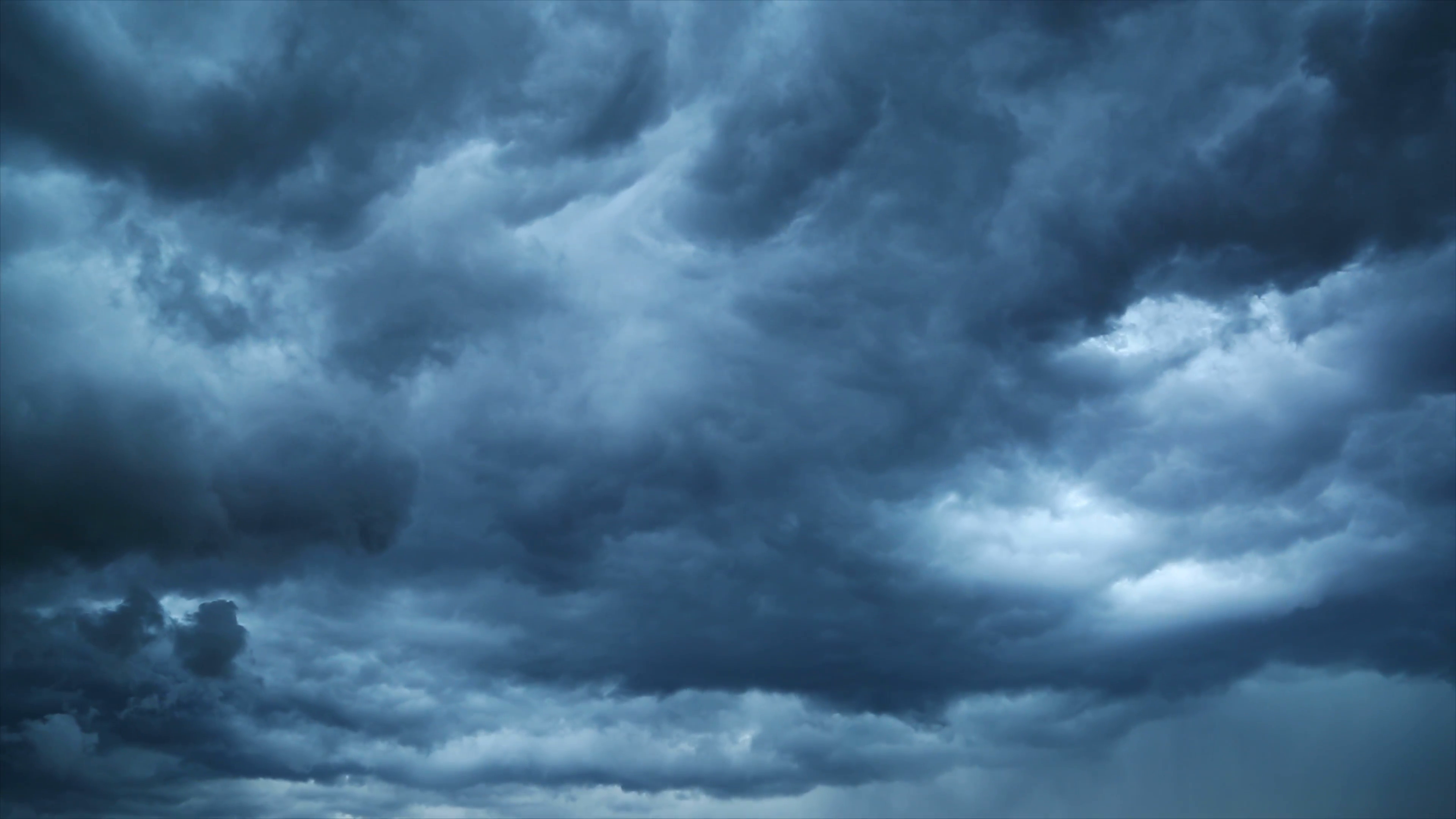 Afin de décrire un gaz, ils faut trouver 4 variables principales:
Pression
Variable: P
Volume
Variable: V
Température
Variable : T
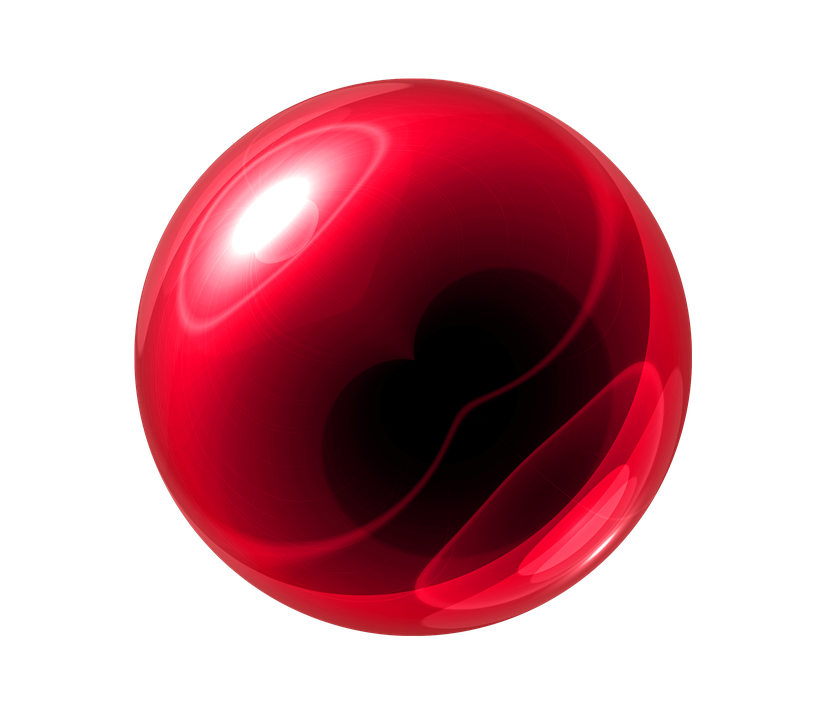 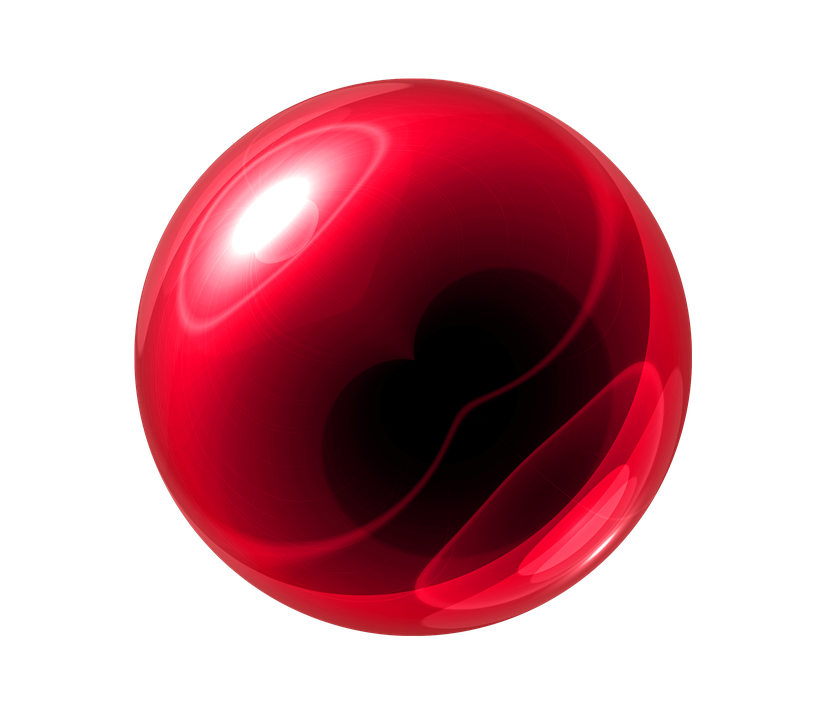 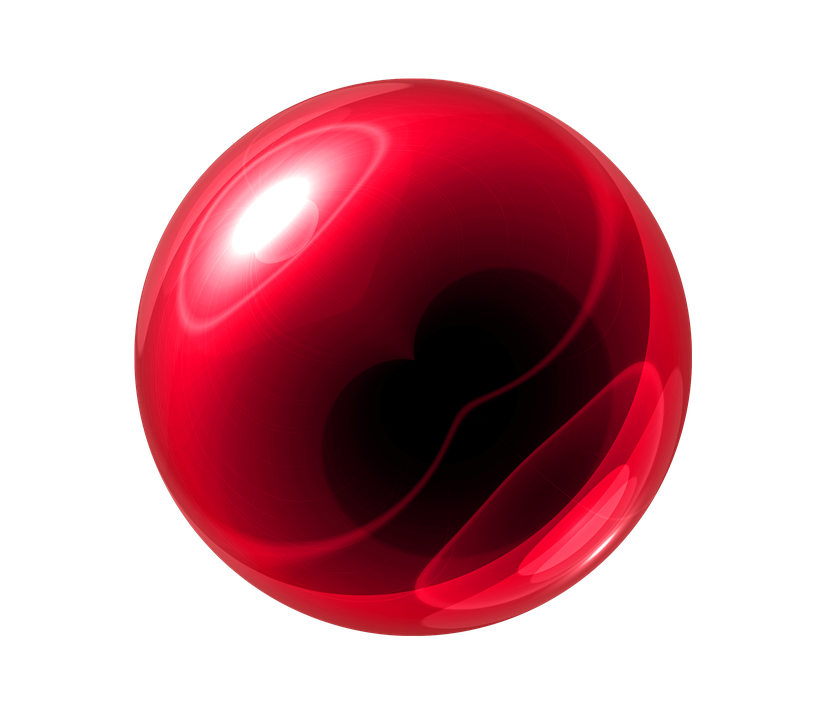 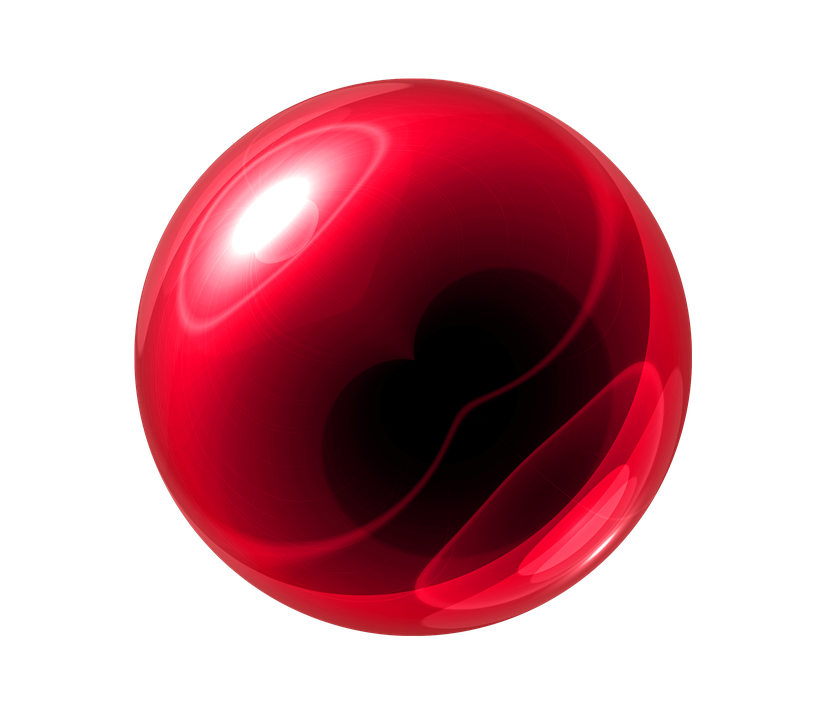 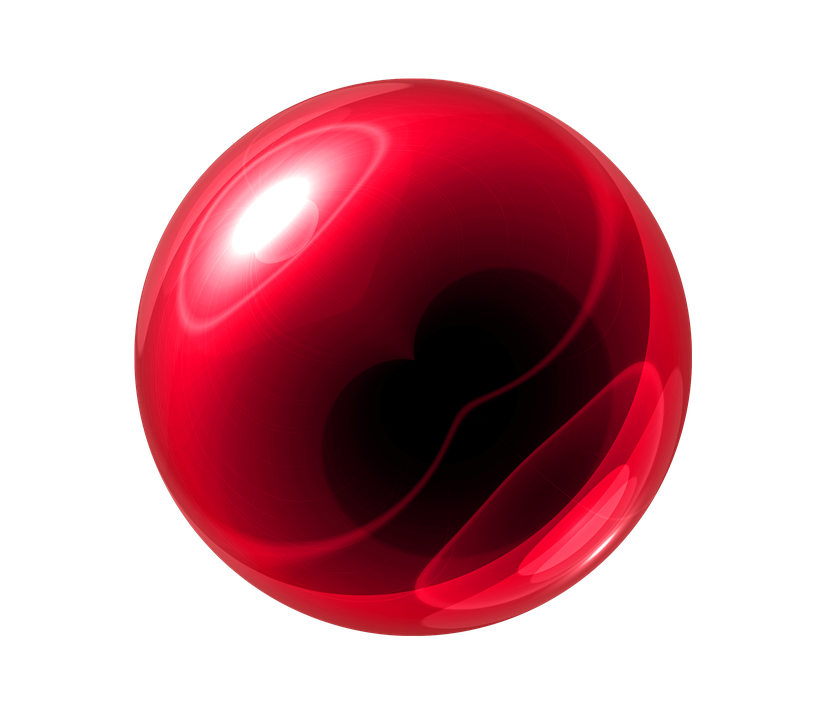 Quantité du gaz en moles
Variable: n
Chapitre 2
p. 66
Notions de base: La théorie cinétique des gaz
Pression
Volume
Température
Quantité du gaz en mole
Nombre de collisions avec la paroi du contenant
Espace occupé par le gaz
Le degré d’agitation des particules
Nombre de particules dans le contenant
P
T
V
n
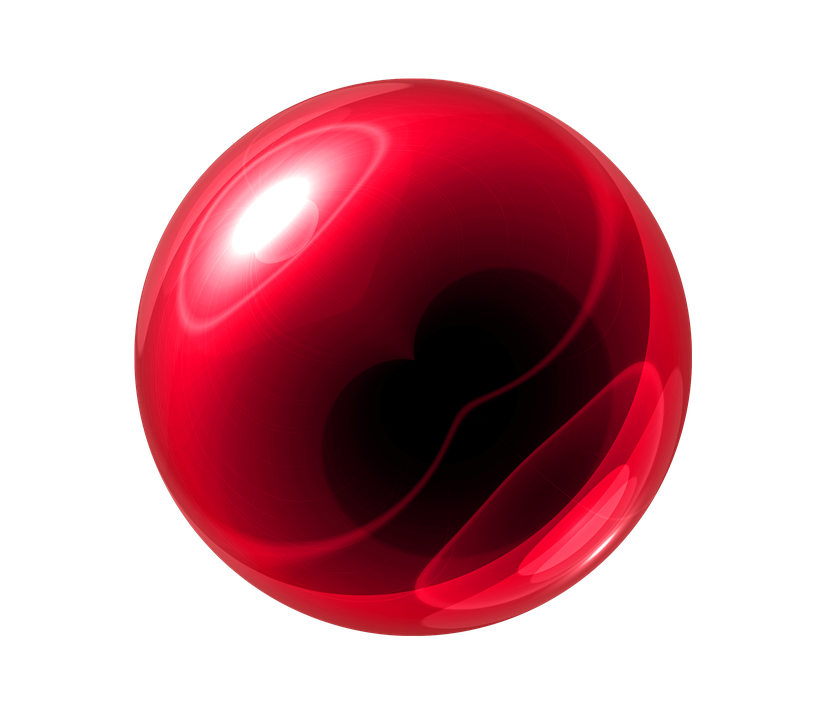 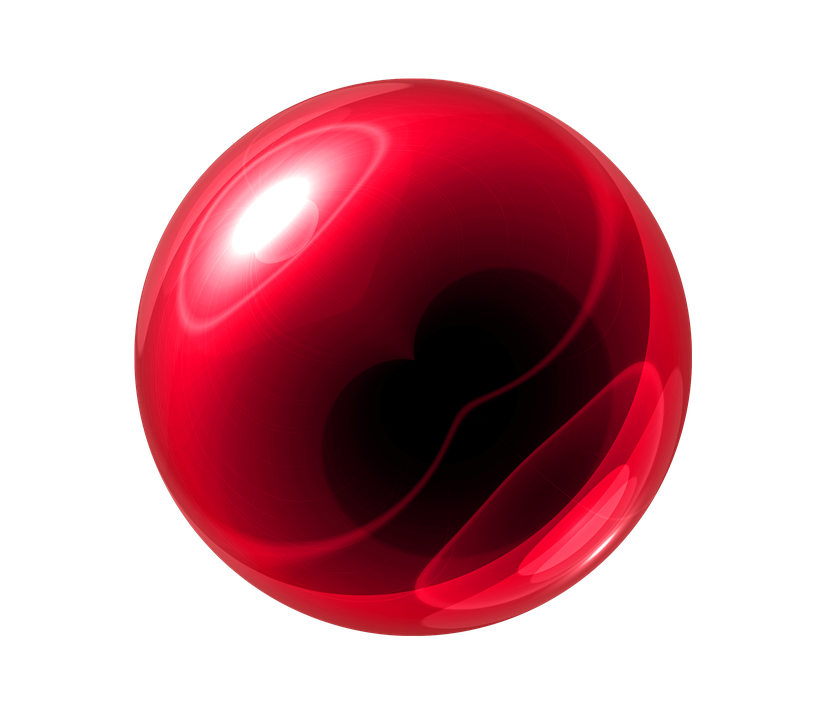 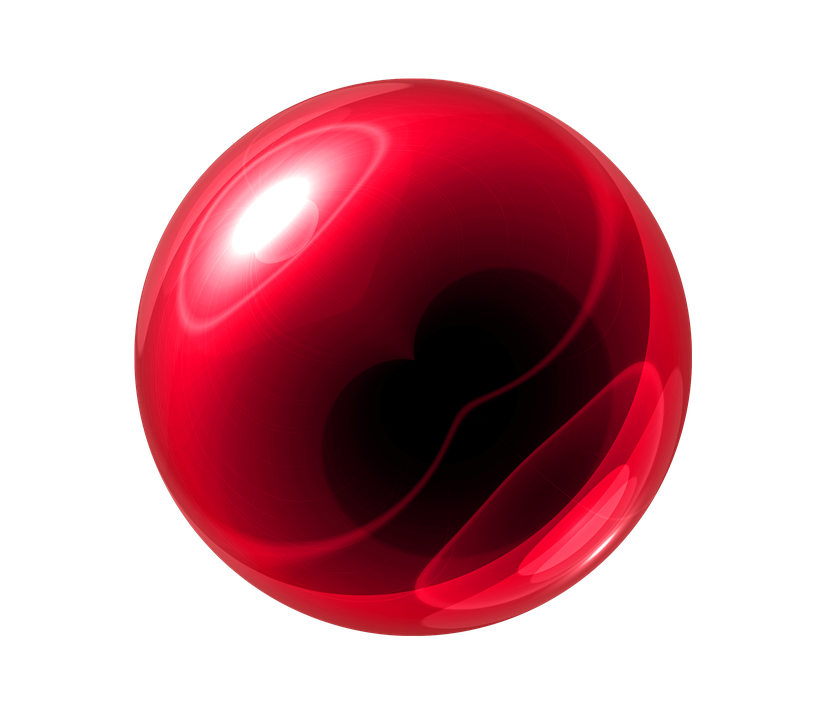 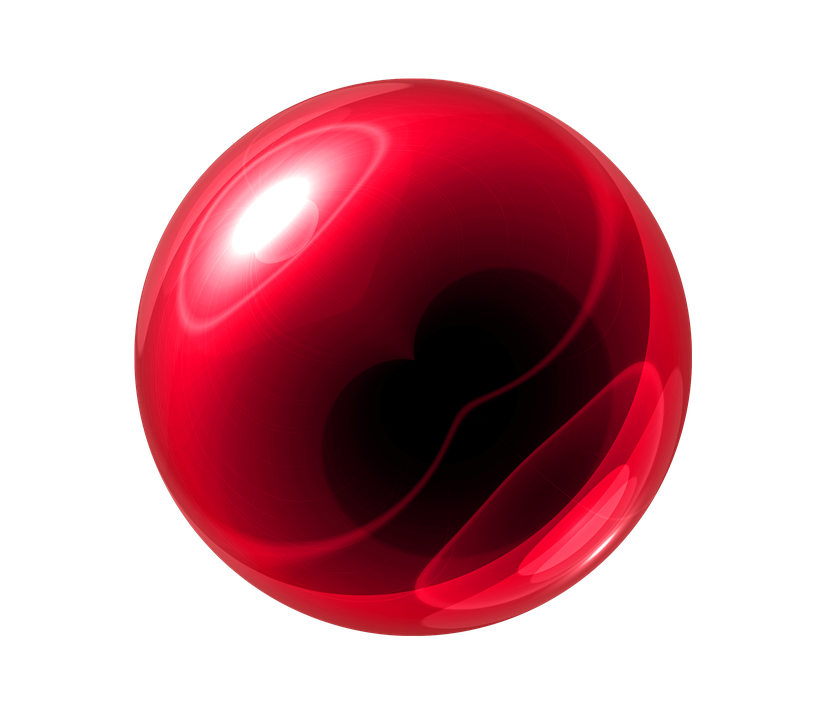 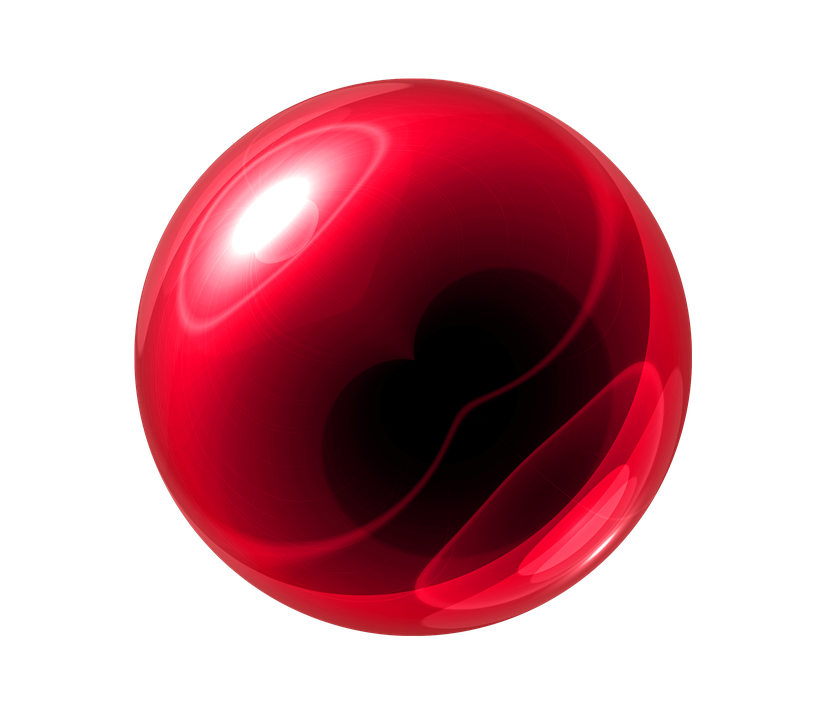 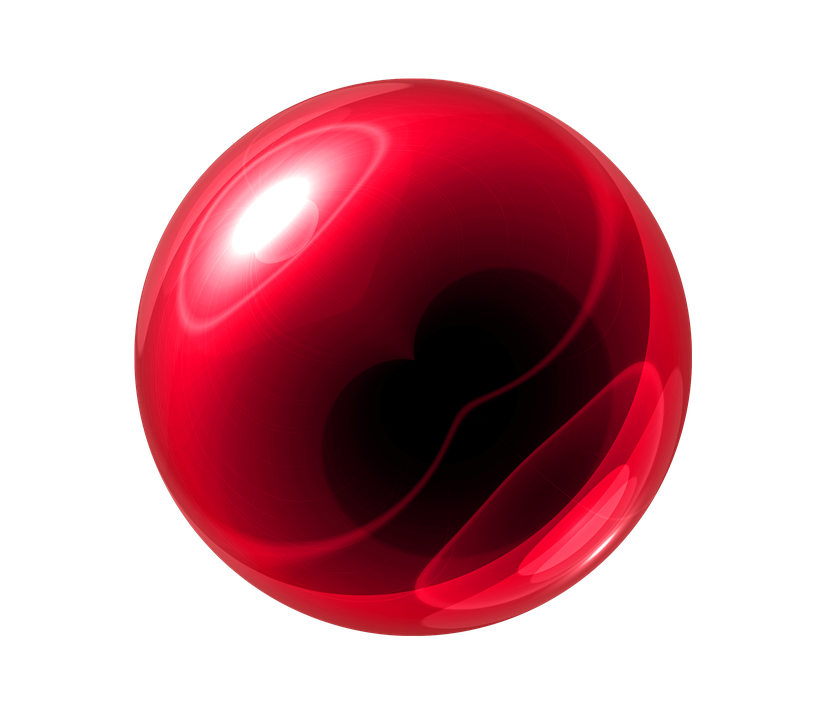 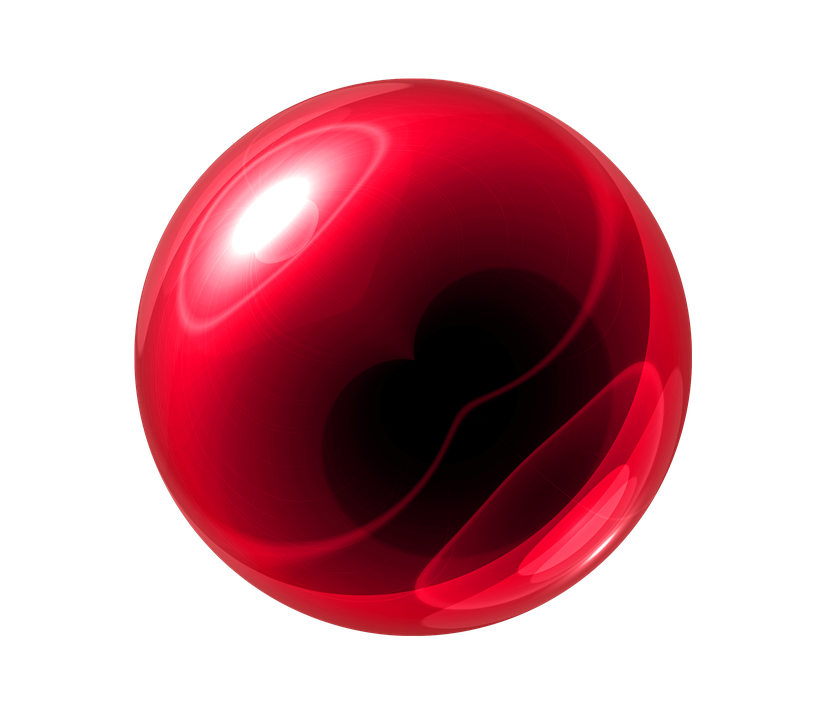 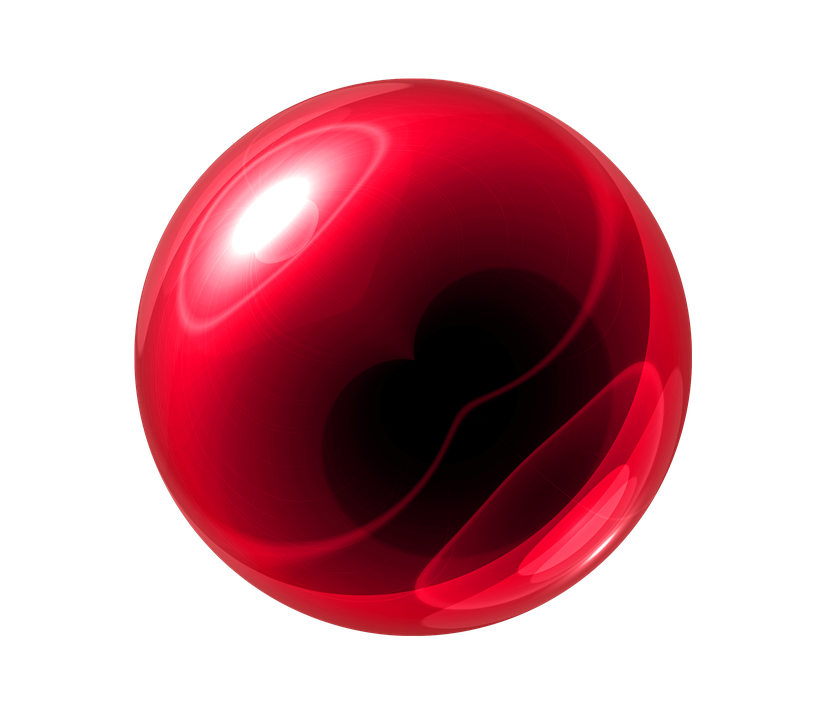 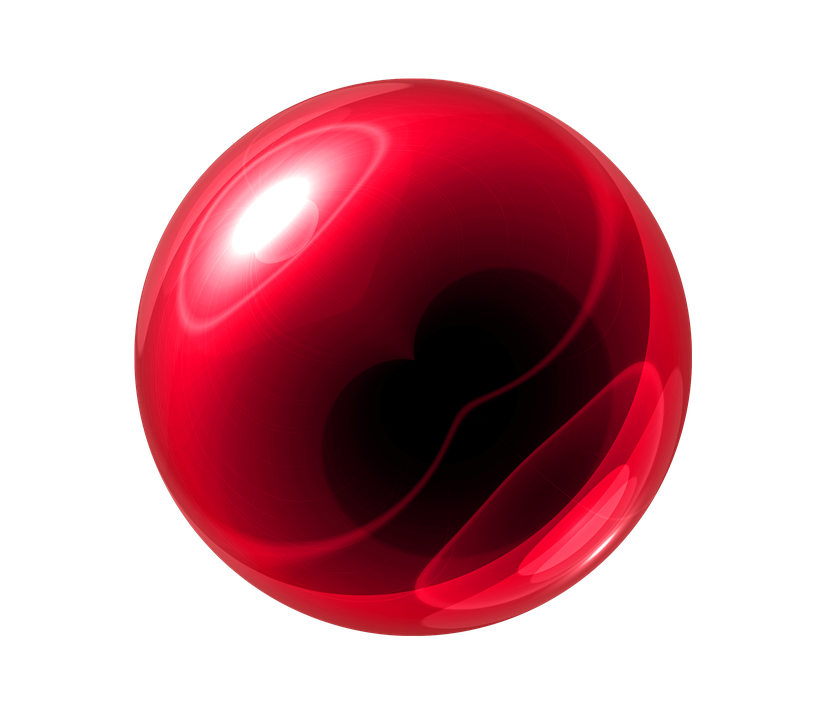 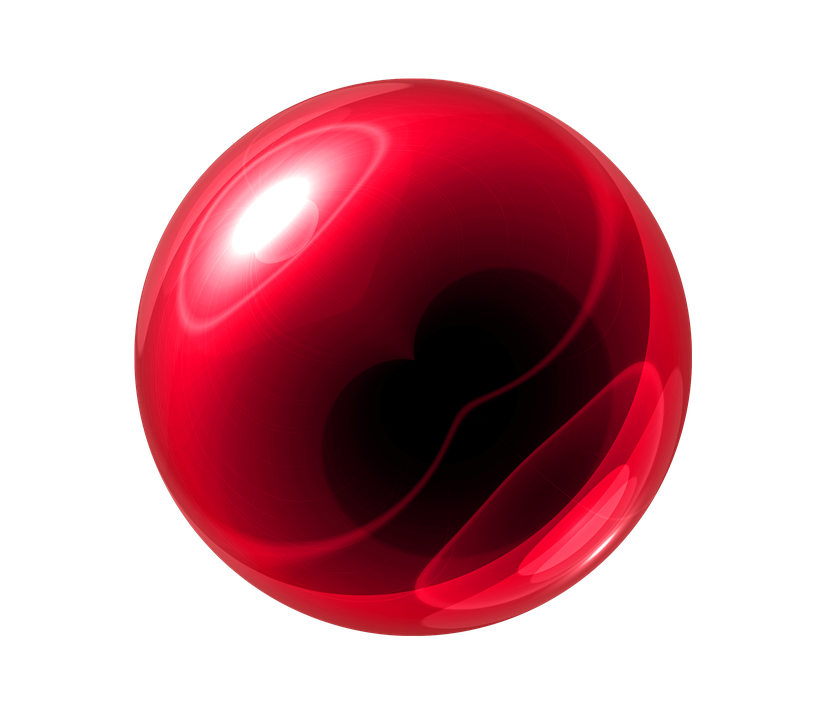 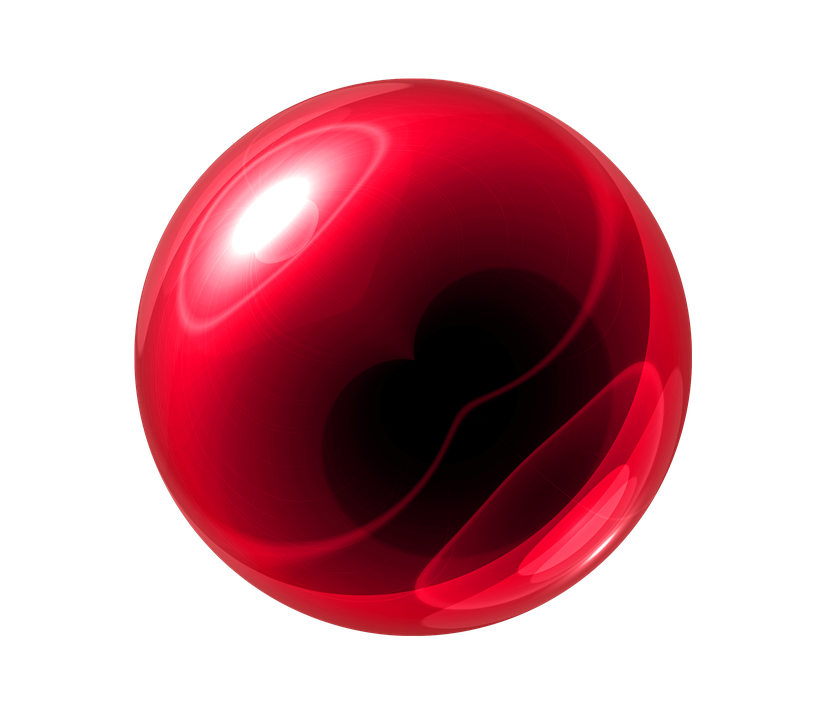 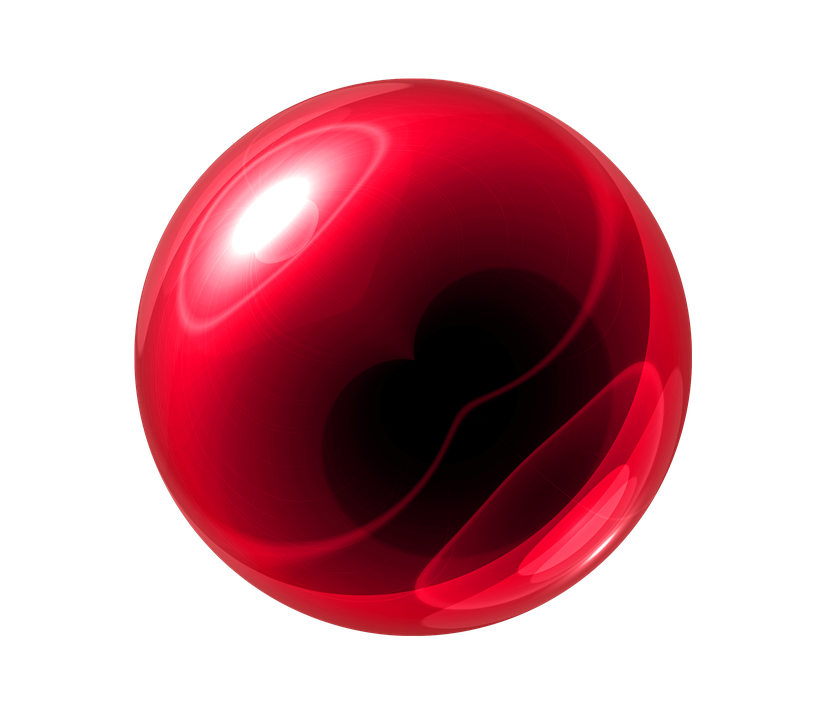 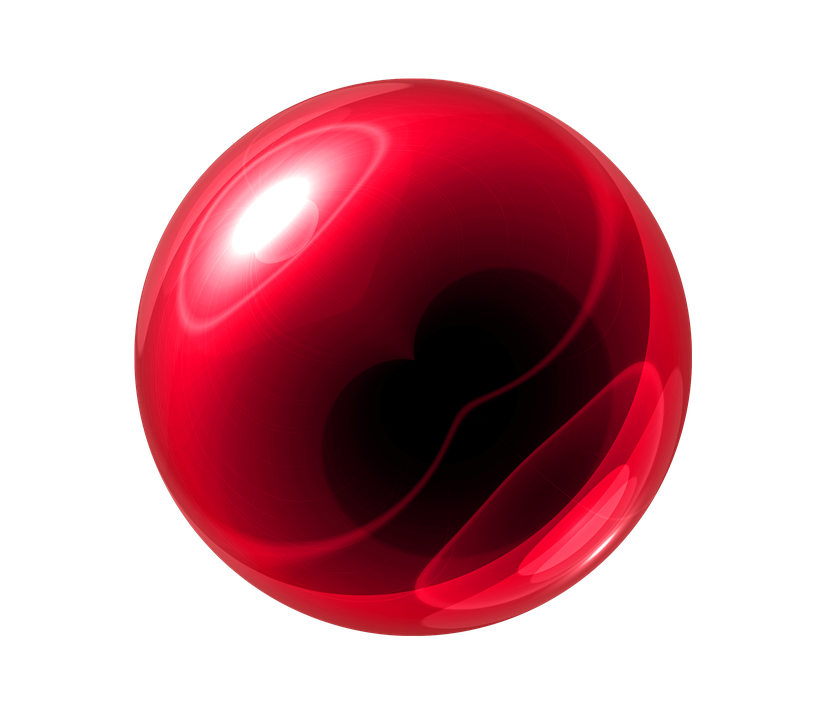 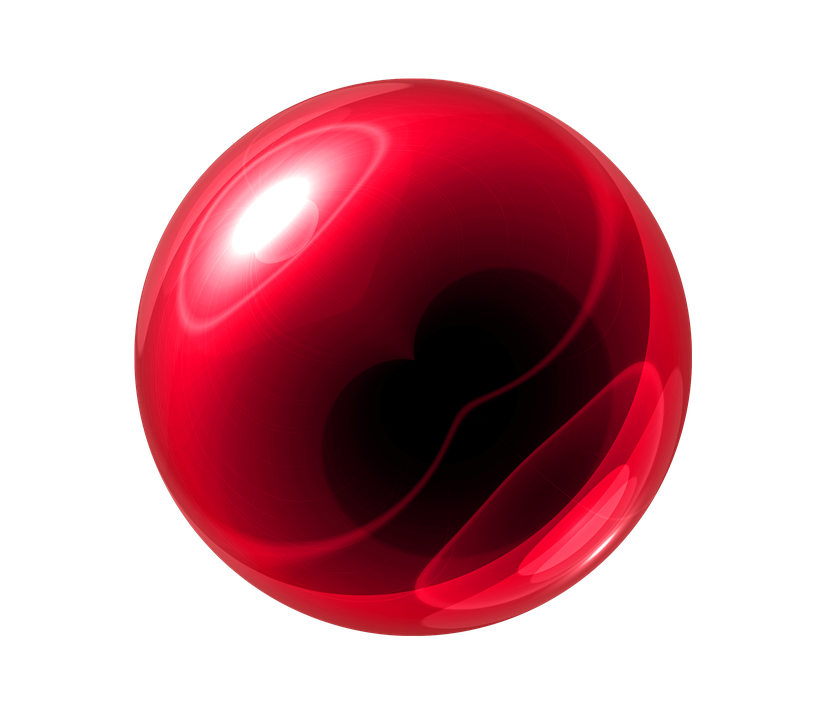 Chapitre 2
p. 66
La théorie cinétique des gaz (résumé)
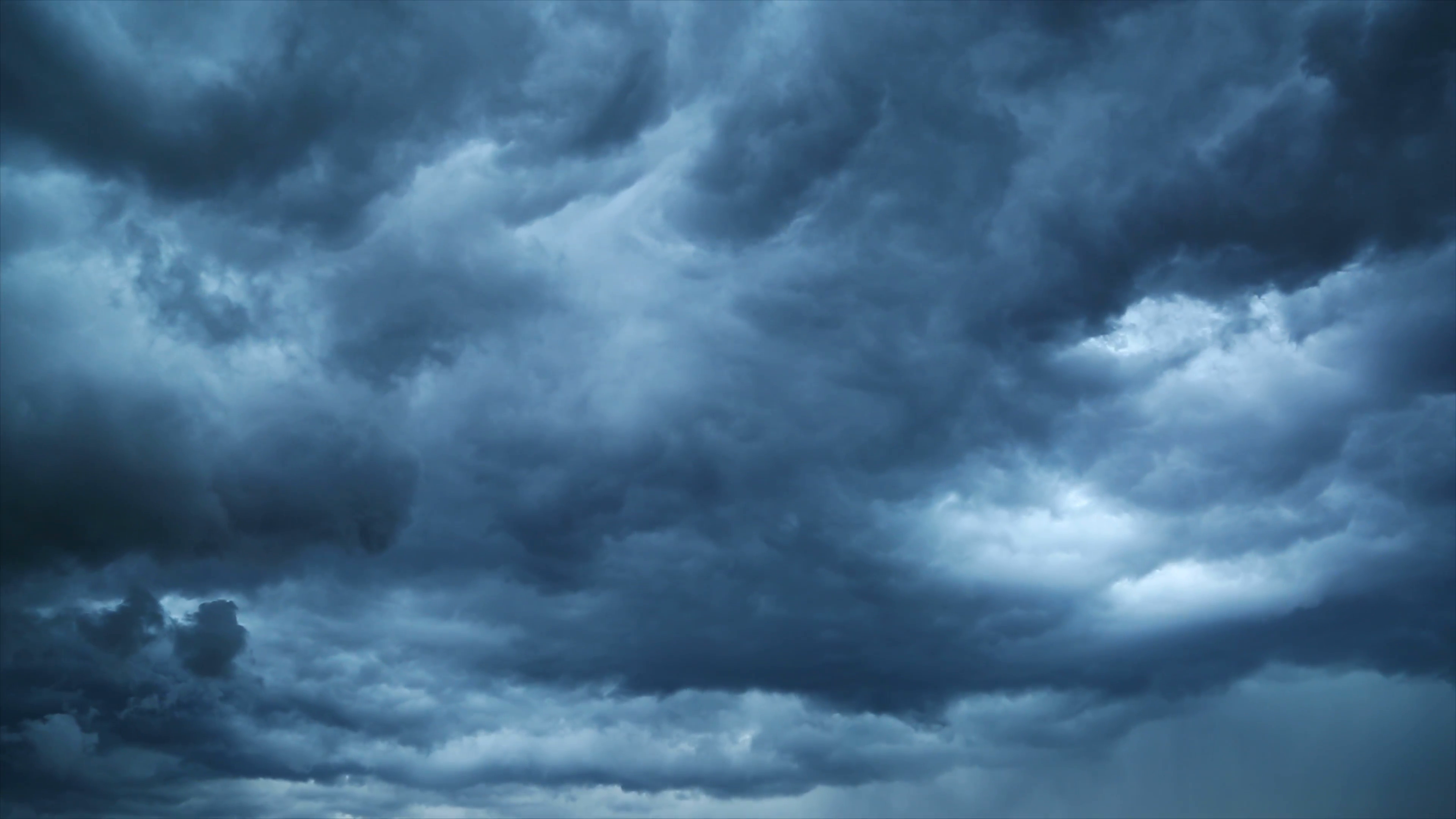 Tableau de définitions résumées: p. 66, Table 2.1
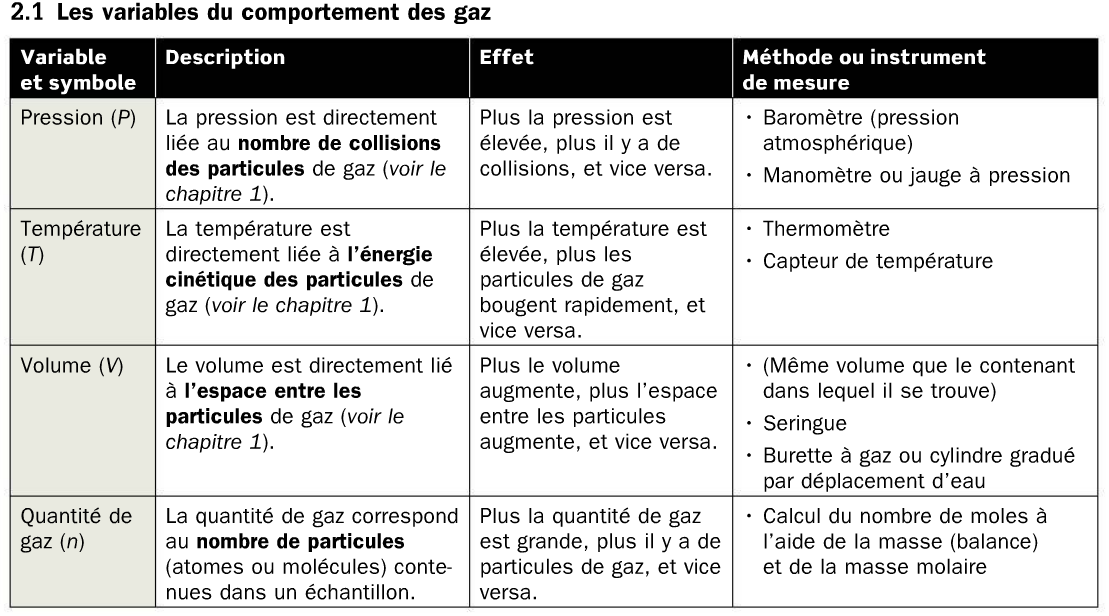 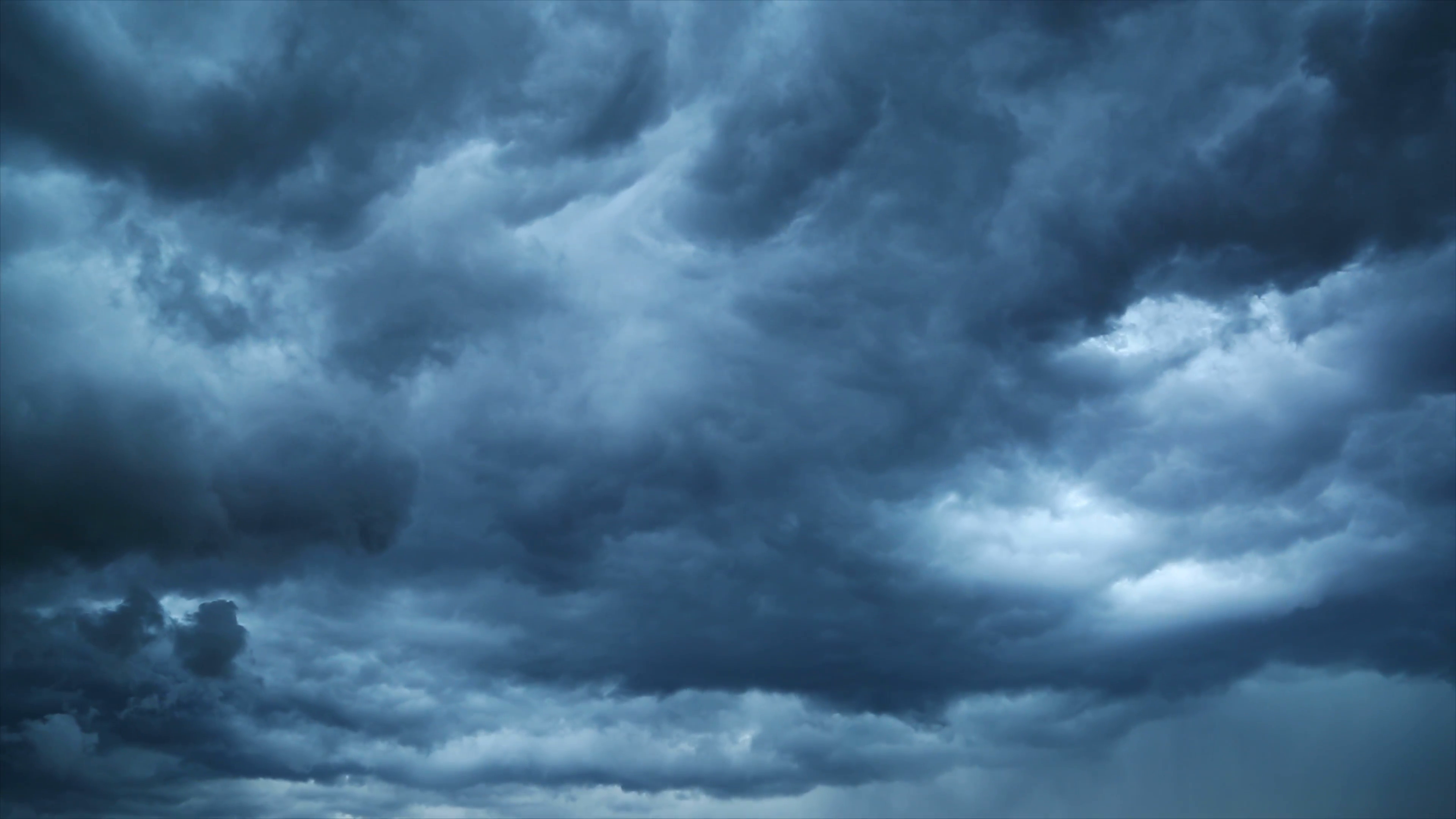 Chapitre 1 p.50 à 52
La pression (P) d’un gaz
Chapitre 1
p. 50 à 52
La pression (P) d’un gaz
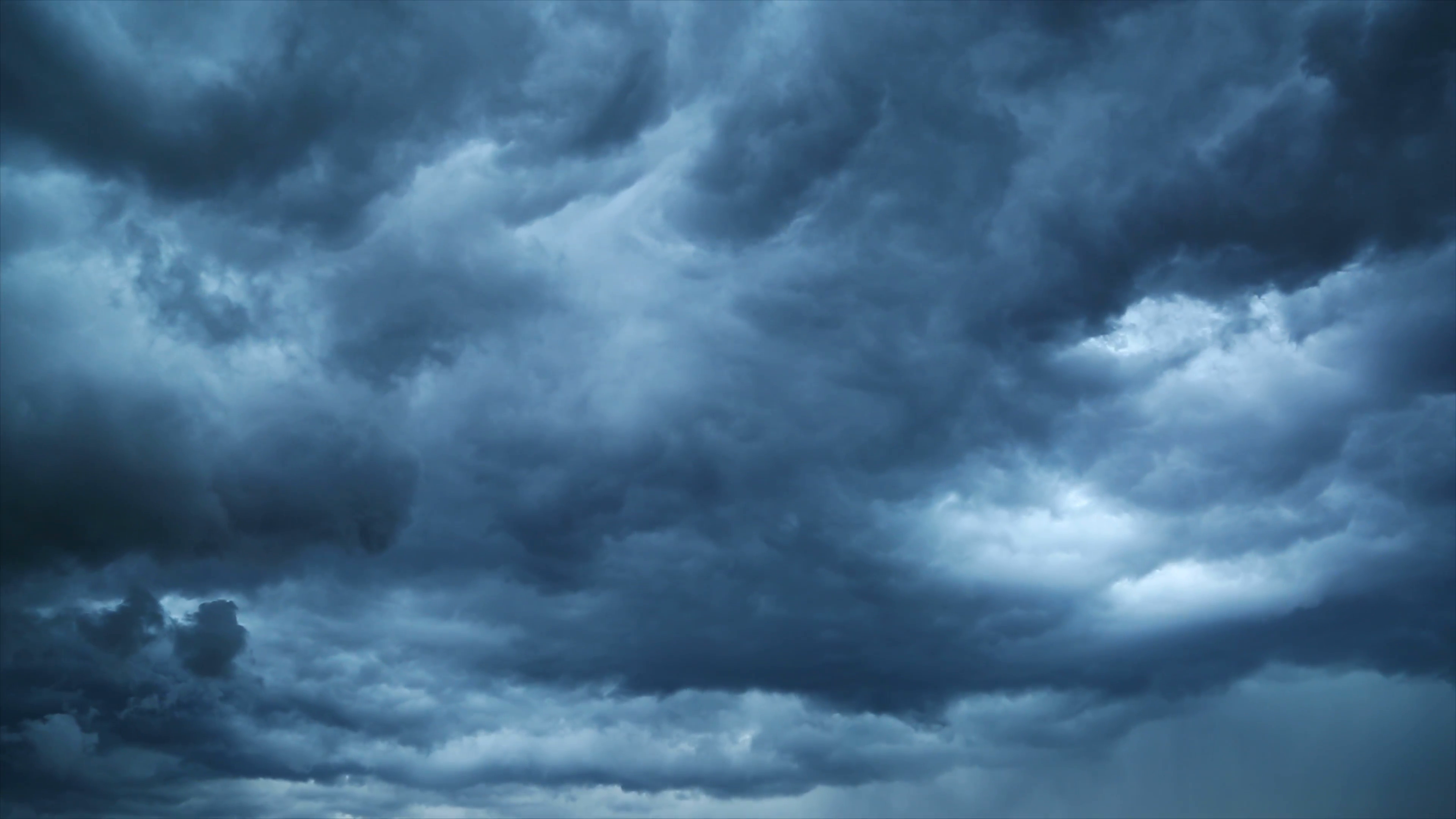 Pression en Pa
Force en N
Aire en m2
Apprendre par cœur
Pourquoi utilise-t-on du mercure?
Le mercure est utilisé puisque sa masse volumique est plus élevée et assure une meilleure lecture.
Chapitre 1
p. 50 à 52
Fonctionnement du baromètre
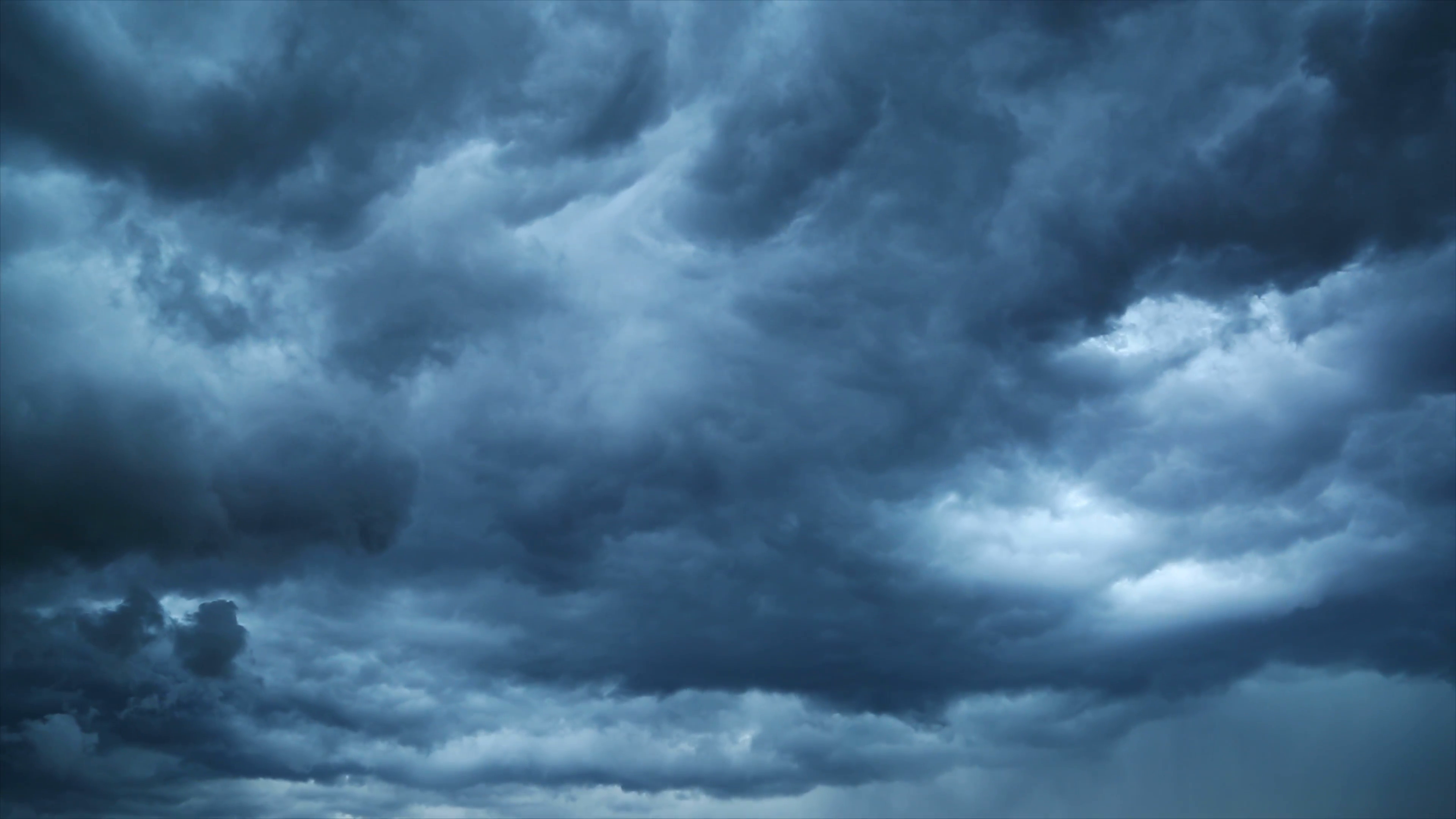 On remplit complètement un tube gradué avec du mercure (Hg).
On remplit un récipient avec la du mercure aussi.
On place le tube inversé dans le récipient. 
À cet instant, le mercure descend dans le tube et migre vers le récipient. Il laisse derrière lui un vide.
Le tube cesse de se vider lorsque le liquide du récipient atteint la même pression que le gaz dans la pièce.
Ainsi, cette hauteur représente la pression du gaz dans la pièce en mm de Hg.
Pression du liquide dans l’éprouvette
Vide
Pression du gaz dans la pièce
h = pression du gaz en mm Hg
Chapitre 1
p. 50 à 52
Fonctionnement du manomètre
Manomètre à extrémité ouverte
Manomètre à extrémité fermée
Gaz
Gaz
Gaz
Chapitre 1
p. 50 à 52
Conversion d’unités
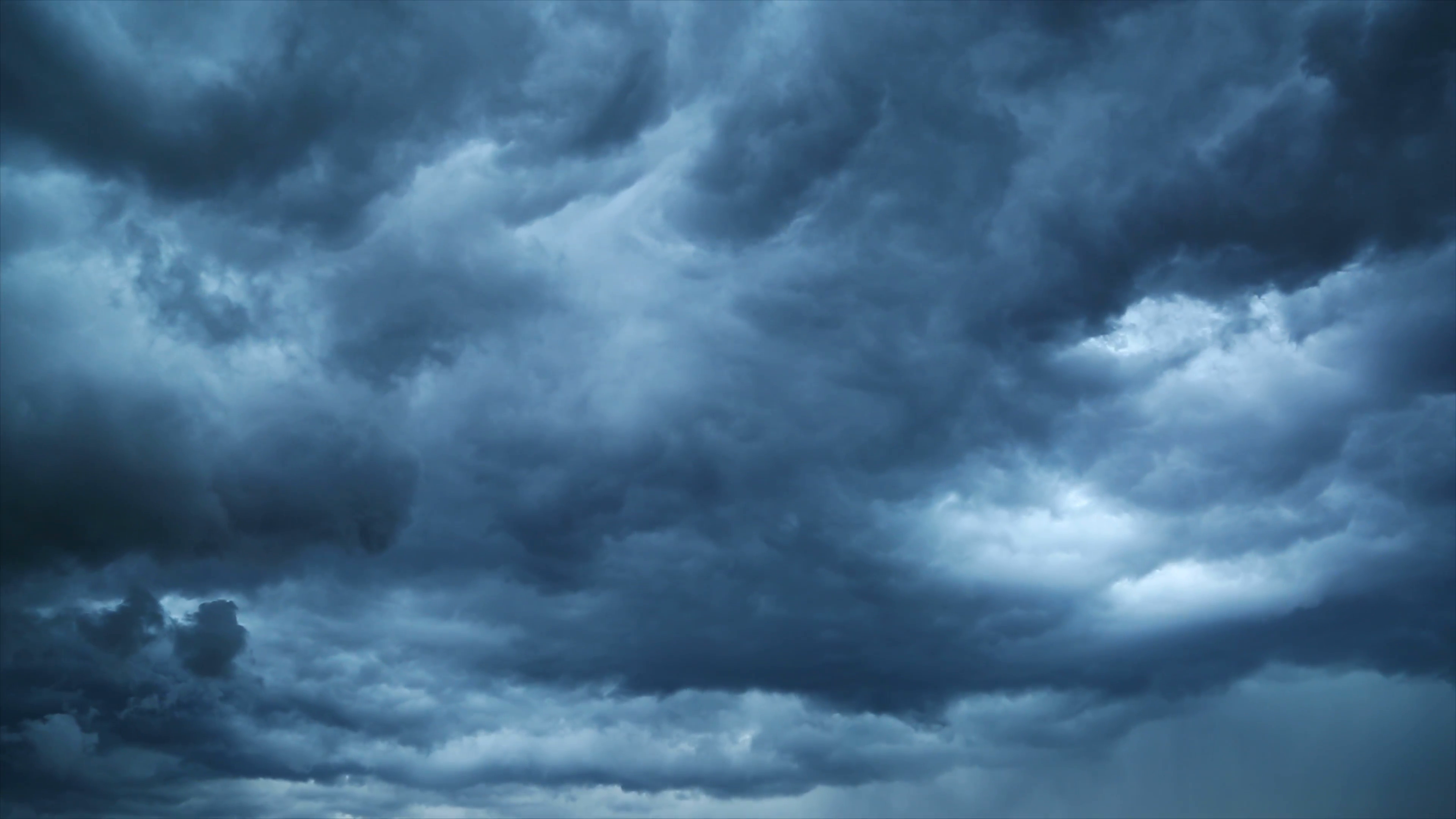 Un gaz possède une pression de 95,60 kPa, exprime cette pression en
mm Hg
atm
Torr
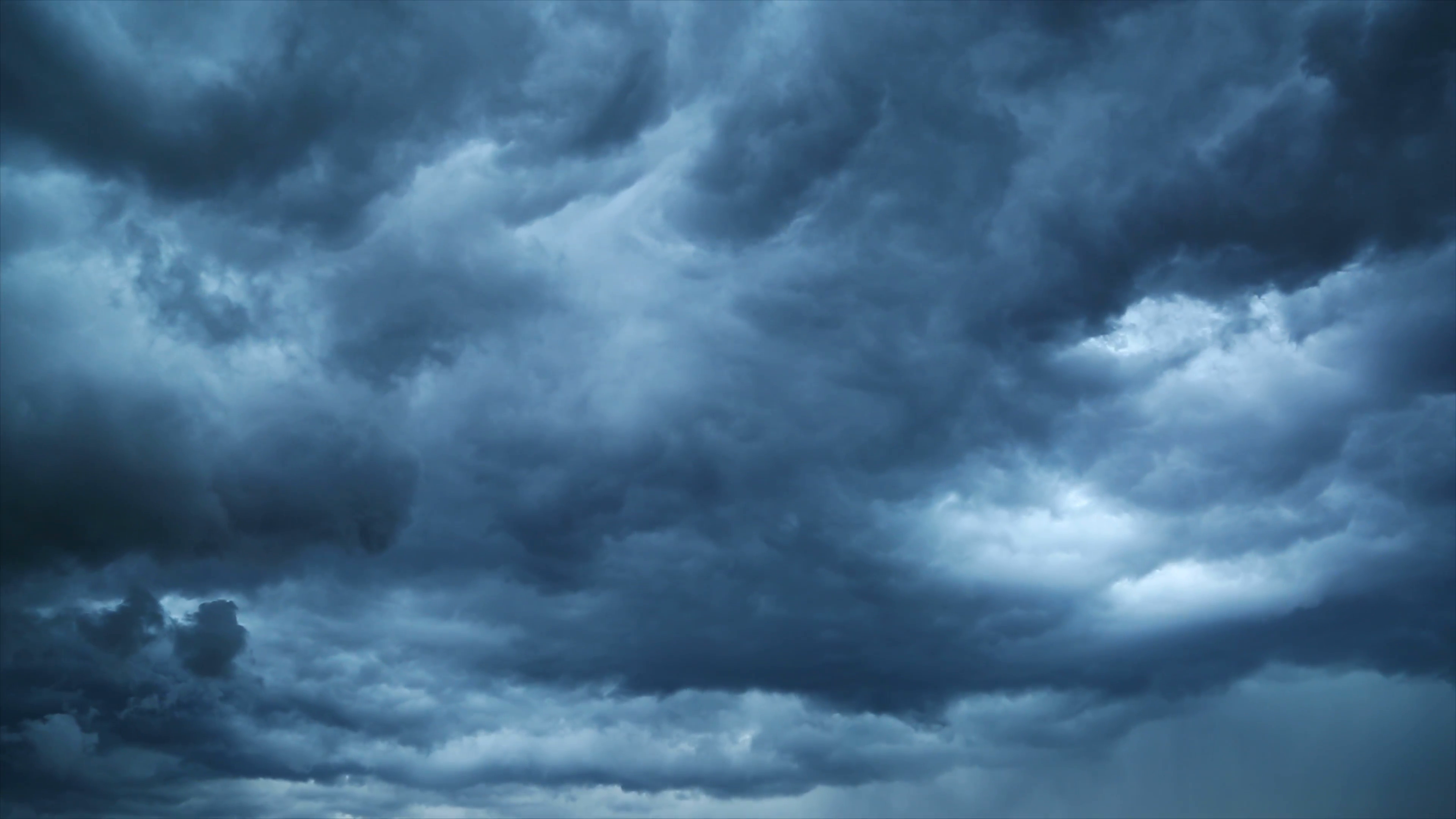 Chapitre 2 p. 70 à 73
La température (T) d’un gaz
Chapitre 2
p. 70 à 73
Les possibilités d’unité de mesure pour la température
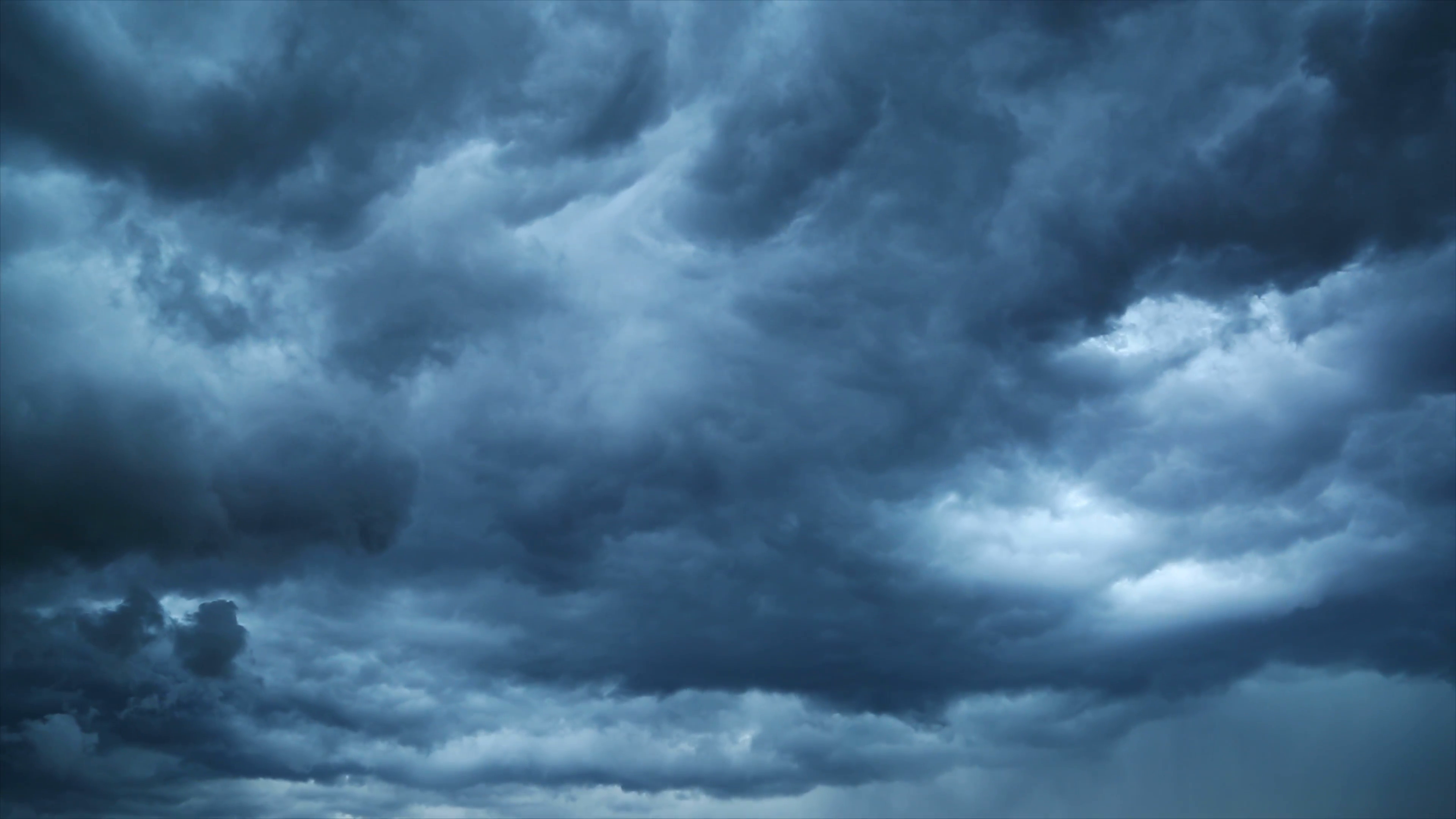 Degré Celsius
Degré Fahrenheit
Degré Kelvin
Échelle établie en fonction du point de fusion de l’eau (0 oC)
Valeurs négatives et positives
Échelle établie en fonction du point de fusion d’un mélange d’eau et de chlorure d’ammonium (0 oF)
Valeurs négatives et positives
Échelle établie en fonction du point le plus froid qui existe soit le zéro absolu (0 oK)
Seulement des valeurs positives
32oF (fusion de l’eau)
0oC
0oF
0 K
T(K) = T(oC) + 273,15
Dans ce cours, nous utiliserons la valeur arrondie 
273 K
Chapitre 2
p. 70 à 73
Le degré Kelvin
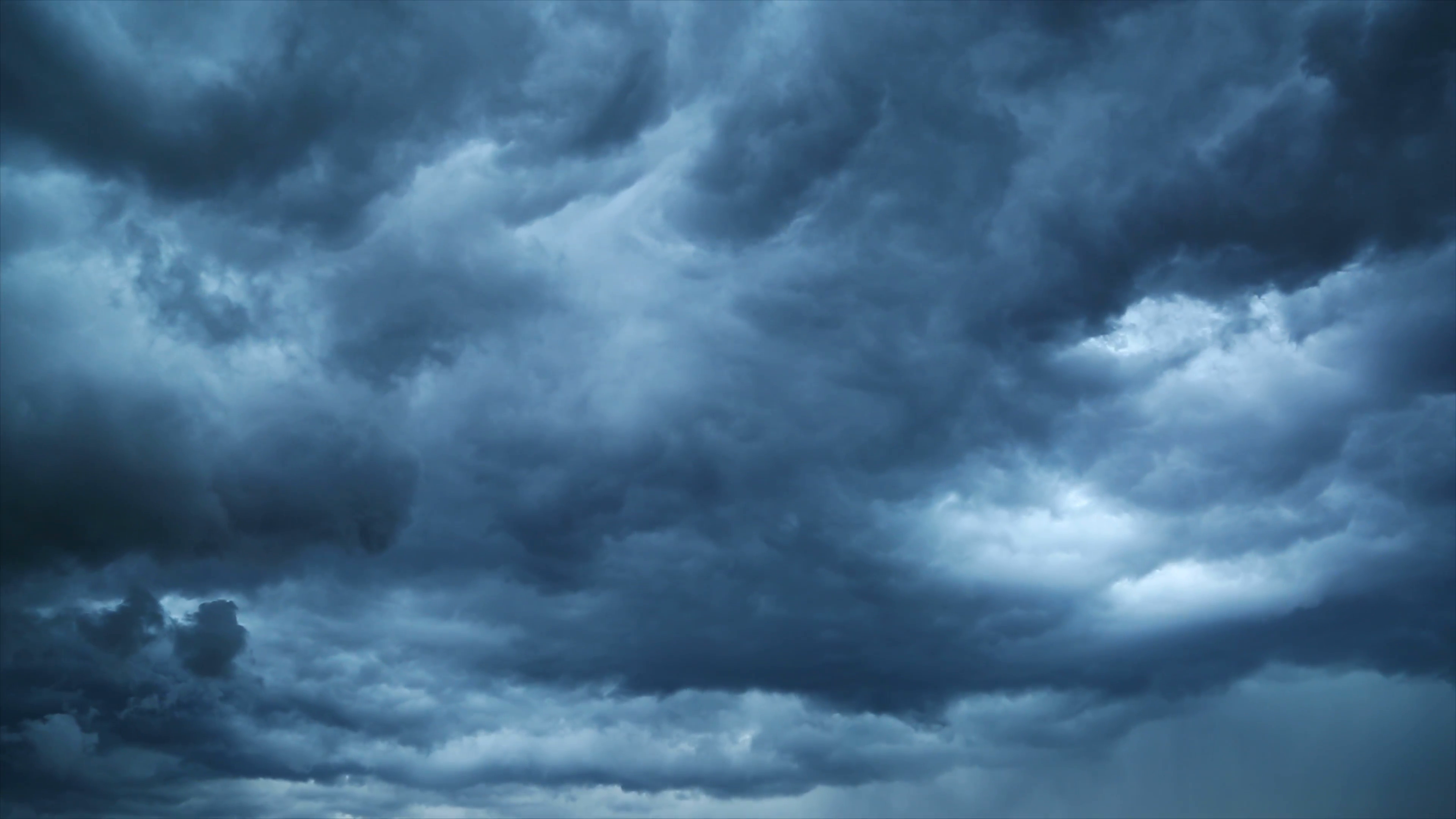 La température en degré Kelvin utilise le zéro absolu comme point de référence. Cette température est la température la plus froide enregistrée. 
Pour l’instant, il s’agit d’une valeur théorie. Il est supposé qu’à cette valeur la matière est complètement immobile.
Pour la conversion:
Degré Celsius à degré Kelvin: oC + 273
Degré Kelvin à degré Celsius: oK – 273
Pour la première étape, nous utiliserons la température en Kelvin. La raison est pour éviter des réponses illogiques comme des volumes négatifs dans certains calculs.
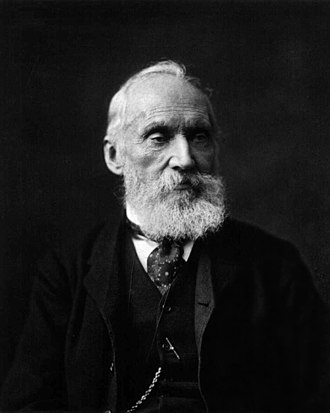 William Thomson
(Lord Kelvin)
1824-1907
Dans ce cours, nous utiliserons la valeur arrondie 
273 K
Chapitre 2
p. 70 à 73
Conversion d’unités
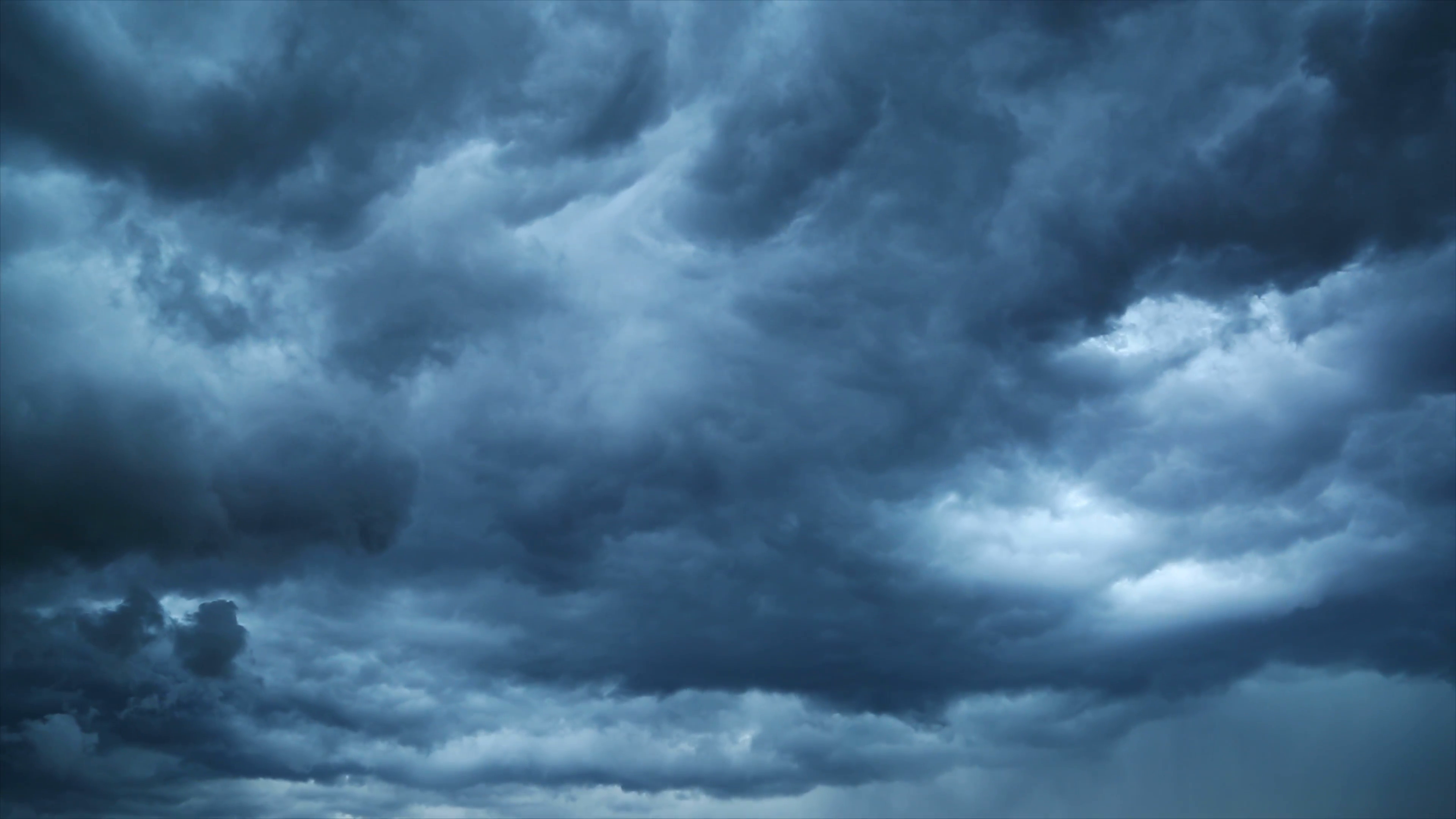 Convertis les températures suivantes en degré Kelvin:
0 oC 
100 oC 
76 oC 
Convertis les températures suivantes en degré Celsius:
0 K 
100 K 
376 K 
0 oC + 273 = 273 K
100 oC + 273 = 373 K
76 oC + 273 = 349 K
0 K - 273 = -273 oC
100 K - 273 = -173 oC
376 K - 273 = 103 oC
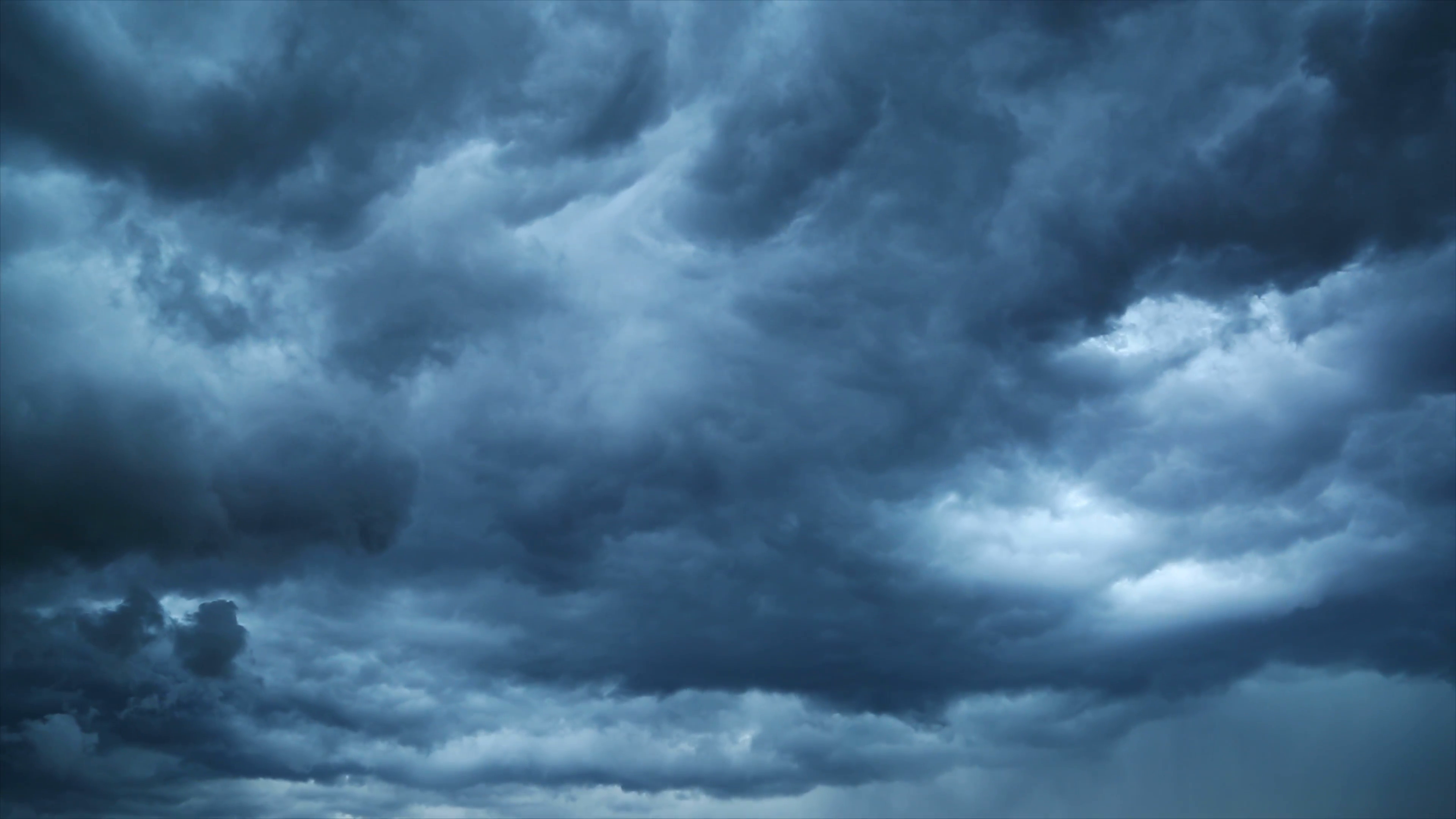 Chapitre 1  p. 41 à 43
La théorie cinétique des gaz
Chapitre 1
p. 41 à 43
La théorie cinétique des gaz
Cette théorie se fonde sur la présomption que le gaz en question est catégorisé comme étant un gaz idéal hypothétique (soit un gaz parfait).
La théorie se base sur les quatre hypothèses suivantes:
Les particules qui composent un gaz sont extrêmement petites et très espacées (Toutefois, le volume d’une seule particule est négligeable)
Les particules de gaz sont constamment en mouvement et ce de façon aléatoire et dans toutes les directions.
Les collisions de gaz sont élastiques (rebond parfait sans perte d’énergie.)
L’énergie cinétique moyenne des particules de gaz est directement proportionnelle à la température.
Masse
volume
Mouvement constant
Collisions élastiques
𝑣𝑚𝑜𝑦 ∝ 𝑇
Chapitre 1
p. 41 à 43
La distribution Maxwell-Boltzmann
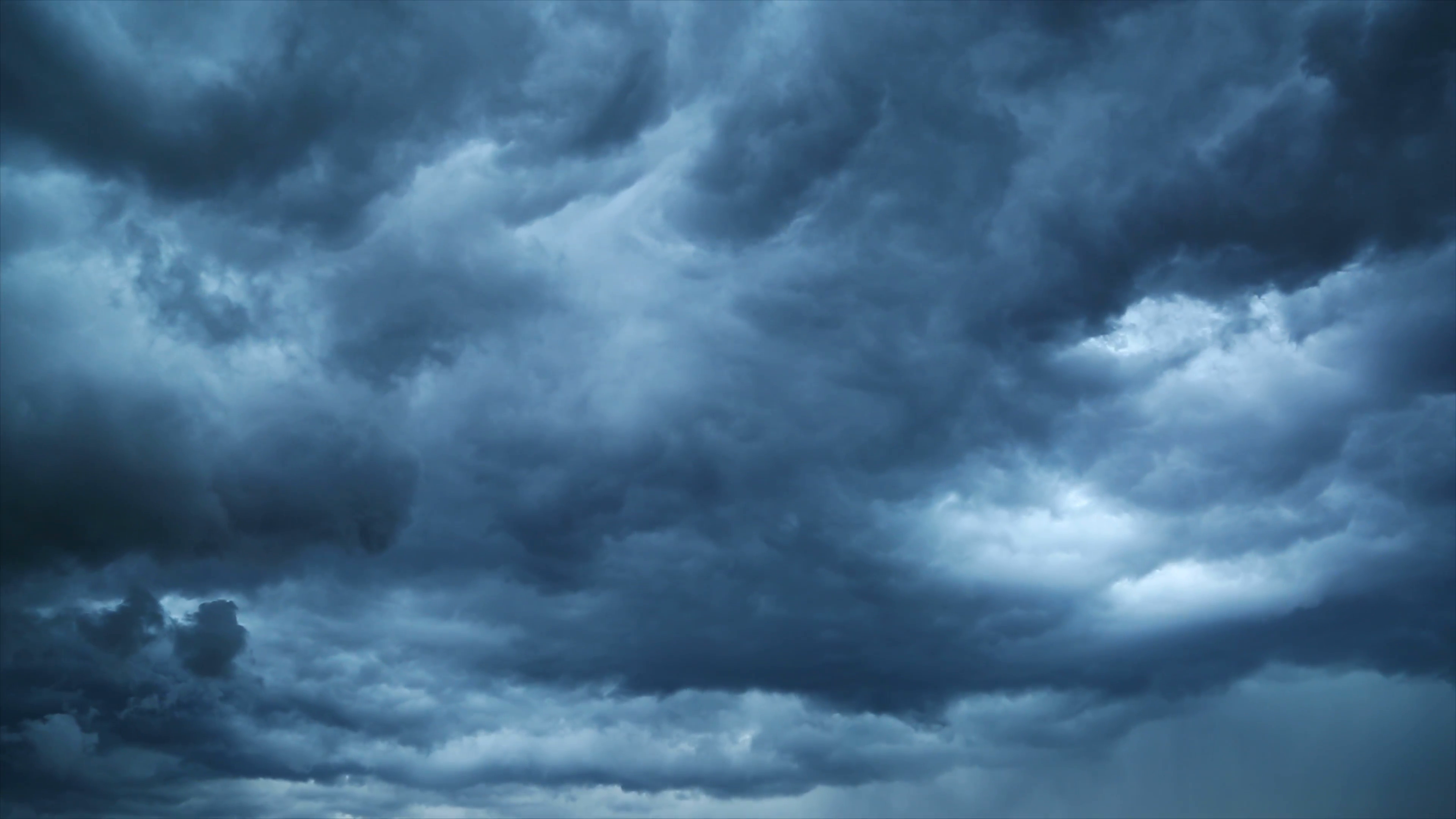 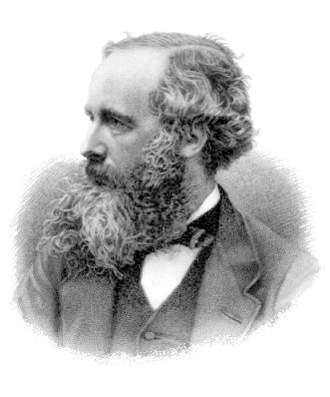 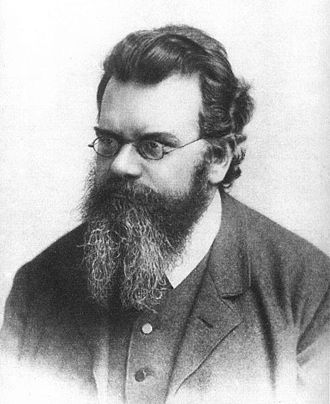 James Clerk Maxwell
1831-1879
Ludwig Boltzmann
1844-1906
Chapitre 1
p. 41 à 43
La distribution Maxwell-Boltzmann
Distribution Maxwell-Boltzmann (énergie cinétique proportionnelle à la température)
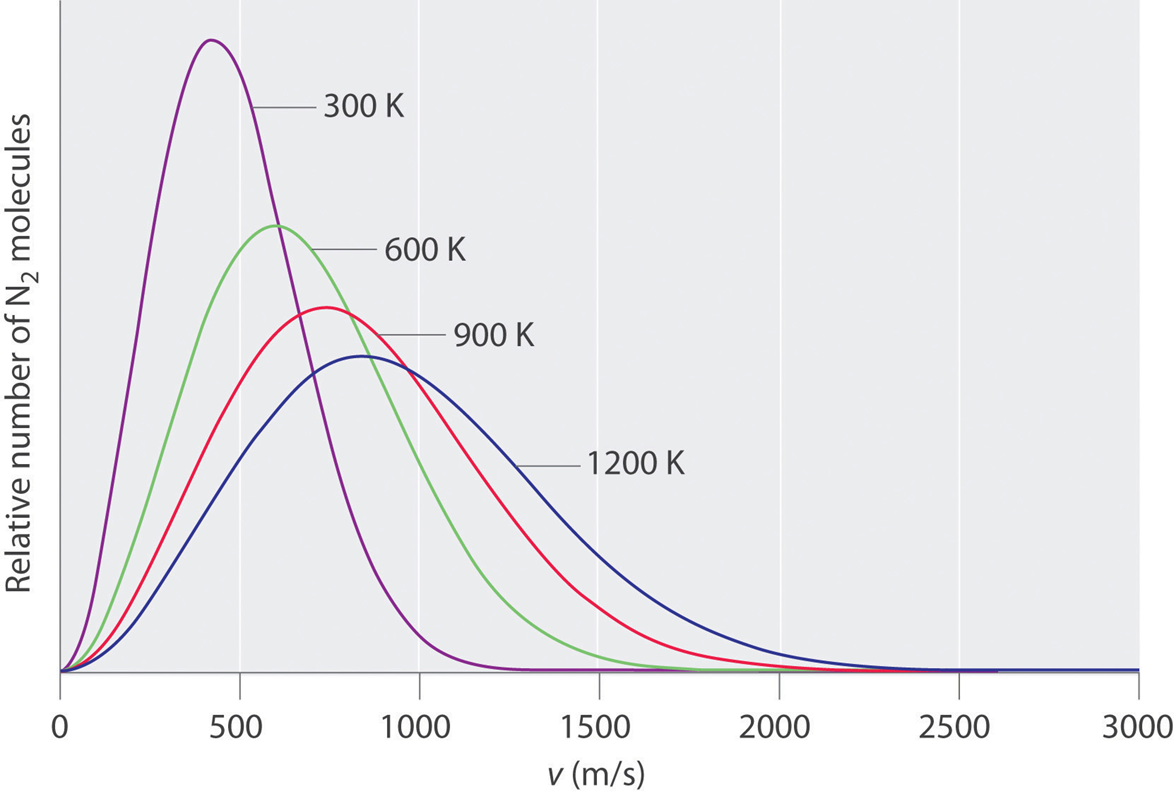 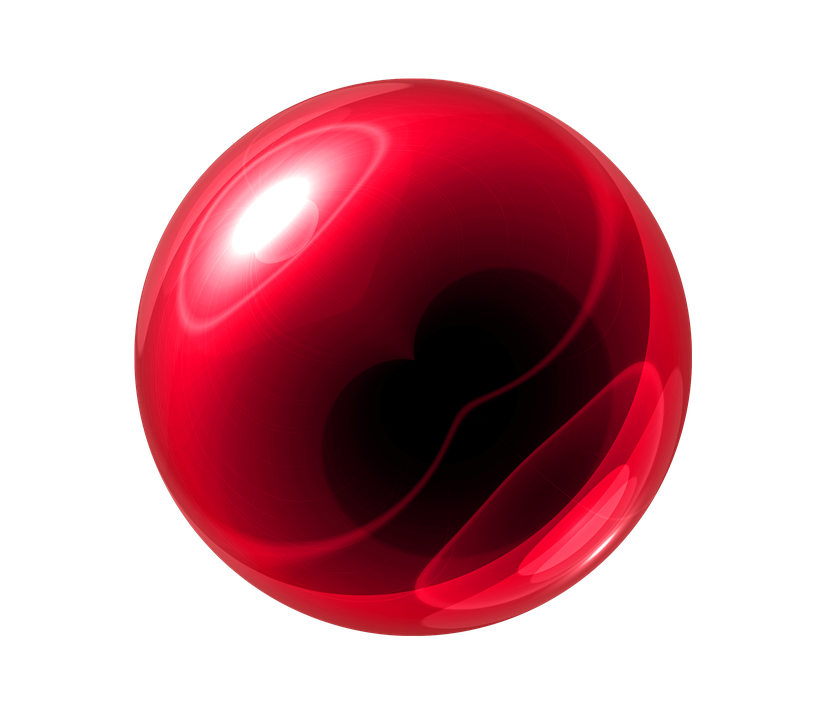 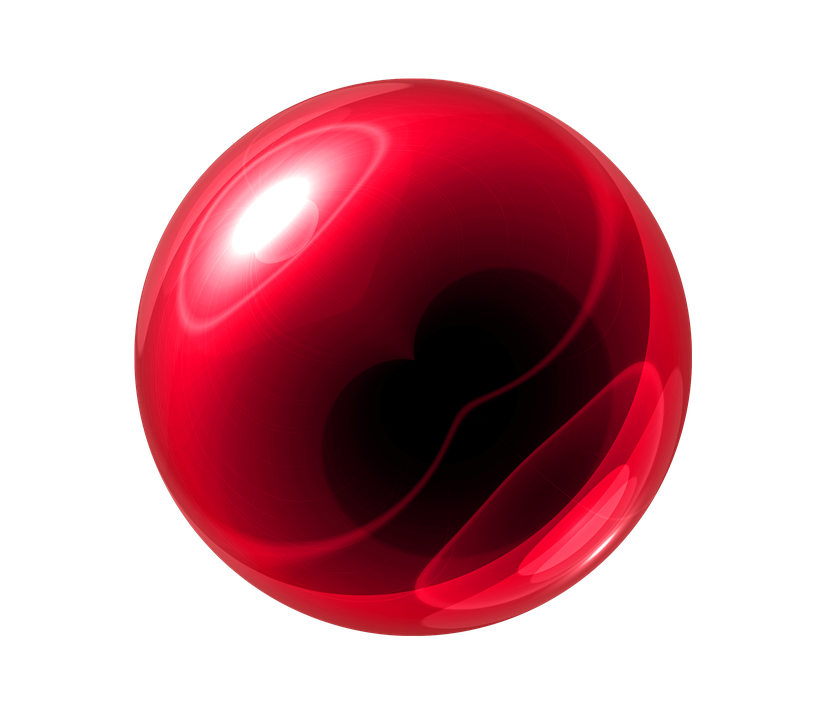 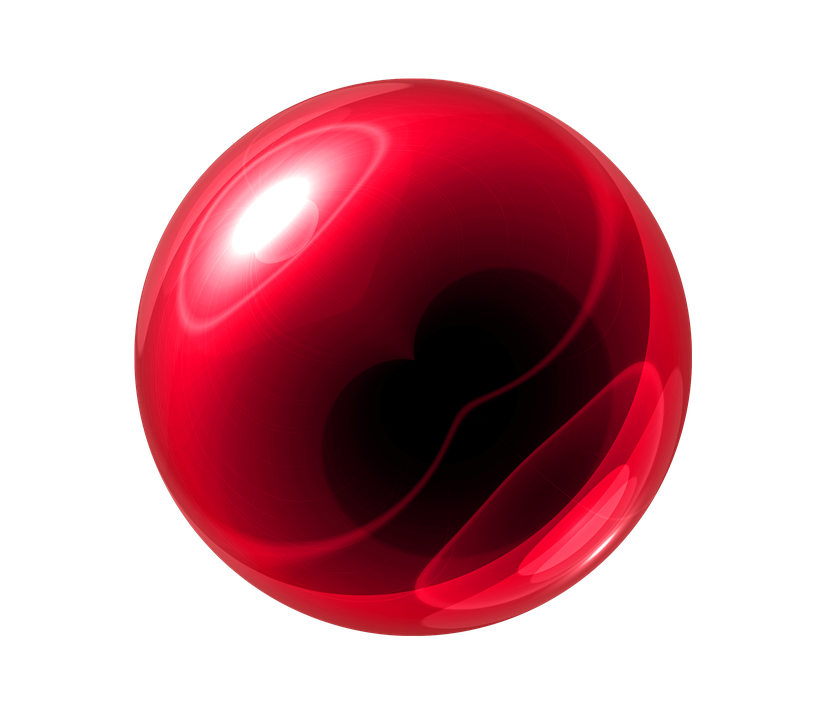 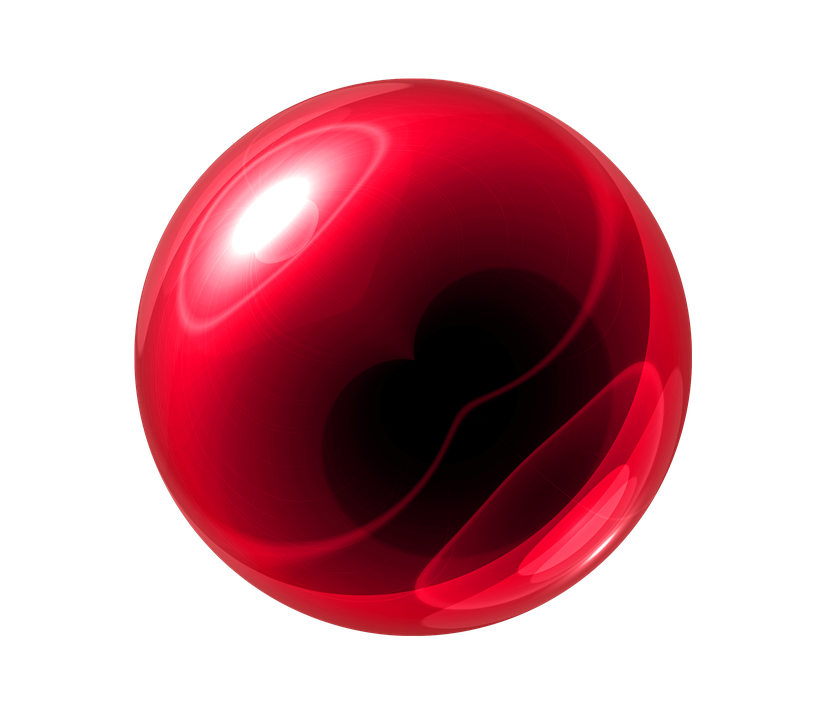 300 K
600 K
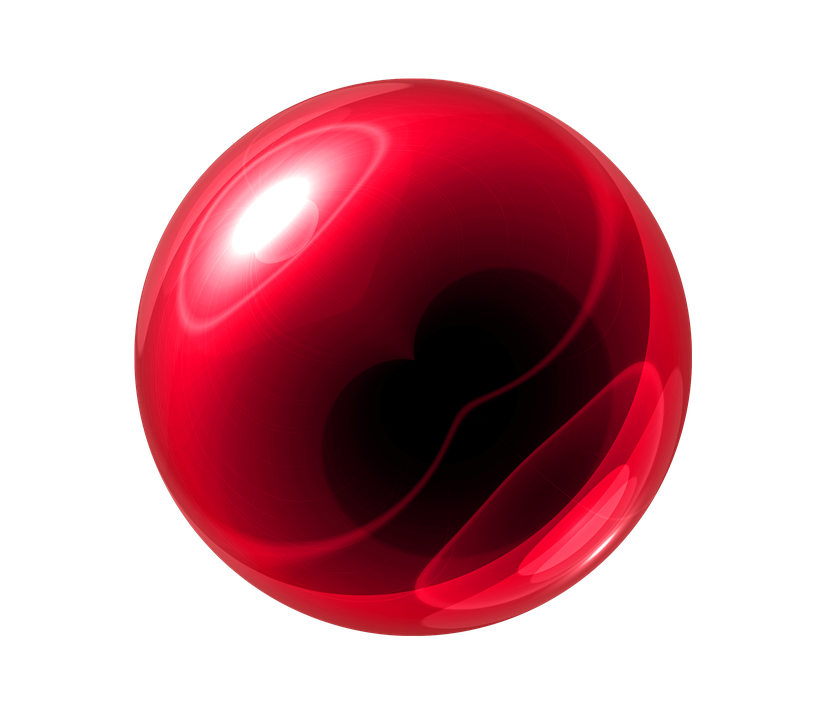 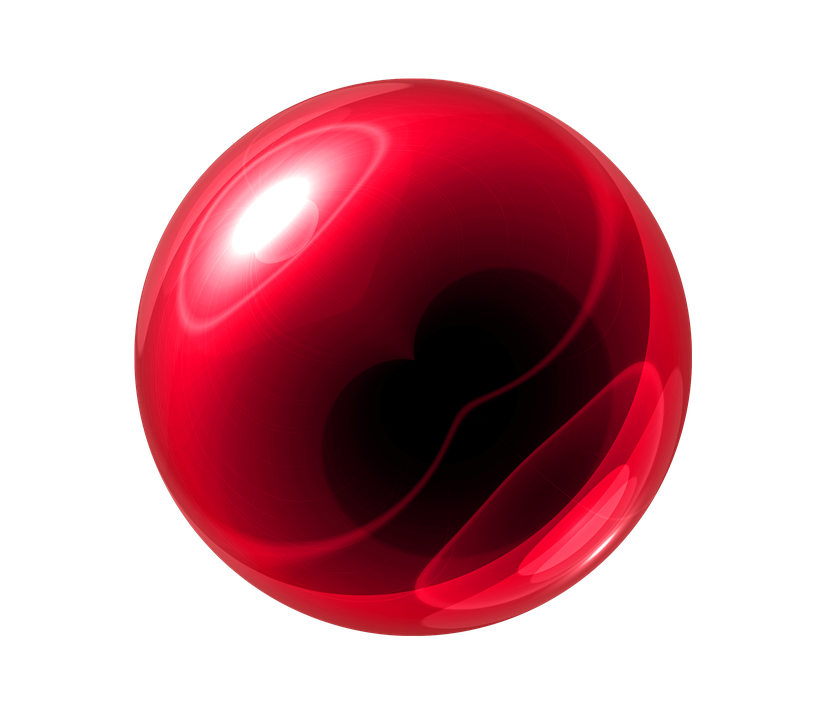 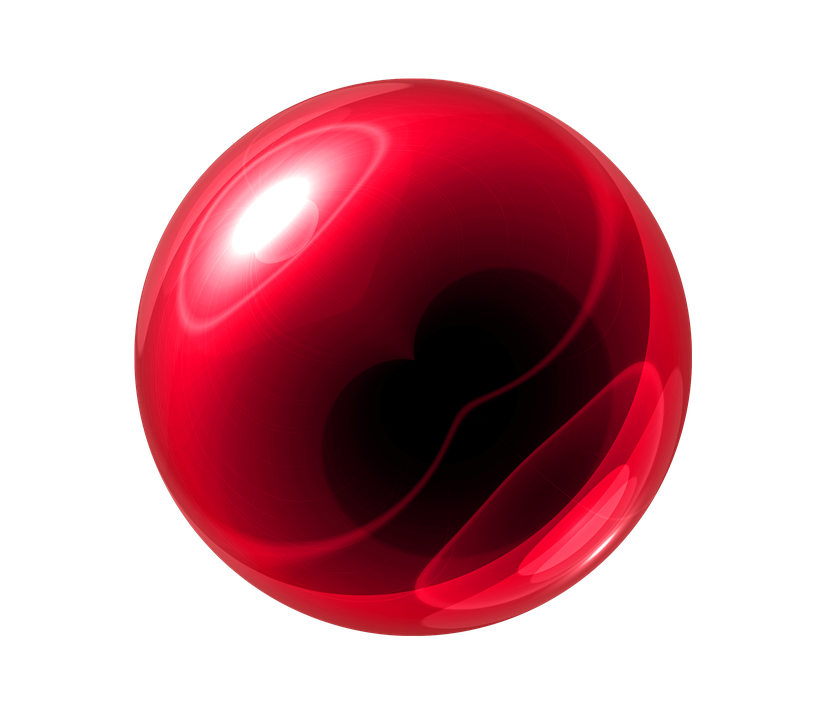 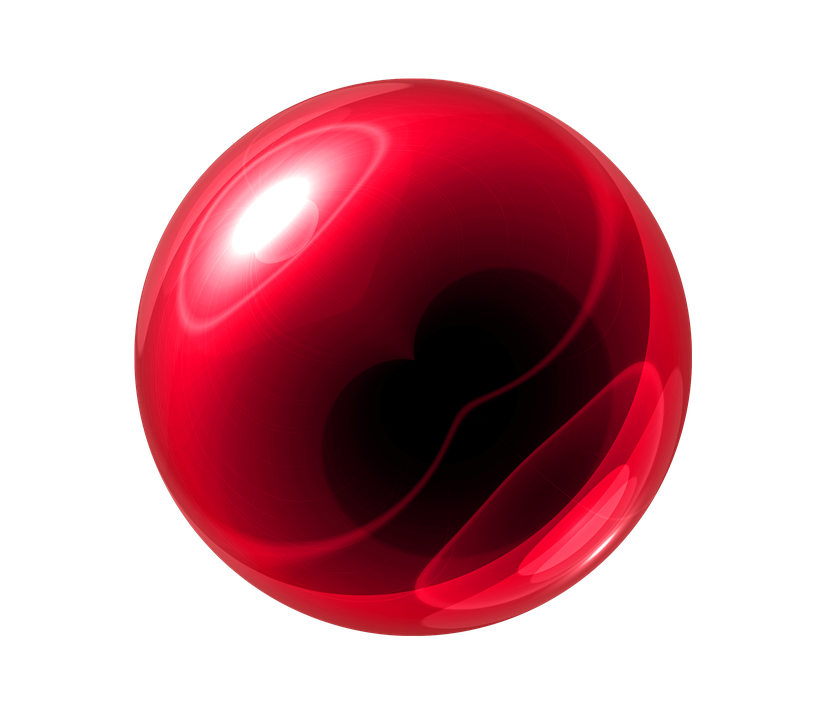 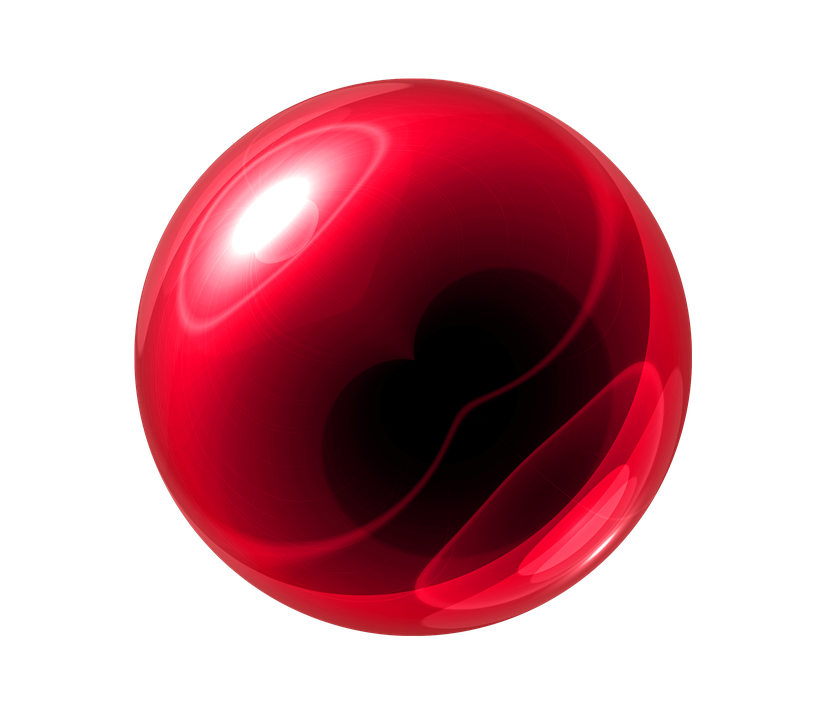 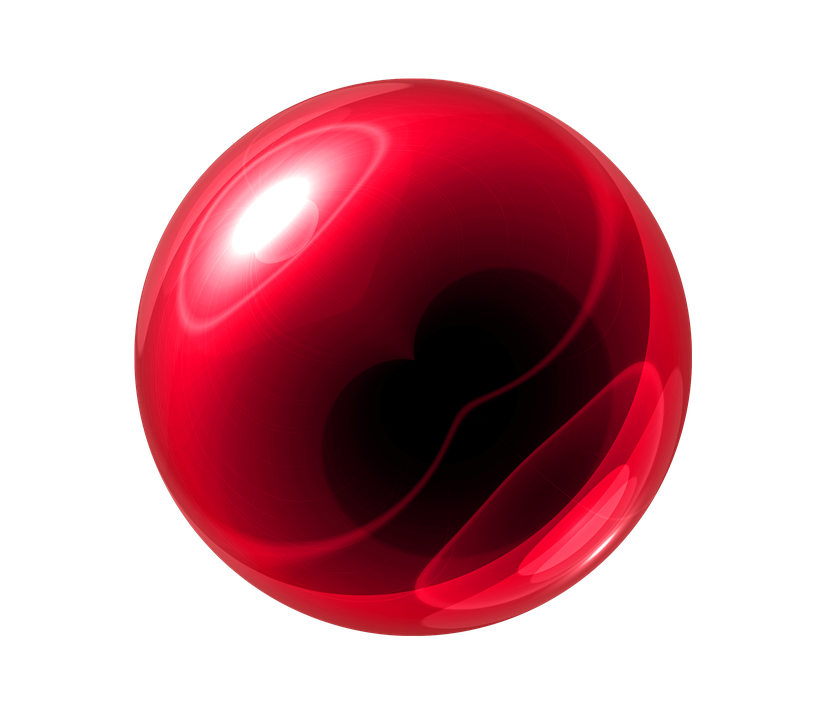 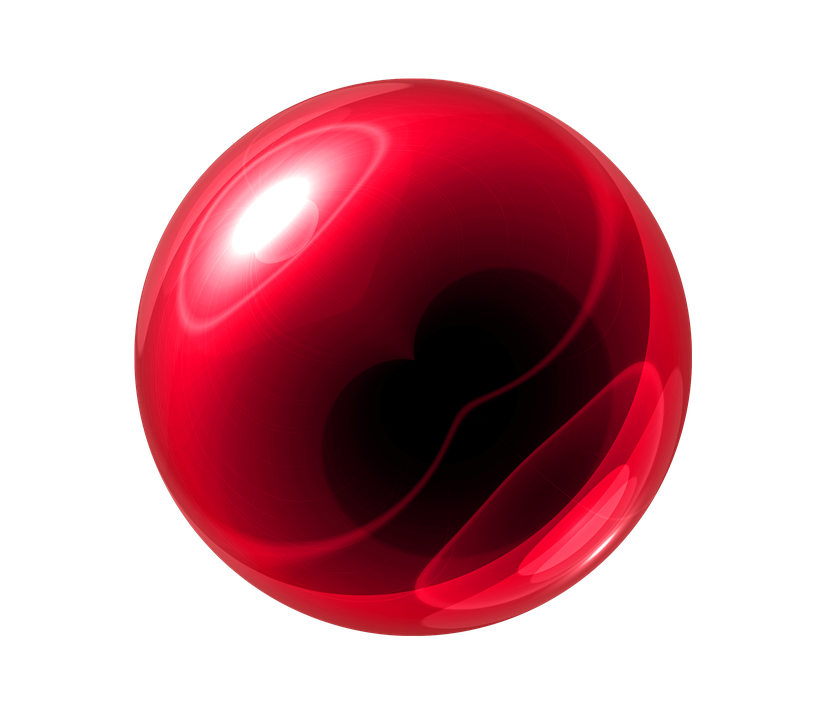 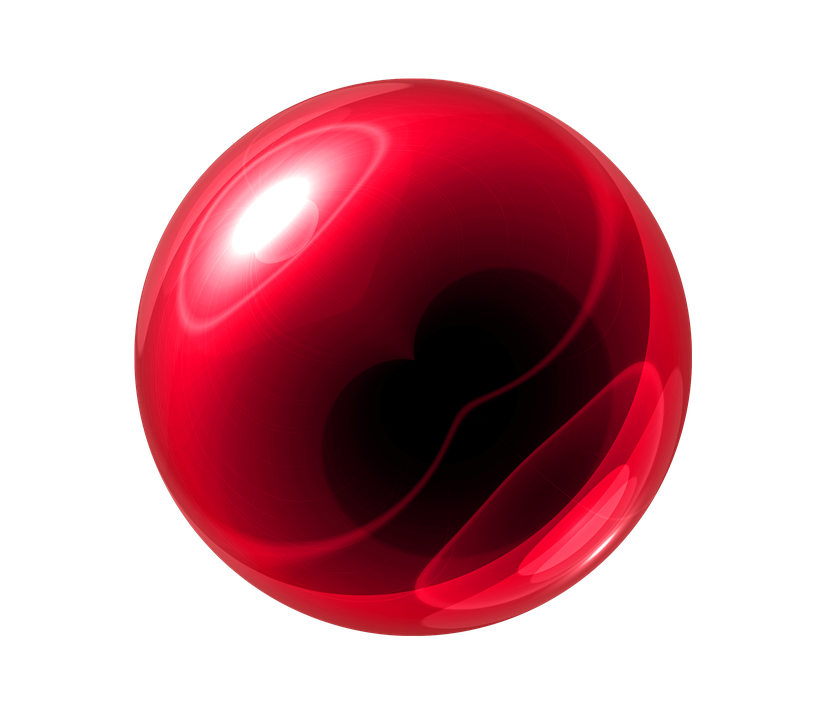 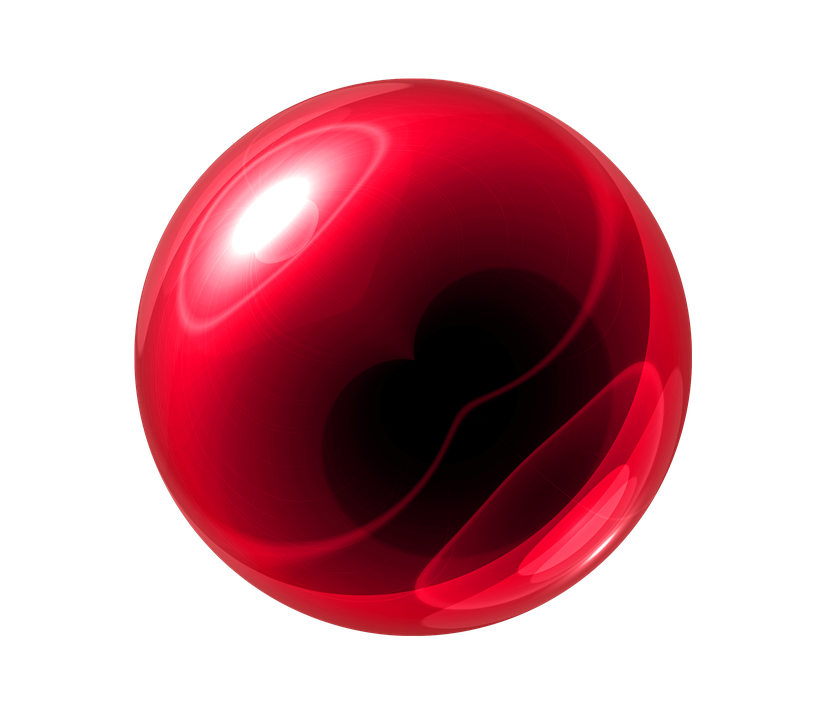 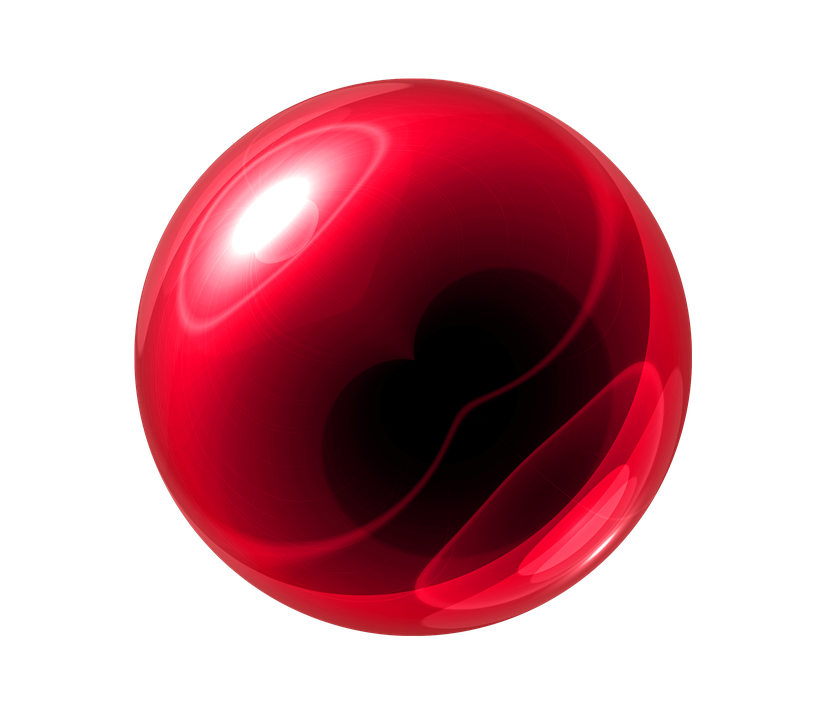 Nombre relatif de molécules de N2
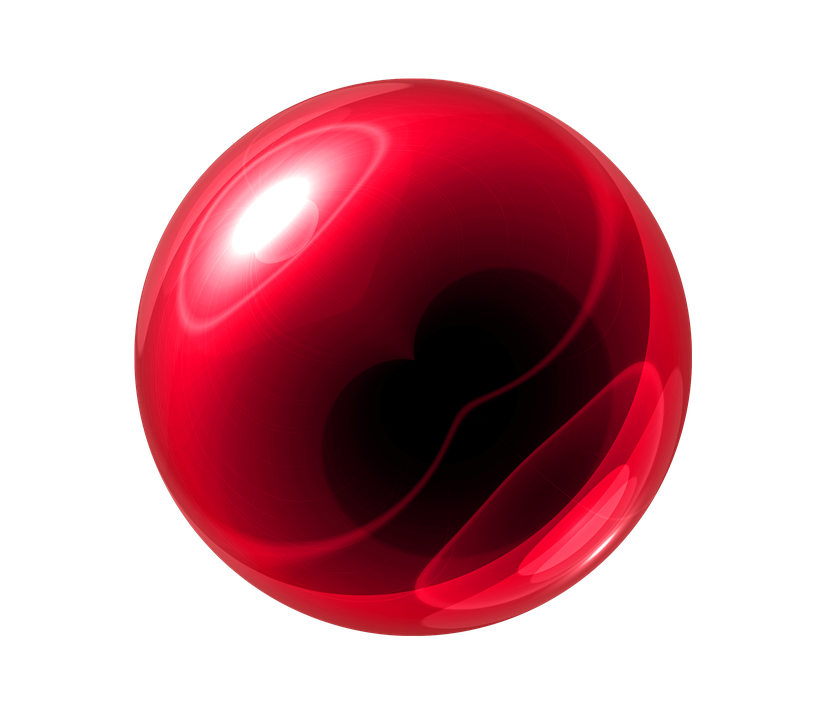 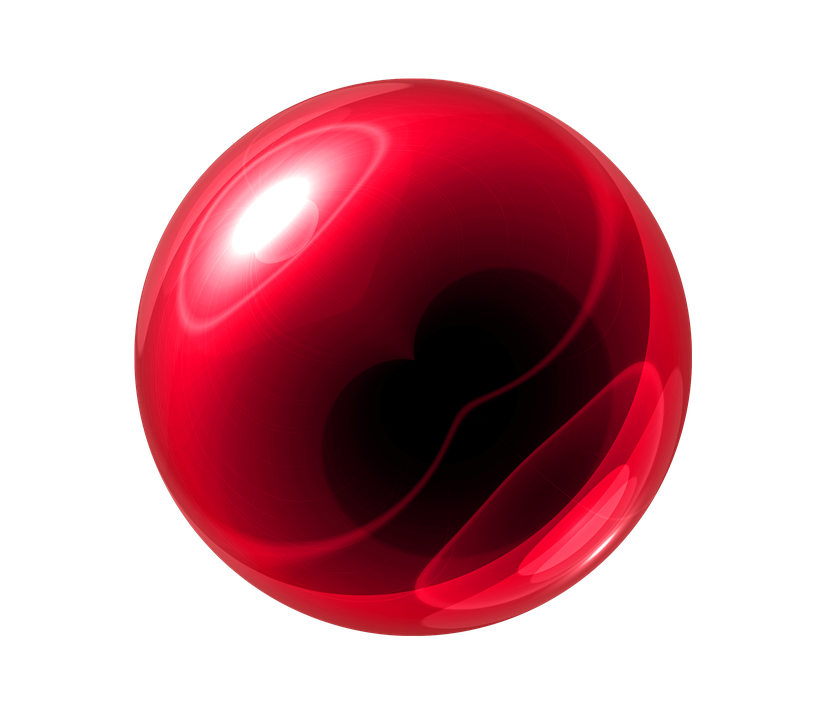 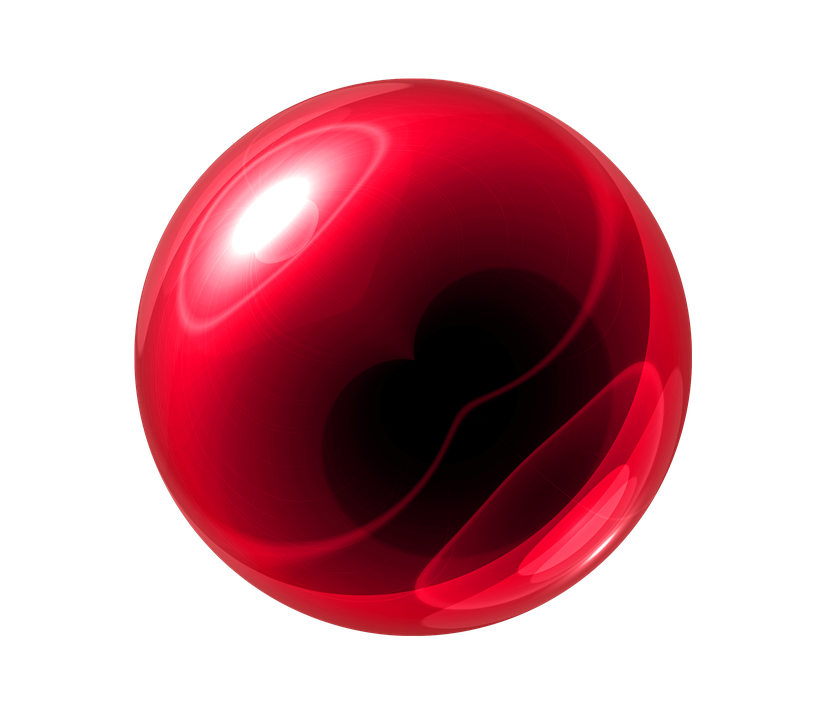 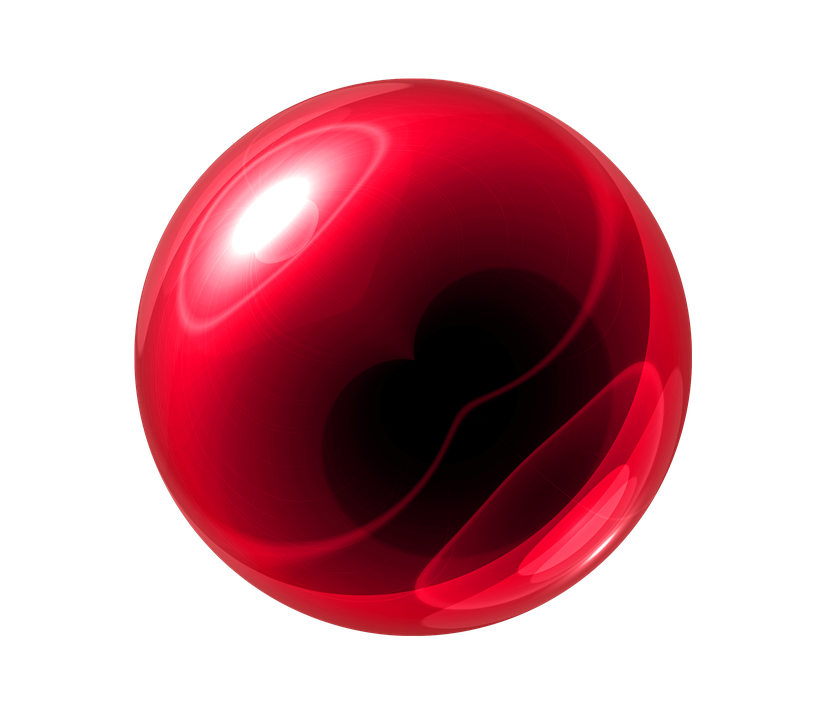 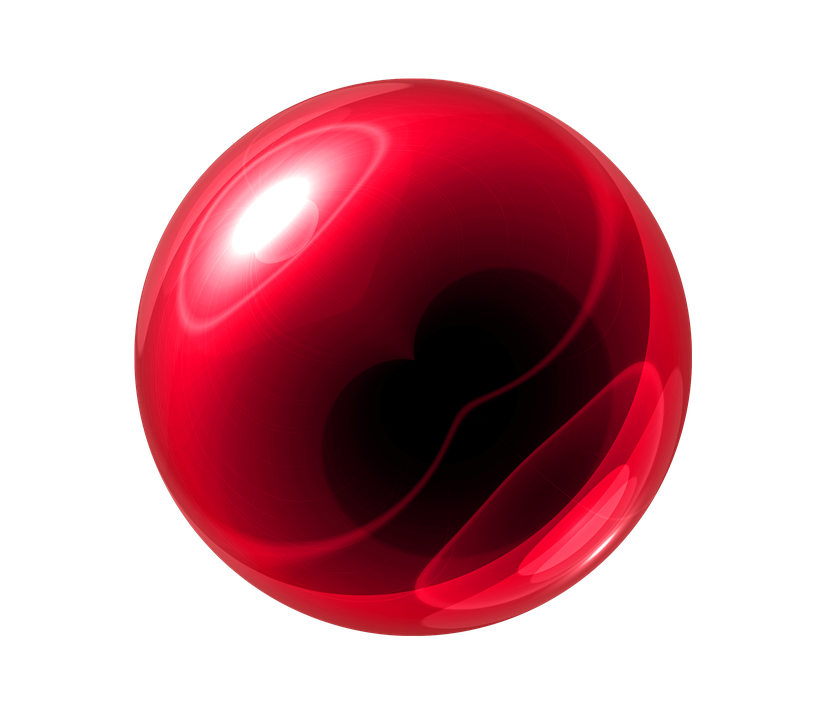 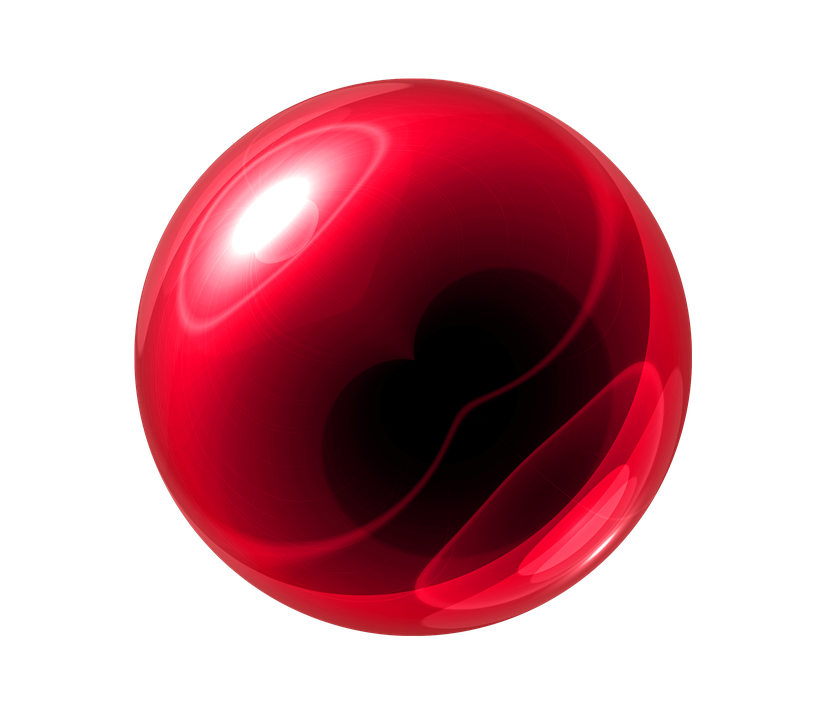 900 K
1200 K
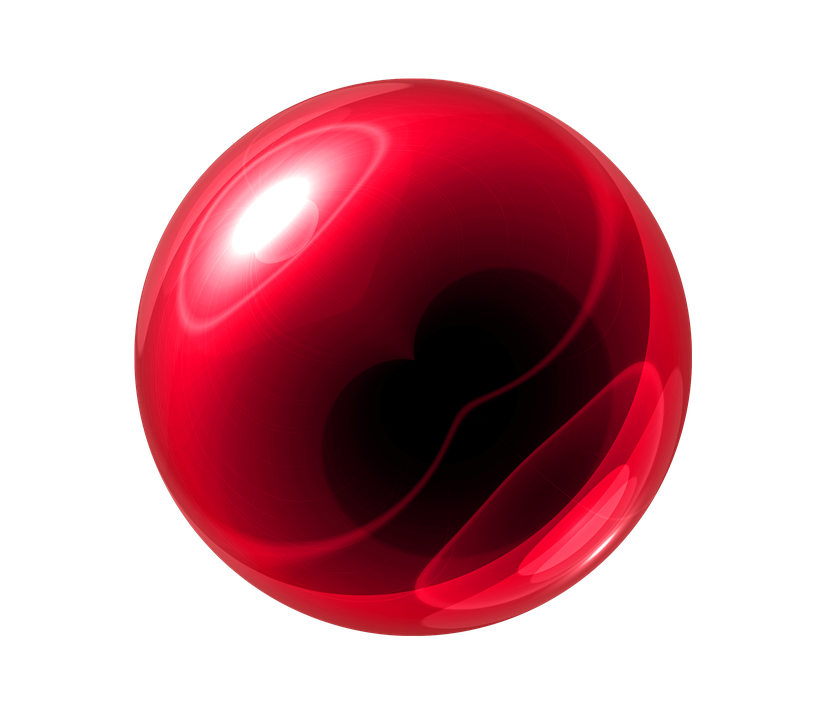 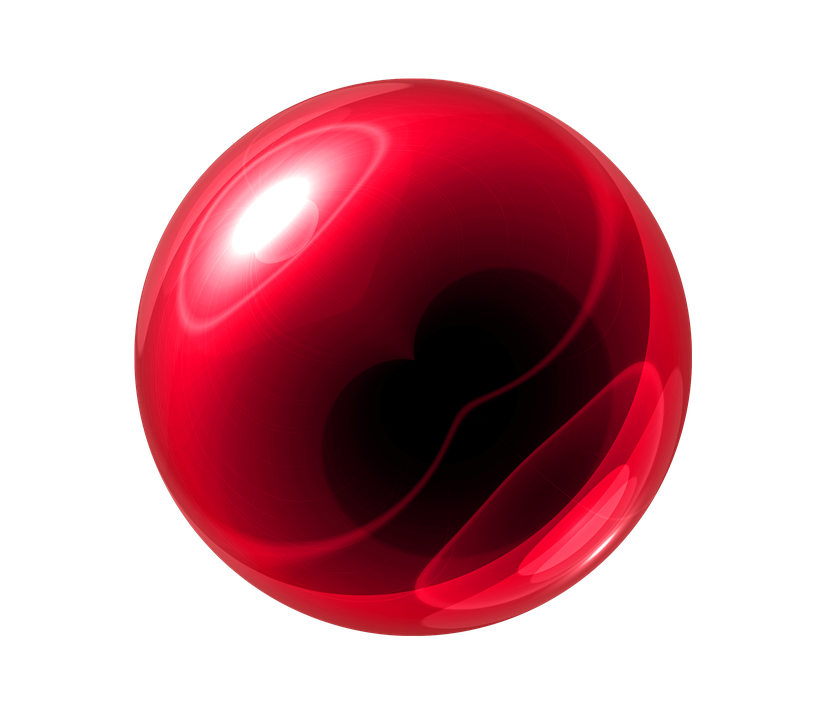 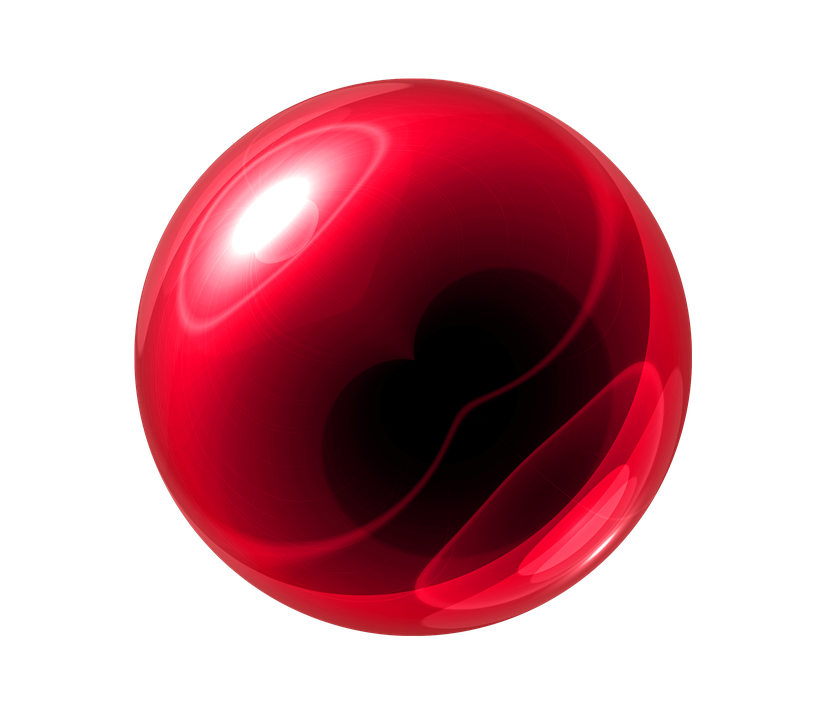 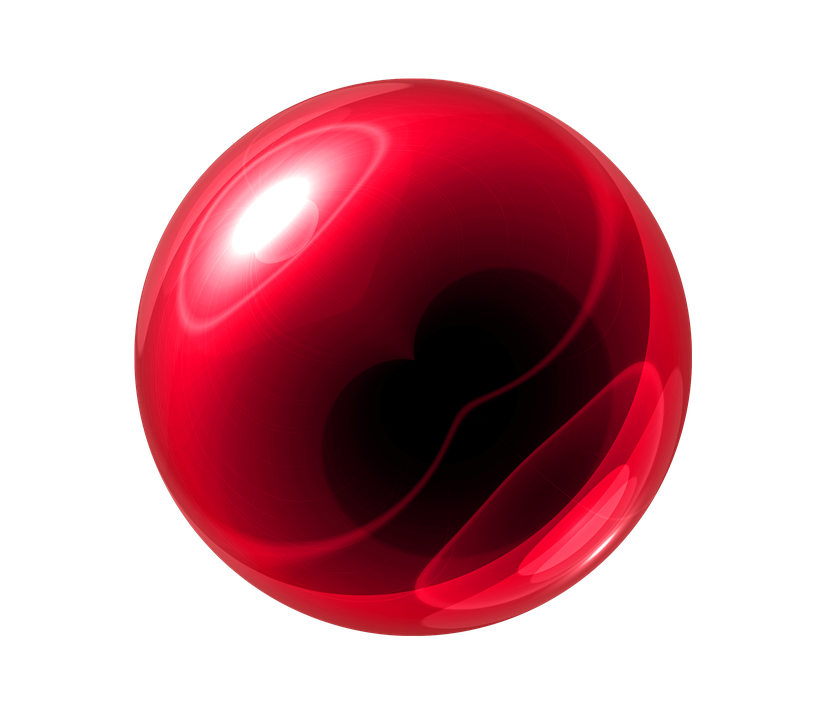 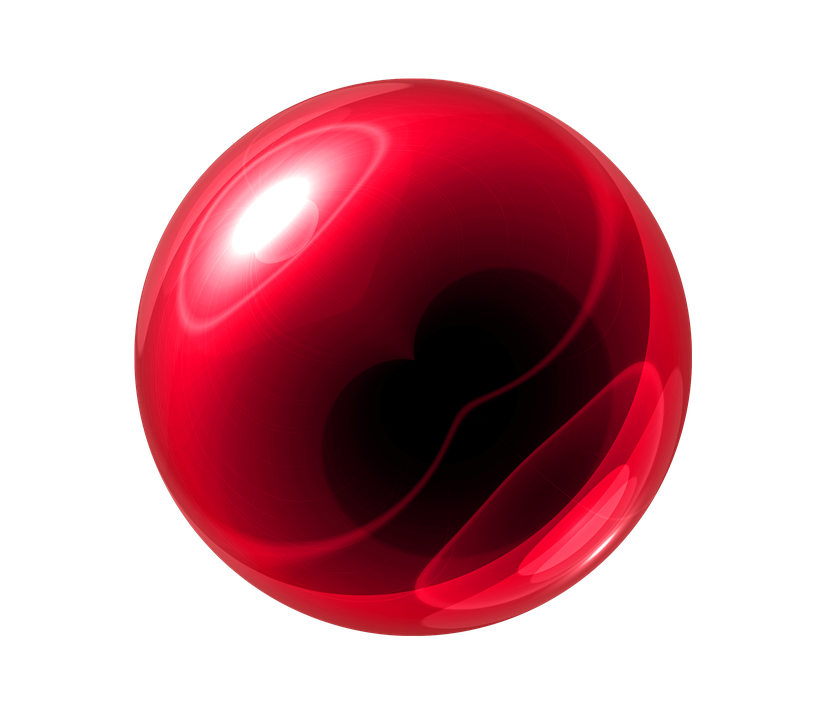 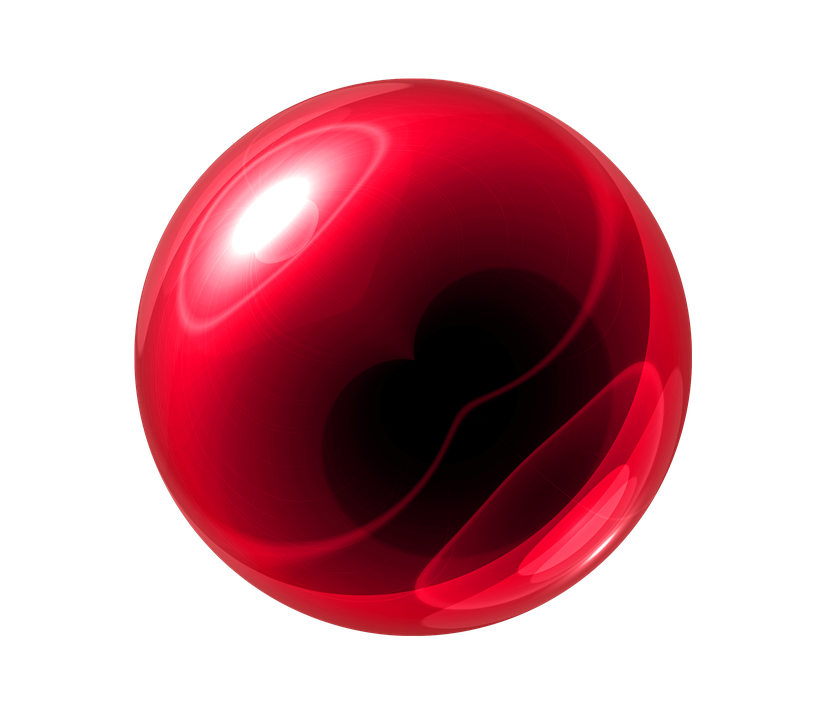 v (m/s)
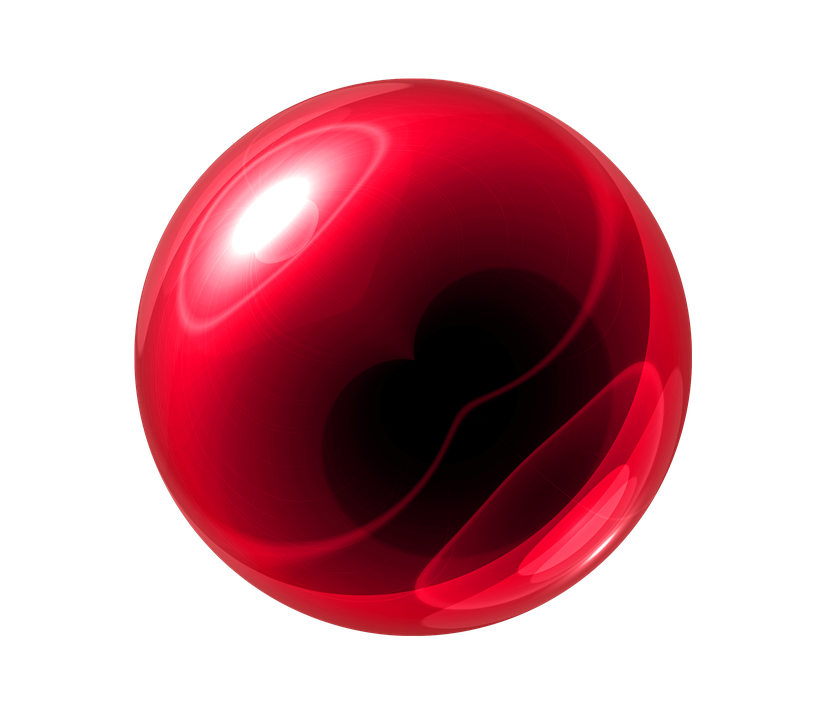 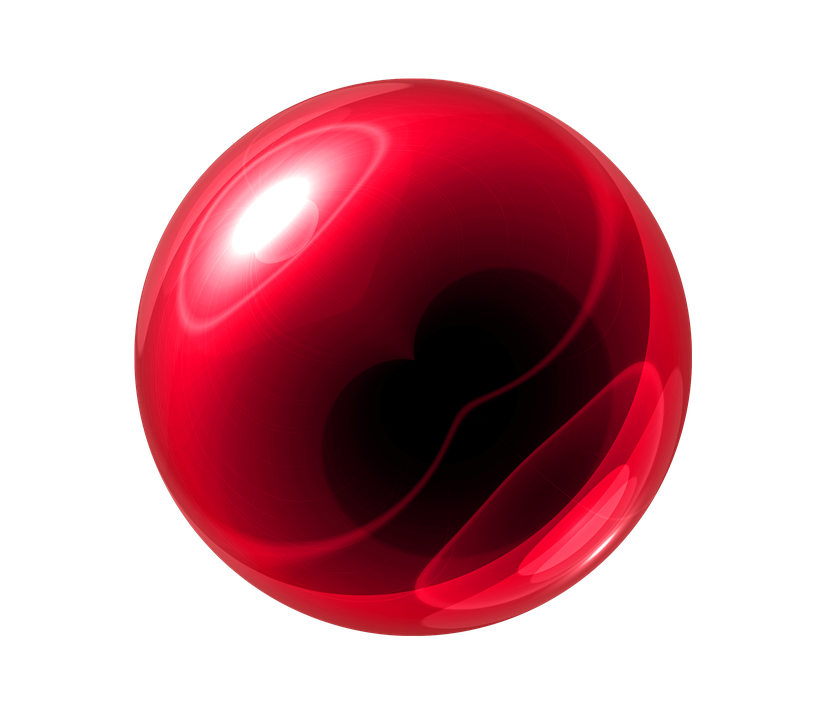 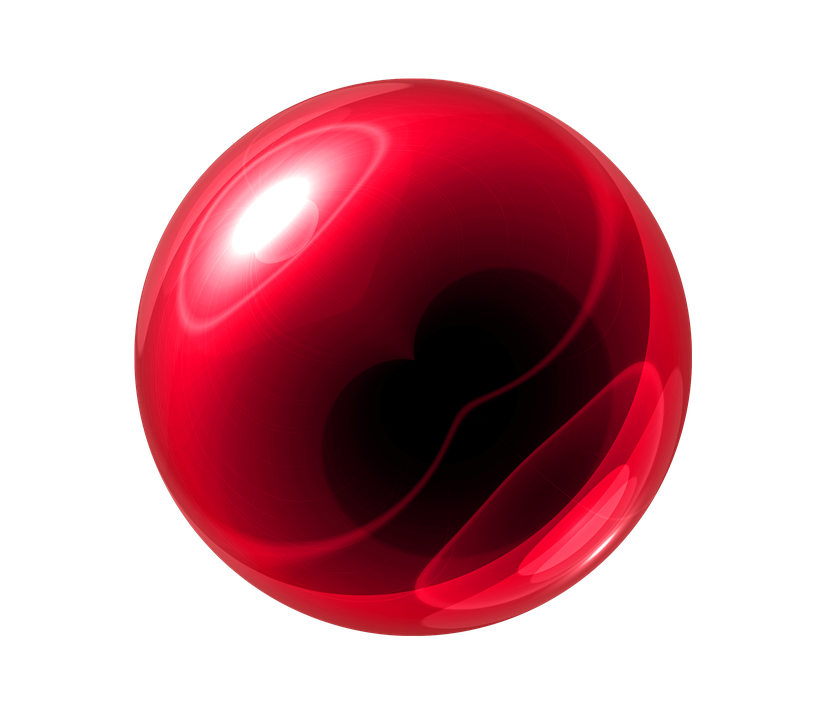 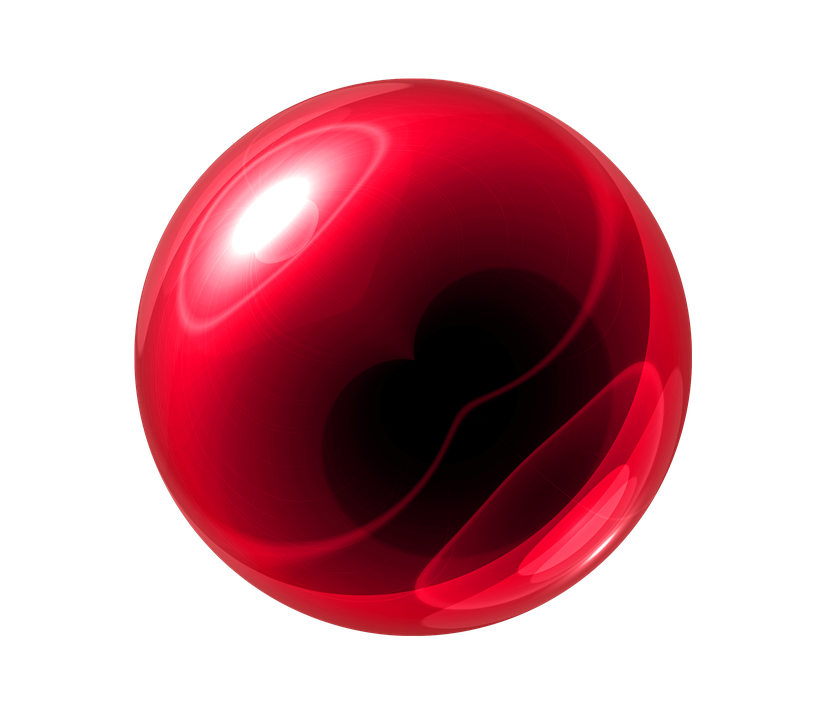 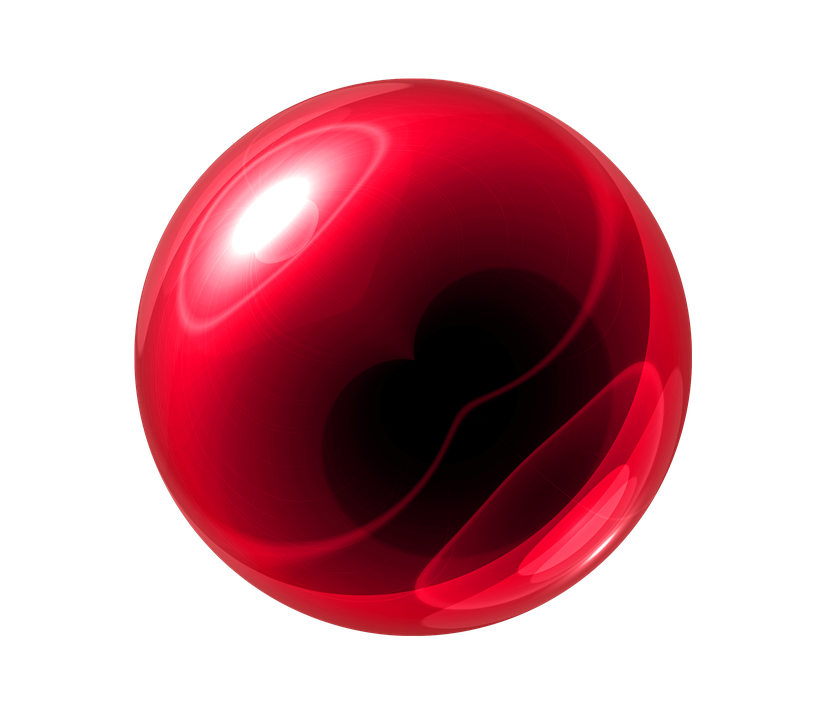 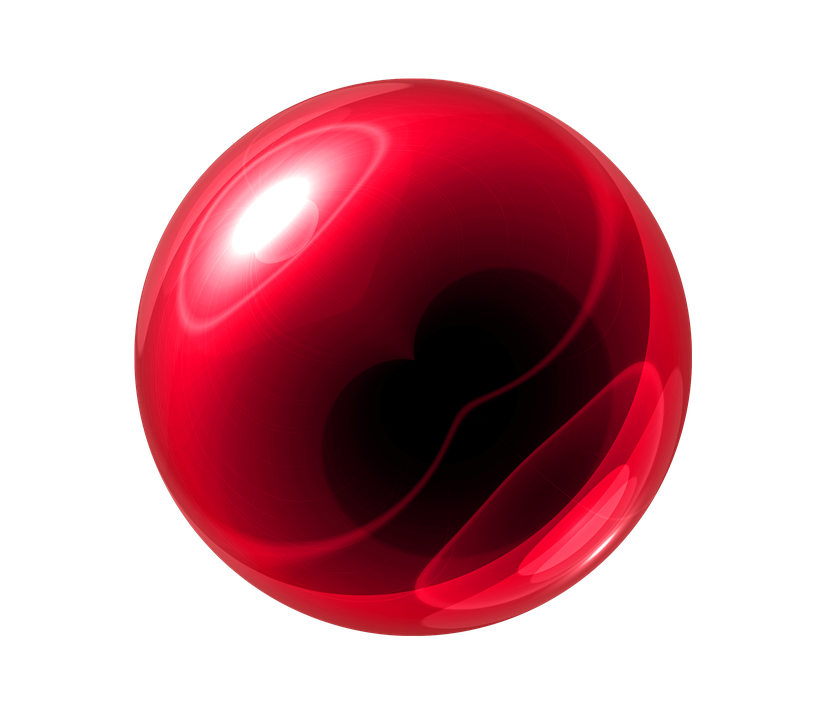 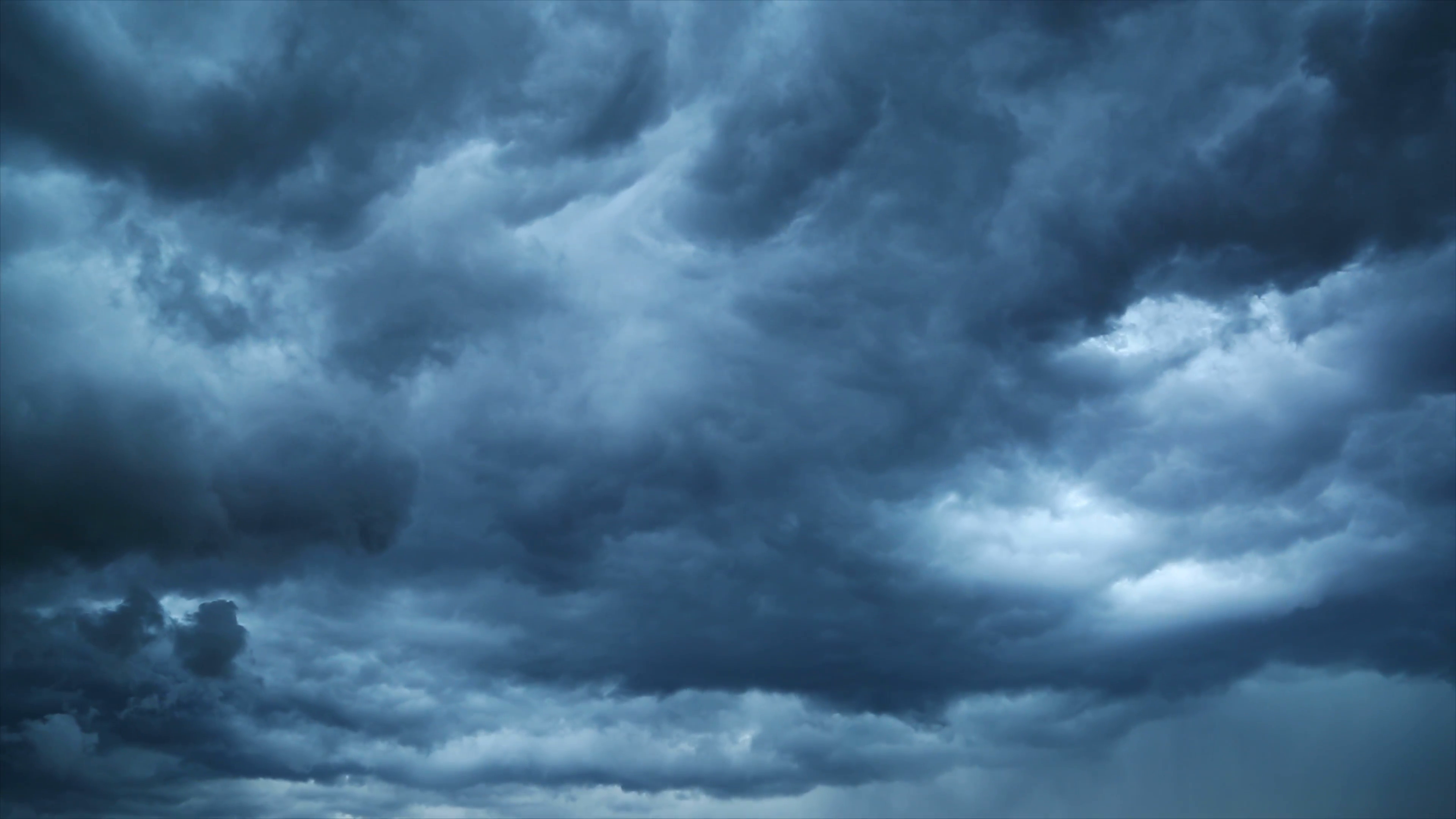 Lois simples des gaz
Devoir
Lois simples des gaz
Devoir
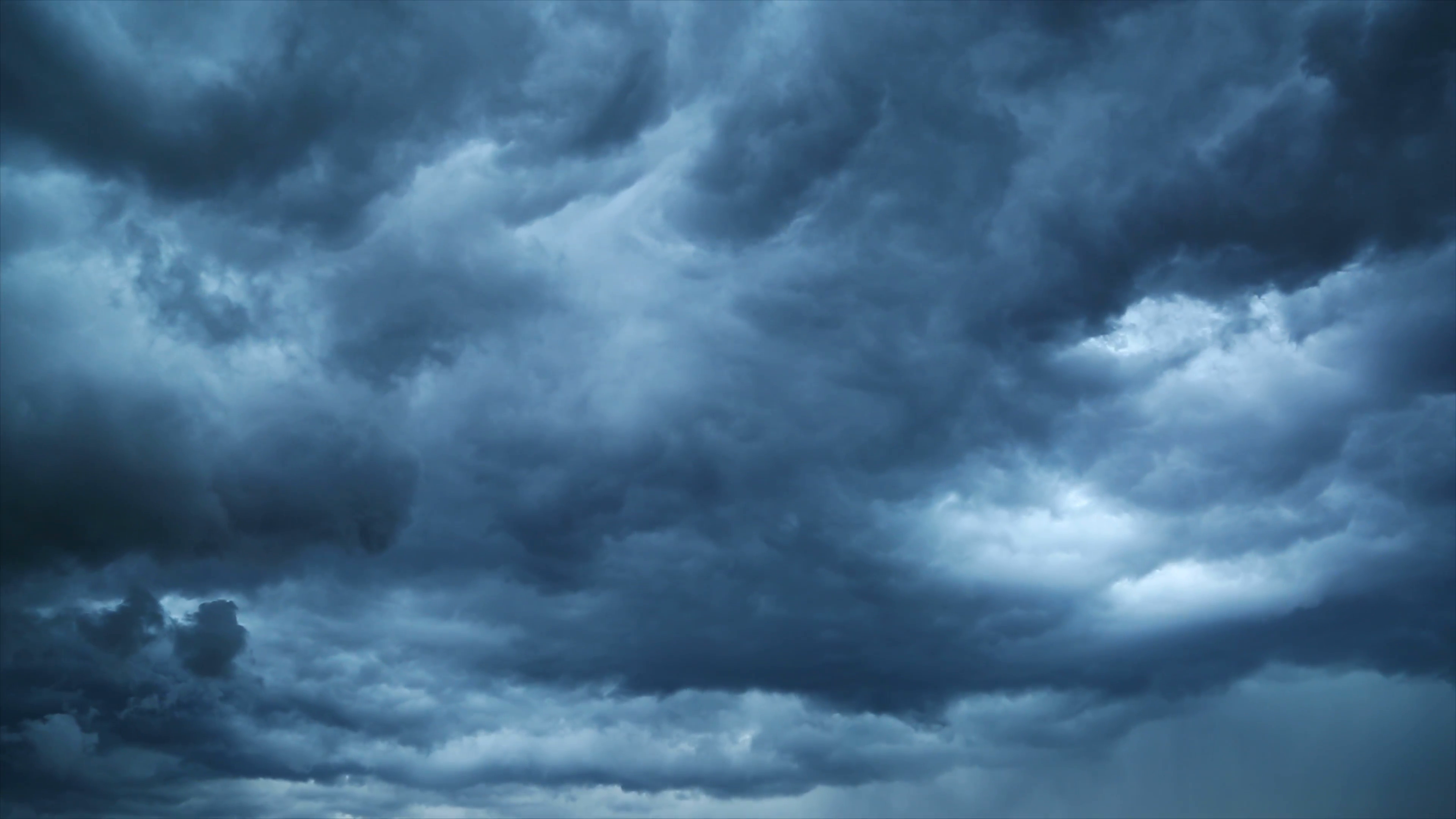 Aujourd’hui (terminer en devoir)
p. 46 # 1, 2 (sauf d), 5
p. 53 # 1, 5
p. 82 # 1,2,
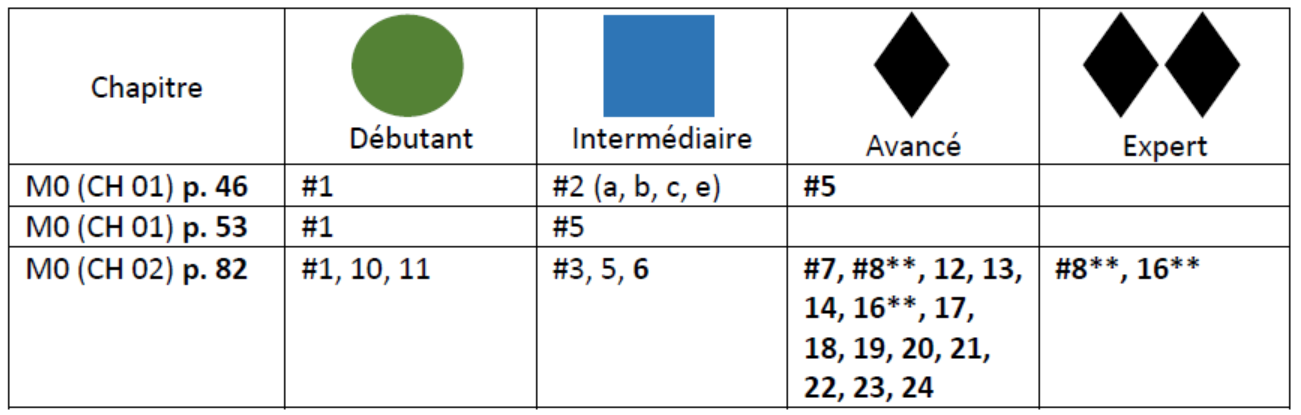 Lois simples des gaz
Devoir
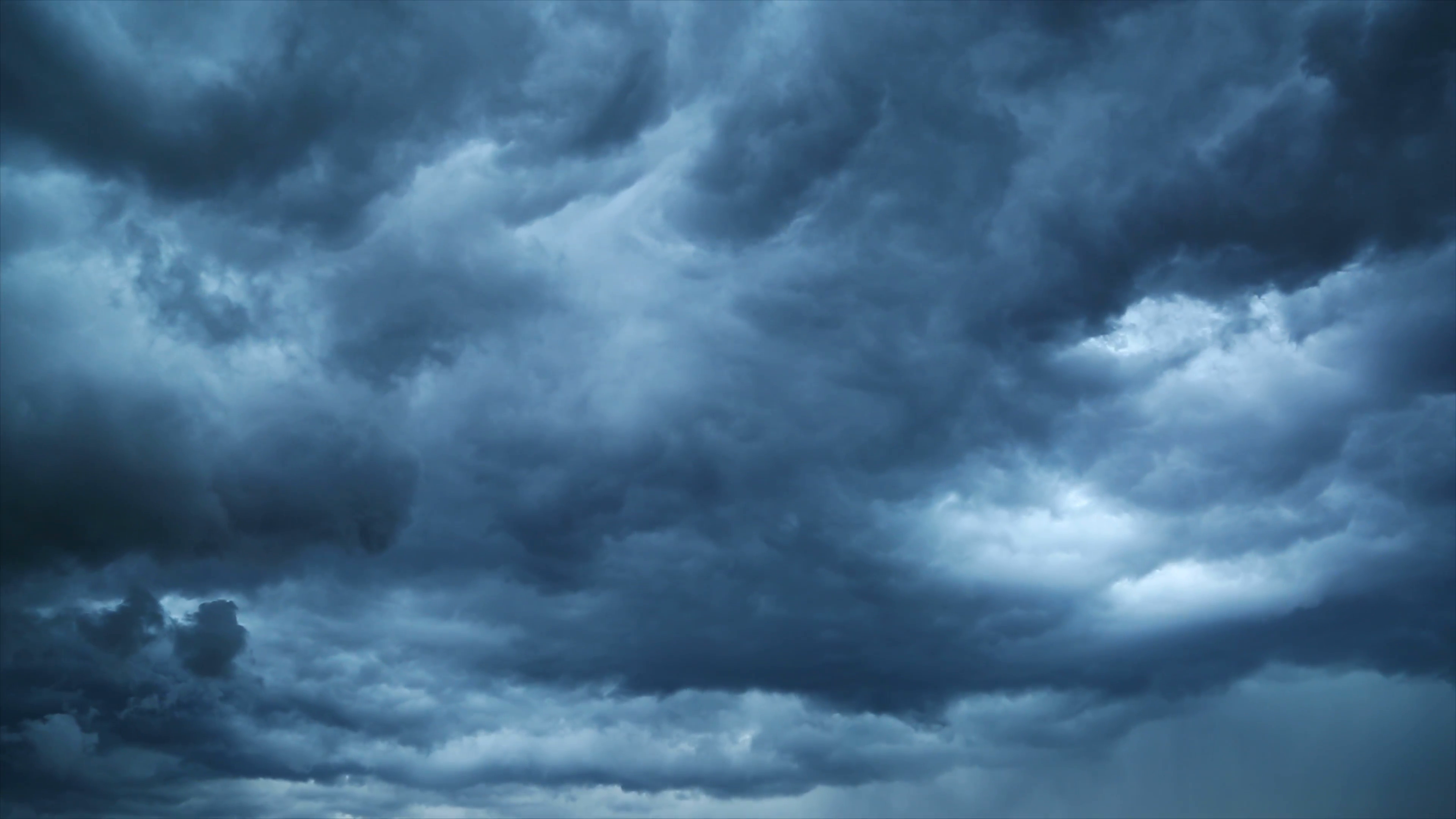 Aujourd’hui (terminer en devoir)
p. 46 # 1, 2 (sauf d), 5
p. 53 # 1, 5
p. 82 # 1,2, 

Le prochain cours
p. 82 #5 à 8, 10 à 14, 16 à 24
Note : #8, 16 implique un concept avancé mais 75% du problème est du niveau du test